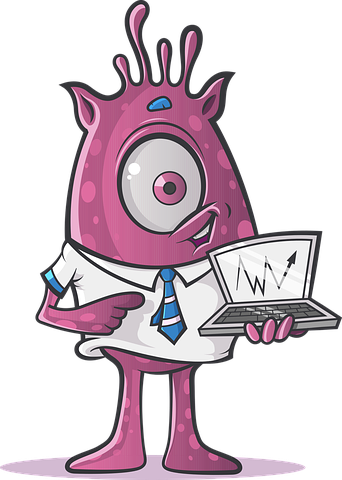 ONLINE TRAINING MONSTER MANUAL
[Speaker Notes: Created by 350.org
Given freely to movement use by 350.org — free for any non-profit usage as long as you link to the Online Monster Manual and use it for non-commercial progressive/revolutionary social change.

Have more to add or suggestions? Email author Daniel Hunter, daniel.hunter@350.org]
HOW TO USE
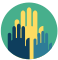 Step 1
Step 2
Step 3
Make a copy of slides
(DO NOT ASK FOR EDIT ACCESS!)
Make a copy via the menu: “File > Make a Copy.” Or, select slide thumbnail (on left) and click “Copy.” Then paste into your slide deck.
NOTE: Some activities use more than one slide.
NOTE: On some tools, Speaker notes give more details.
Find tools to use
This is a big slide deck! We recommend studying the Table of Contents to find what you want.
You could also search or scroll through — it’s ordered by topic.
Edit! Use! Enjoy!
Customize the slides as you wish.
Use and enjoy for progressive social change!
PRO TIP: You can use “View > Master” to edit the design/colors of all the slides.
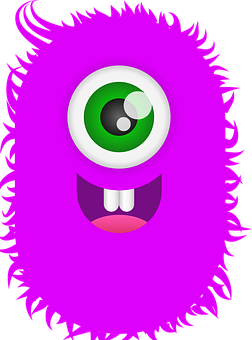 ‹#›
HOW TO USE: ADVANCED VERSION
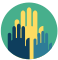 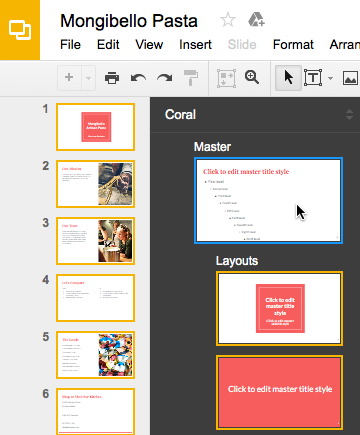 You can customize the look of all slides at once! 

In the File menu, select “MAke a Copy”. (DO NOT ASK FOR EDIT ACCESS!)   
Yo can click Theme and select a theme that is similar to the design you want. You can import themes, too.
Because of how this slide deck is designed, you will still have to go into some slides to edit them to accommodate your new design. Some themes have lots of Layout options, you can use those by click “Layouts” per slide to enforce particular designs.
For further customization, open the Slide menu, then select Edit master.
The presentation will switch to the master template editor. Be sure to select the master slide at the top; otherwise, one of the layouts will be selected by default.
Make the desired changes to the master slide. You can also click “Colors” which changes the entire color scheme.
The change will appear on all slides of the presentation.


PS: A random note on politics. Black activists have led Google to intend to delete such offensive language as “master.” Clearly they have more work to do.
Learning to change the theme and edit the master is powerful stuff!
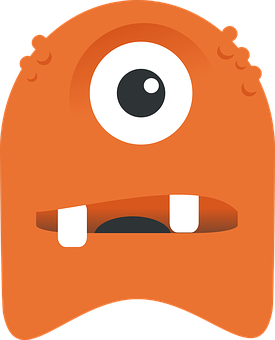 ‹#›
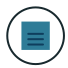 [page 1 of 3]
TABLE OF CONTENTS
ELICITIVE TOOLS
Content-free tools flexible for adaptation
Circle-making
Fishbowl
Role-play (fishbowl)
Chat
Filling out Charts
Spectrums (with name)
Spectrums (pseudo-anonymous)
List-making (stickies)
List-making (colorful stickies)
List-making (bubbles)
List-making (written)
List-making (two columns)
Poll
Image challenge
Break-out Groups (sign-up)
World Café
Drawing Exercise (and Art Gallery)
Our Newspaper Headline
Poems
ACTION DEBRIEFING
After an action — techniques for debrief
Summary
Timeline of Key Events
Spectrums
Quote to inspire
Tactic Review
Pluses and Minuses
4 Aspects of Effective Strategy
Personal Reflection
Reference info for next time

ORGANISING & CHANGE
Unique tools specifically for organizing, mobilising and actions
Campaigns vs. Action (2 slides)
Paper Plate Challenge (2 slides)
Tactic Effectiveness Check-in
Action MadLibs (3 slides)
Points of Intervention
Finding Steady Ground
Pillars of Support (2 slides)
Moving the Rock
Spectrum of Allies (3 slides)
TECH SLIDES (ZOOM)
Show how to do things in zom, like mute/unmute or turn interpretation on/off
Basic Zoom Functions
How to ask a question
How to use phone for audio
Private chat
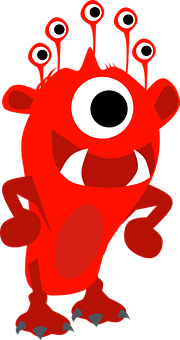 ‹#›
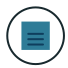 [page 2 of 3]
TABLE OF CONTENTS
OPENINGS
Set the stage for excited learning
Be Present
Rituals (E.g. kava ceremony)
Grab an object that supports you
Requests for this call
Introductions
Picture Introductions
Content Introducions
Group Guidelines
CLOSINGS
Checking-out of a workshop
Moment of Silence
How do you leave this call?
Which Greta are you?
Feedback
Holding Each Other
Songs
What are you taking away? Anything else?
Thanks/Contact
ONLINE GAMES & ENERGISERS
Tools to break up content, play, release, team-build, and have fun.

INTRO: A few techniques to know
COMPETITIVE GAMES
Games that can be more or less competitive
Virtual Scavenger Hunt
Scategories
Hide and Seek*
2 Truths and a Lie
Kamehamaha*
Guess the thing*
Pictionary*
Virtual Bingo
OTHER ENERGIZERS
Non-competitive game, stretches, improv exercises, etc.
Energy Ball*
Story around the circle
Shake It Off
Yes Let’s…
Online Telephone*
Big wind blows
Club Gesture*
“Where on your screen is…”*
Touch Blue
Music Dance Party
Chair Stretches 
Chair Stretch (without video)
Break
Take 5 breaths together…
Gift Giving
* = games requiring video cameras or advanced skill by the participants
Want more games?   Improv Games for Virtual Spaces or SessionLab’s list of online energizers or Zoom games
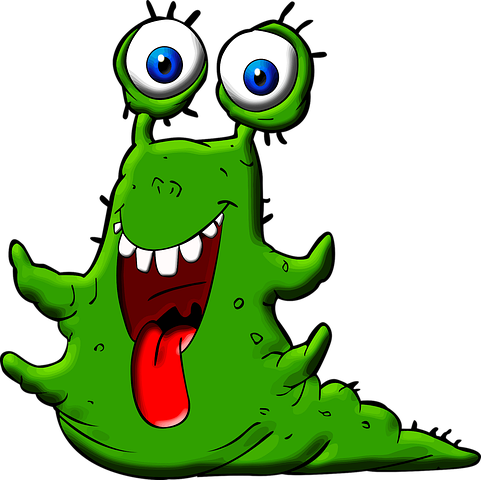 ‹#›
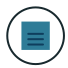 [page 3 of 3]
TABLE OF CONTENTS
LINKS, CREDITS, AND IMAGES
Our Recommendations to Learn More about Online Facilitation
Credits and Copyright Info
Images (and following pages)
BONUS: TEMPLATE DESIGNS
As inspiration, here are some sample training agendas you can drawn from.

SAMPLE GENERIC TRAINING DESIGNS
Free-to-adapt designs by 350
Movement Strategy in a time of covid
Creative Actions in a time of covid
Recruiting people in a time of covid
Healthy Teams in a time of covid
Finance Campaigning 101
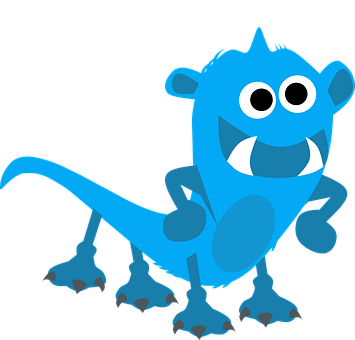 ‹#›
ONLINE ELICITIVE TOOLS
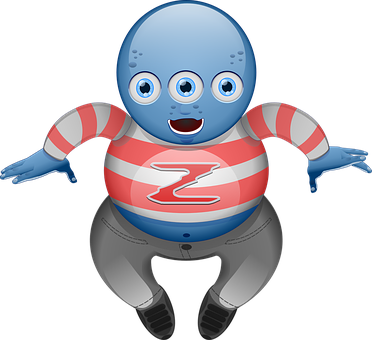 CIRCLE-MAKING
Name
Name
Name
Name
Name
Name
Name
Name
Name
Name
Name
Name
‹#›
[Speaker Notes: Once you do this a lot of options are open - including go-arounds…]
FISHBOWL
Name
Name
Name
Name
Name
Name
Name
Name
Name
Name
Name
Name
‹#›
[Speaker Notes: Those who are listening/watching can add questions via the chat or respond at the end (such as through a poll).
Make it clear what those on the outside of the bowl should be thinking about or paying attention to, in order to keep them engaged.
Keep the fishbowl rounds short - follow the same guidelines of engaging the full group every few minutes.]
ROLE-PLAY (FISHBOWL)
Person A is us. 

They’re trying to recruit Person B by calling them up on the phone.
Person B is a friend. 

Person B cares about saving the climate but hasn’t ever done activism before.
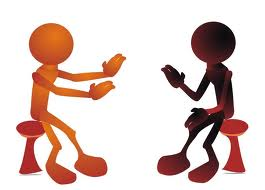 Let’s see how Person A tries recruitment! What’s working?
‹#›
[Speaker Notes: Get 2 volunteers (or recruit them) and lead a role-play! For what it’s worth, we’d delete the phrase “role-play” at the top and just give the content!]
CHAT
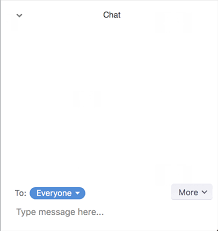 Use the chat function:
<<Prompt>>
‹#›
FILLING OUT CHARTS
<<Prompt Here>>
‹#›
SPECTRUMS: WITH NAME
Grab an avatar and place along the spectrum where you fit
<<Prompt Here>>
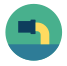 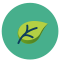 The Opposite Option
One Option
Name
Name
Name
Name
Name
Name
Name
Name
Name
Name
Name
Name
Name
Name
Name
Name
Name
‹#›
Name
Name
Name
Name
Name
Name
Name
SPECTRUMS: PSEUDO-ANONYMOUS
Grab an avatar and place along the spectrum where you fit
<<Prompt Here>>
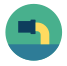 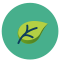 The Opposite Option
One Option
GRAB AN AVATAR
‹#›
LIST-MAKING: STICKIES
<<Prompt Here>>
Post-it Stack!
‹#›
LIST-MAKING: COLORFUL STICKIES
<<Prompt Here>>
‹#›
LIST-MAKING: BUBBLES
<<Prompt Here>>
‹#›
LIST-MAKING: WRITTEN
<<Prompt Here>>
RESPONSES HERE…
‹#›
LIST-MAKING: TWO COLUMNS
<<Prompt Here>>
<<Prompt Here>>
RESPONSES HERE…
RESPONSES HERE…
‹#›
POLL
<<PROMPT>>
For example: Which model does your team most look like? Vote with stars!
‹#›
IMAGE CHALLENGE: <<Prompt Here>>
(E.g. “Paste a pic of your group” or “Paste an animal giphy representing how you feel”)
IMAGE PROMPT
‹#›
[Speaker Notes: Zo]
BREAK-OUT GROUPS: SIGN-UP
TOPIC 3
TOPIC 1
Drag your name to a group to join it!
Name
Name
Name
Name
Name
Name
Name
Name
Name
TOPIC 4
TOPIC 2
Name
Name
Name
Name
Name
Name
Name
‹#›
[Speaker Notes: You can do many of the same things you would do in an in-person breakout online once you’ve determined how to do it with your software. Your software might have a built in breakout tool. If not, you can give people separate web conferencing rooms/call lines or have them call each other on their cell phones. 

Keep your breakout prompts simple
Make sure everyone is clear about the task — pause before sending people away to see if anyone has a question (make it a long pause)
Be extremely clear about how much time they have and how they will know when to come back
Put facilitators in small groups if the topic is complex or you are particularly concerned
Make sure people are clear about how they can get help during the breakout (text you or message you...)
Unless your group is unusually reliable, don’t have your breakouts be too long, or you risk losing people to multitasking. 
15 minutes is a good maximum unless you have facilitators in the small groups.]
WORLD CAFÉ
We have a bunch of table discussions.
Pick a TABLE to start at. Each table should have someone to take notes from the discussion.
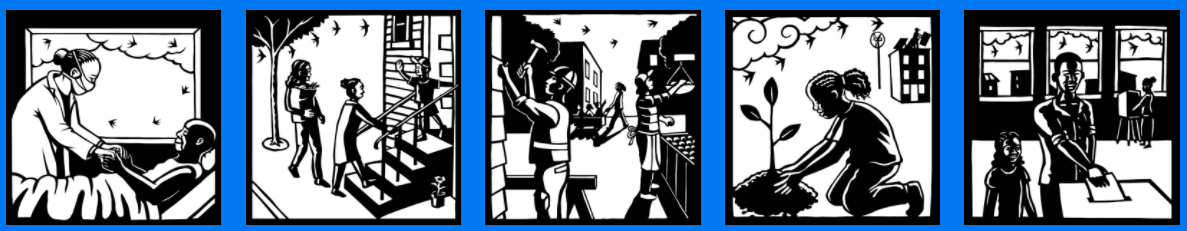 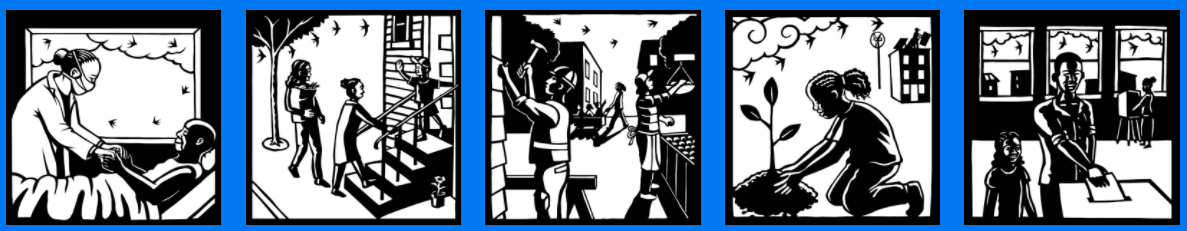 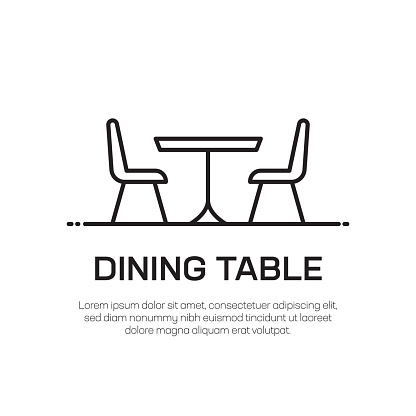 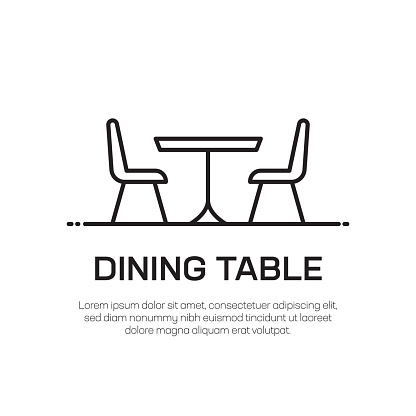 Name
Name
Name
Name
Name
Build solidarity and community across borders – do not empower authoritarians.
Name
Create resilience for future crises.
Name
Name
Name
Name
Name
Name
Name
Name
Name
Name
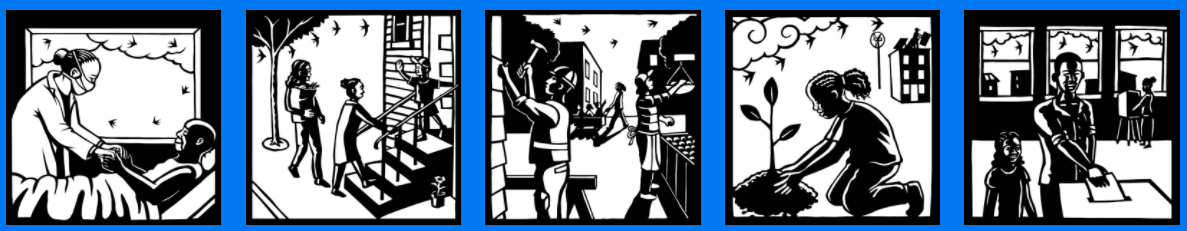 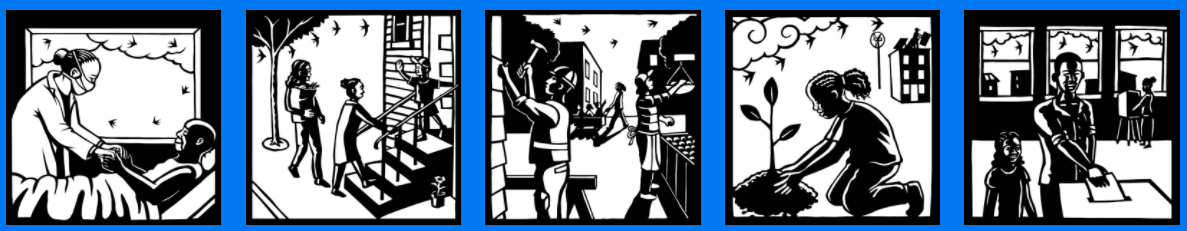 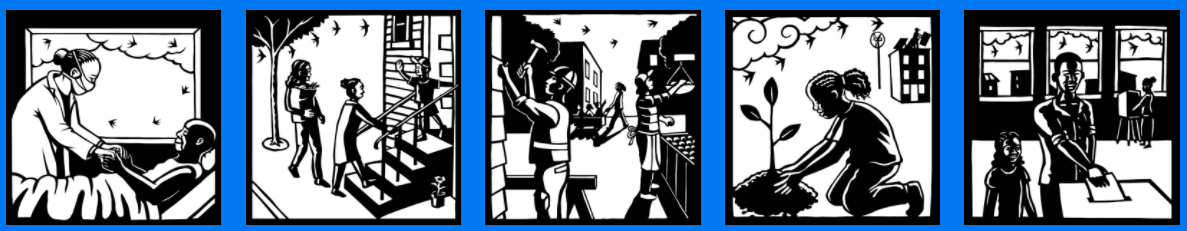 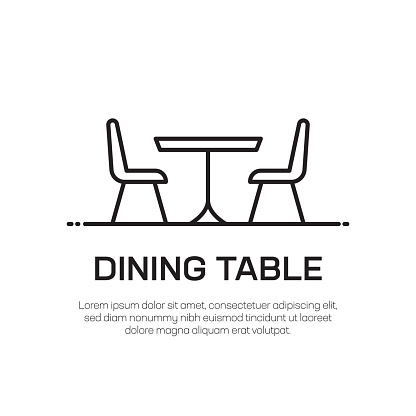 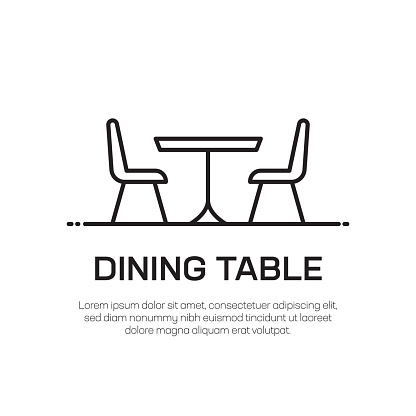 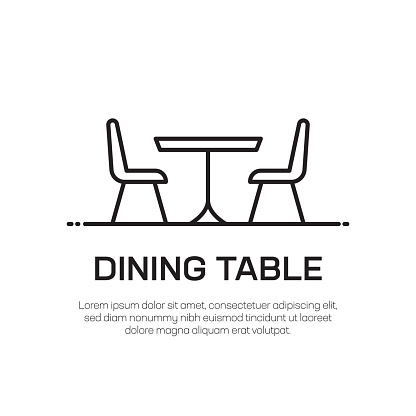 Provide economic relief directly to the people.
Help our workers and communities, not corporate executives.
Put people’s health first, no exceptions.
‹#›
[Speaker Notes: This design from Liangyi is using WorldCafe to explore draft contextual principles for Asia region collectively on Just Recovery. The set-up was each principle had 2 people for the table to host to document all of the comments and points from the participants. Multiple rounds allows people to explore the topics.


r]
DRAWING EXERCISE
<<Prompt Here>>
Go grab some crayons/markers/pencils. 
Take 5 minutes to draw our movement as a river. What are the twists and turns? What other streams flow in and out of it? Where has it gone faster — slower?
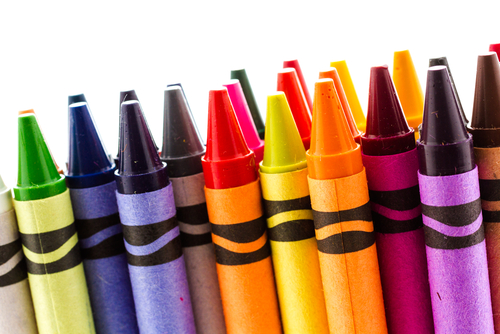 ‹#›
ART GALLERY
Everyone hold up your drawings to the screen. 
Let's take a moment to look and share.
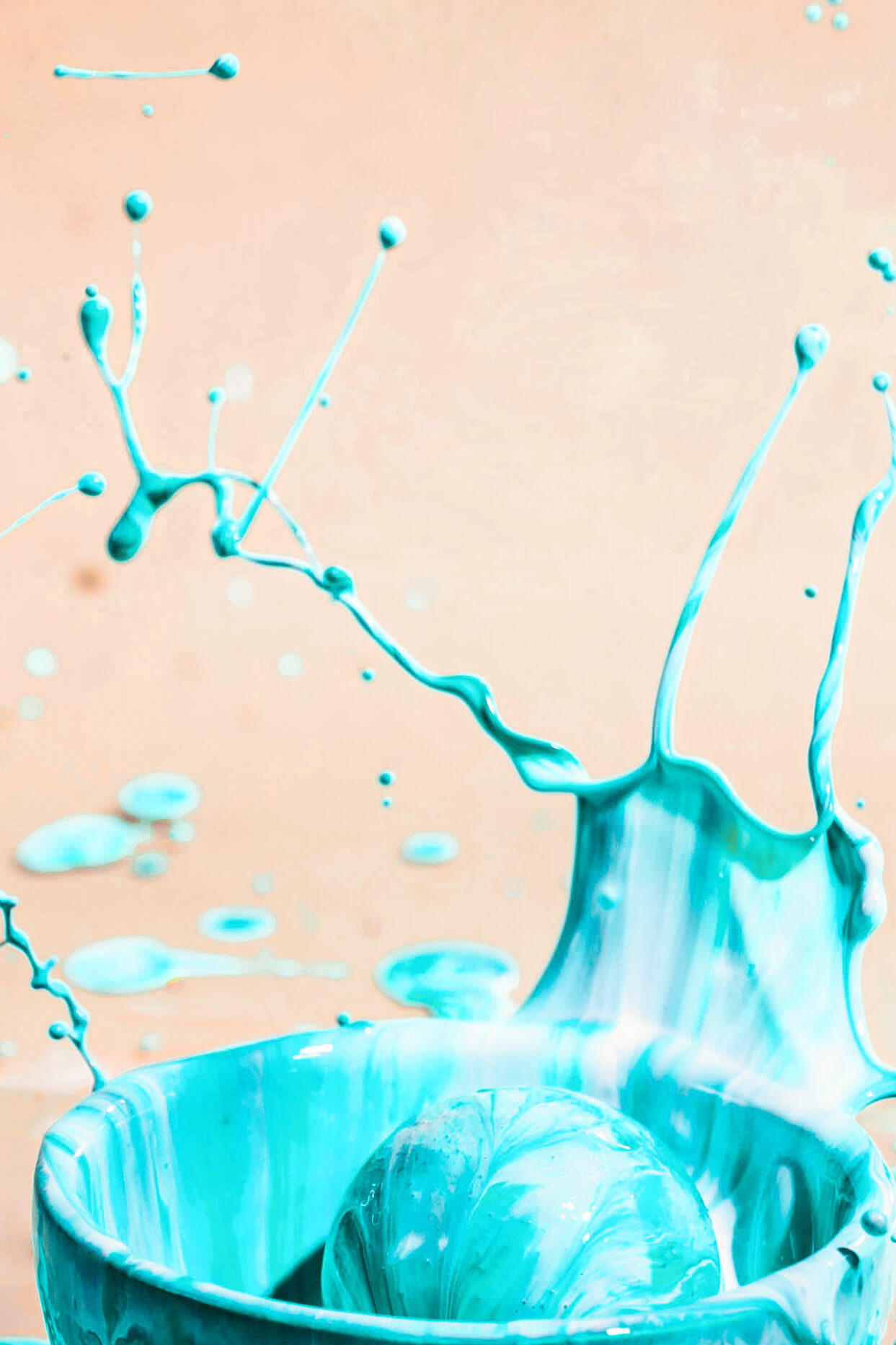 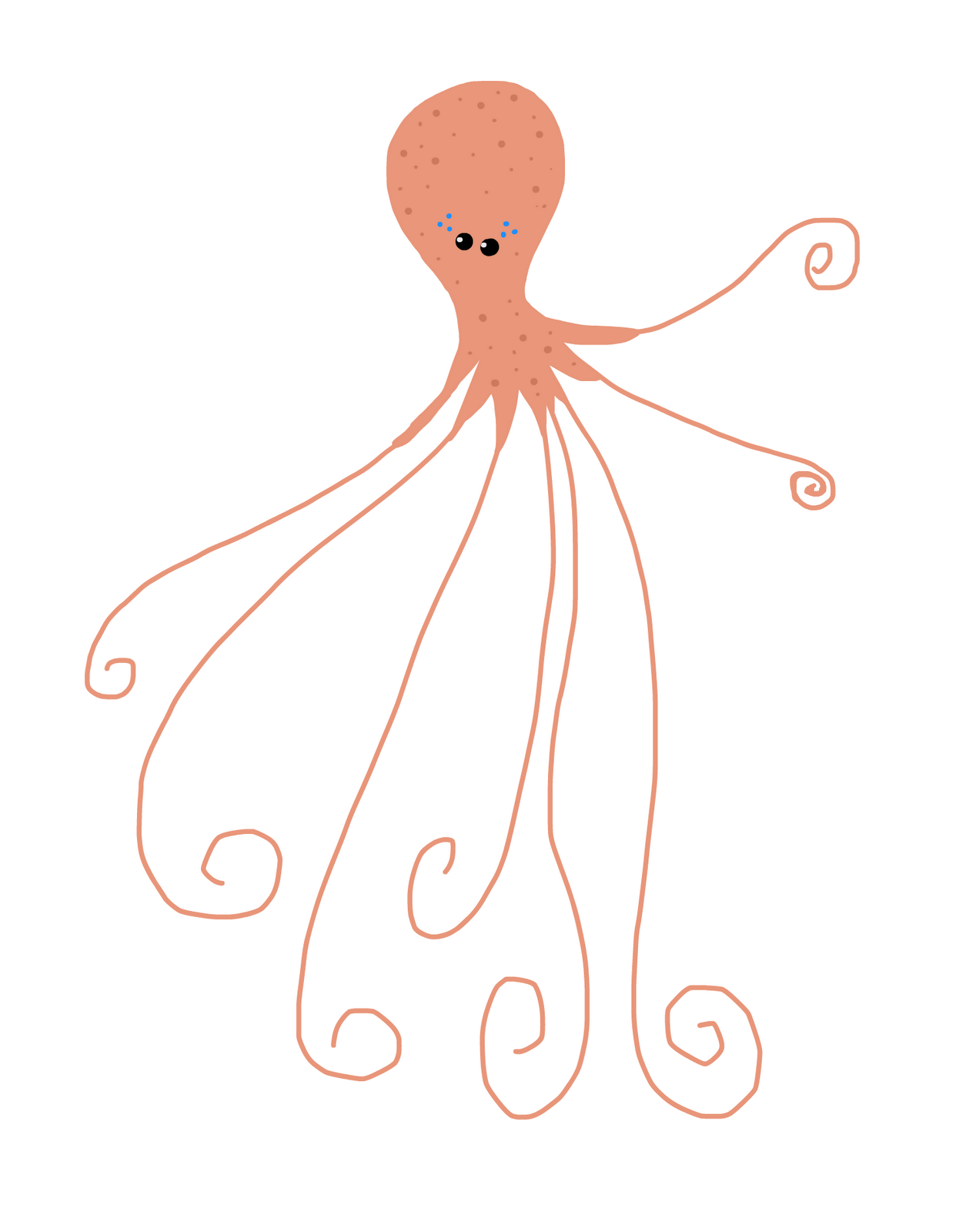 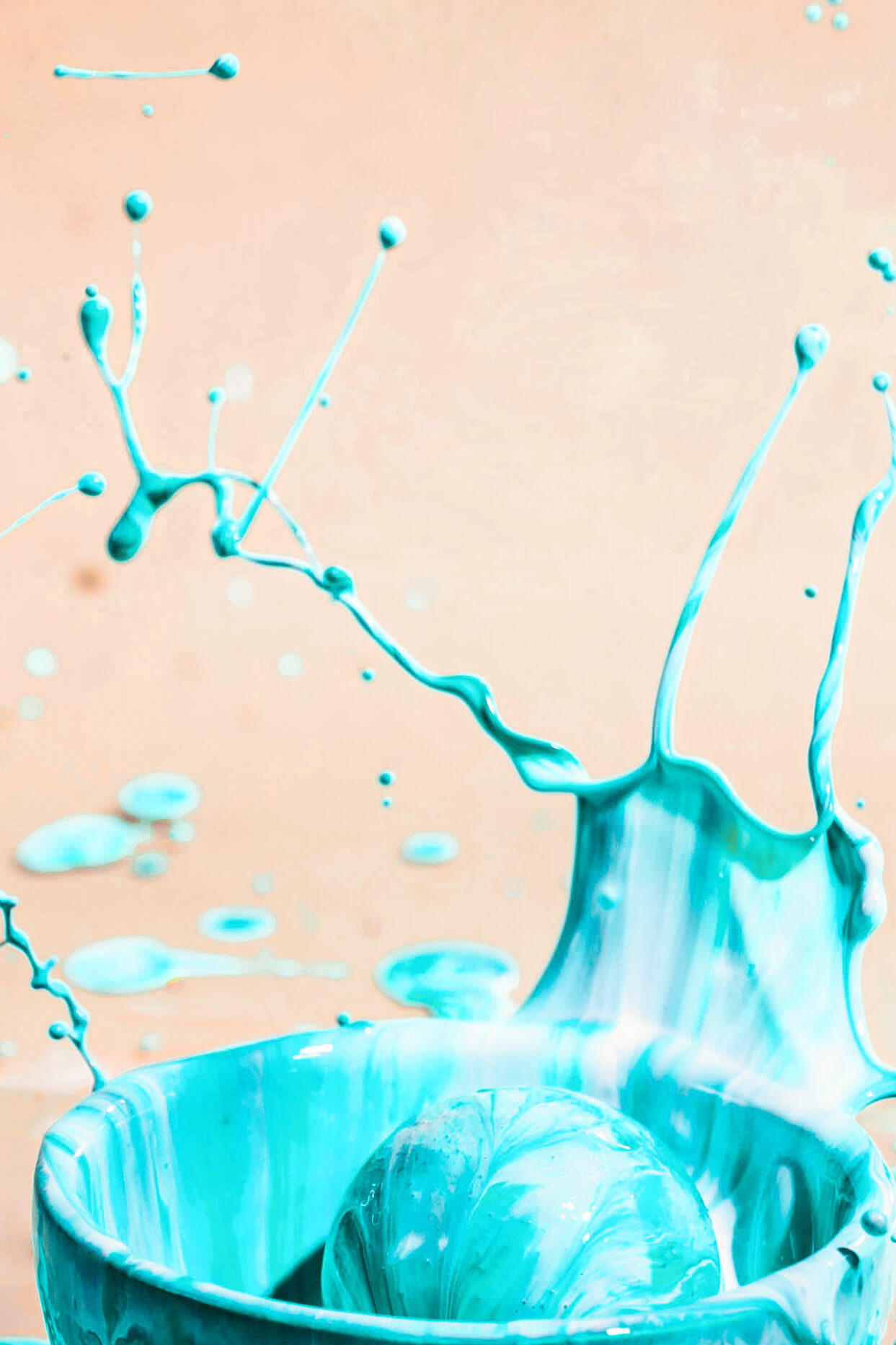 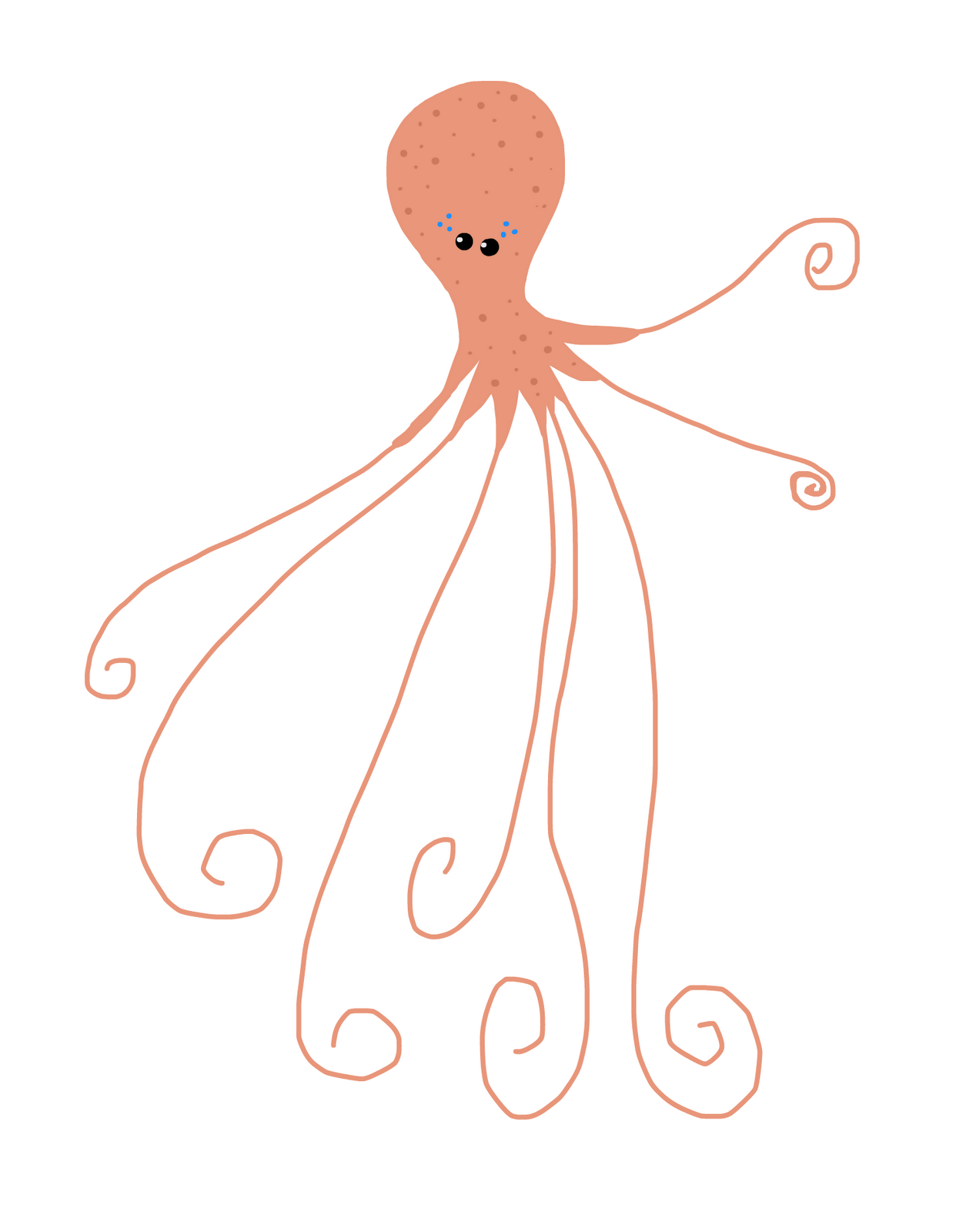 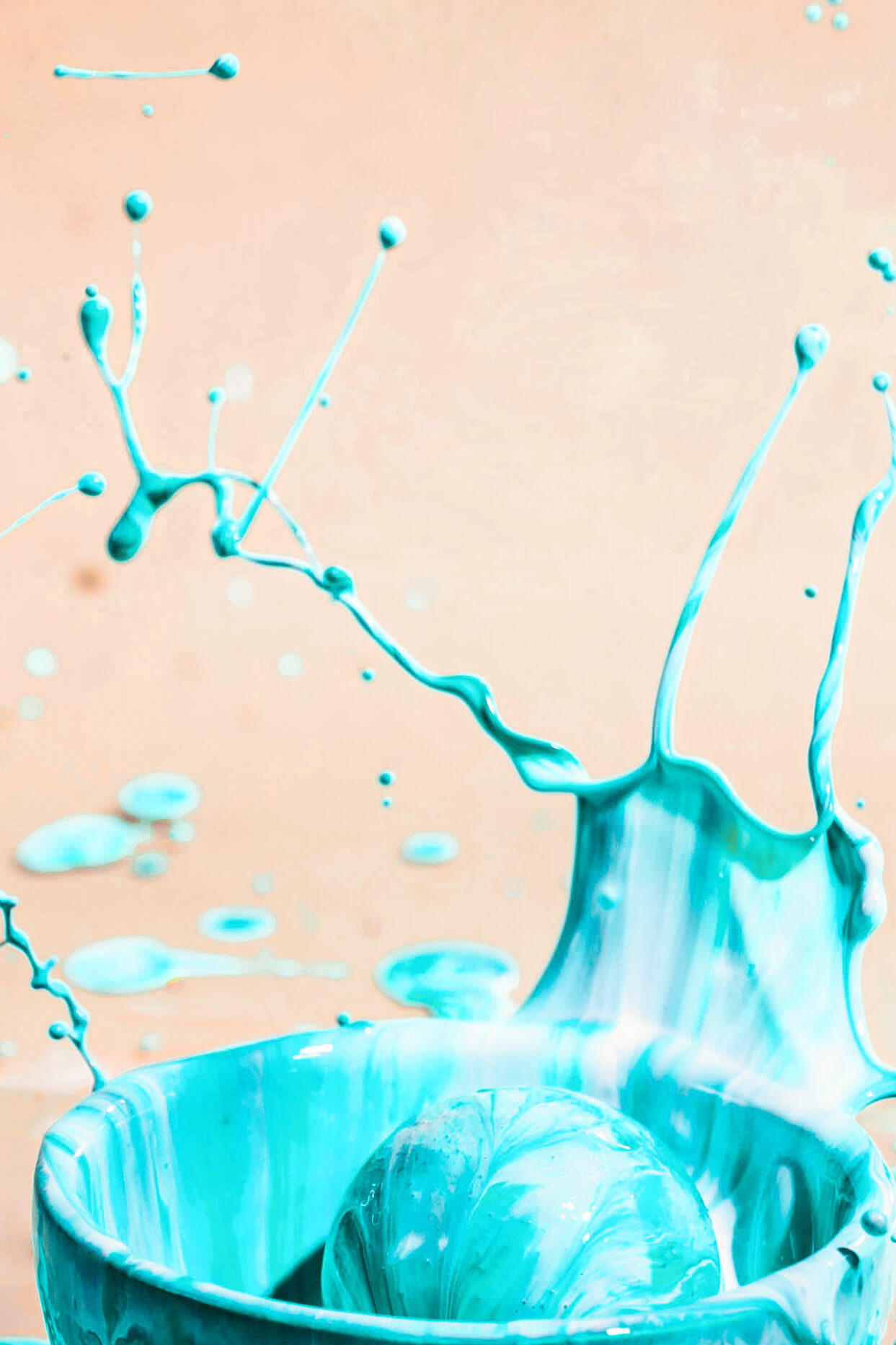 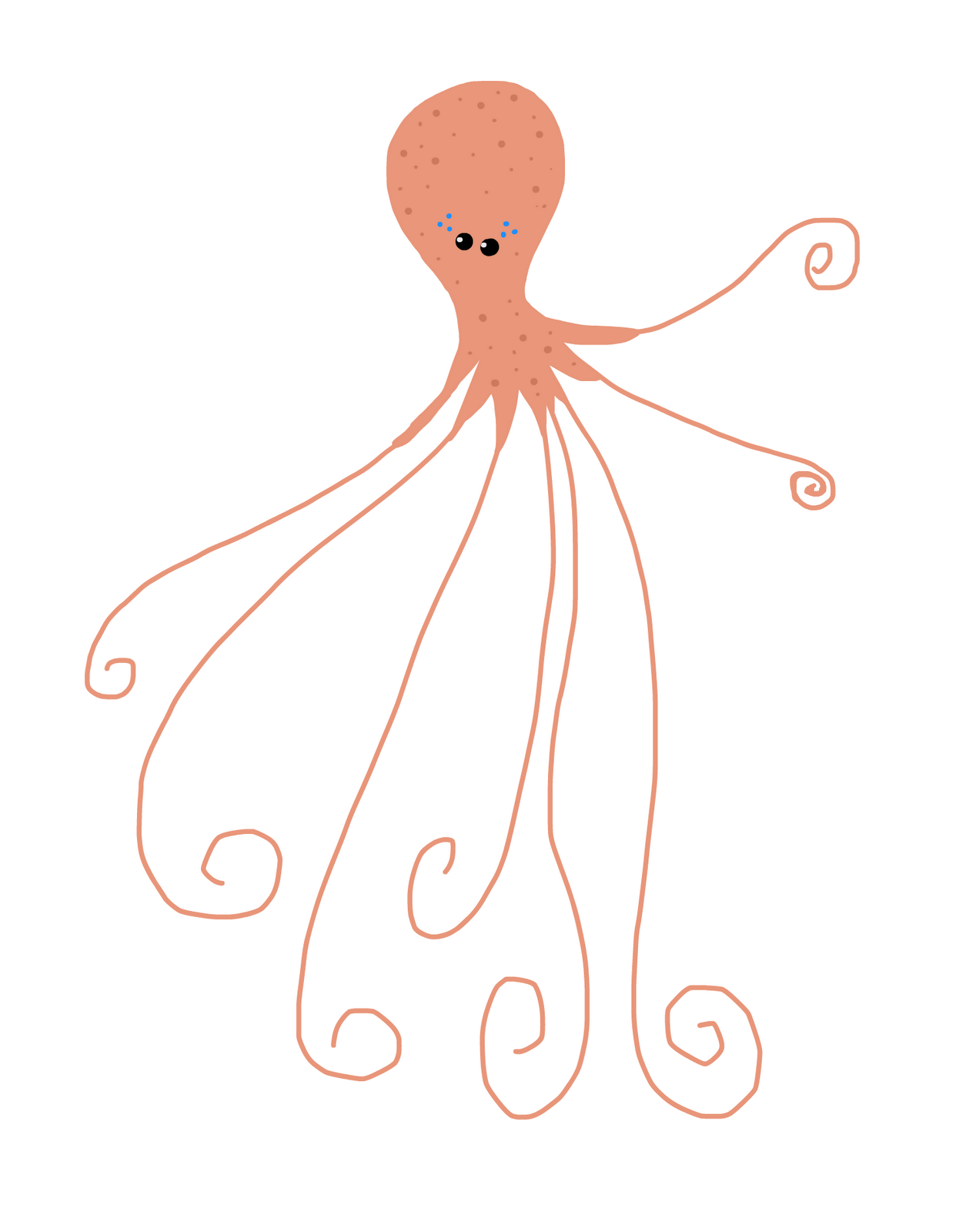 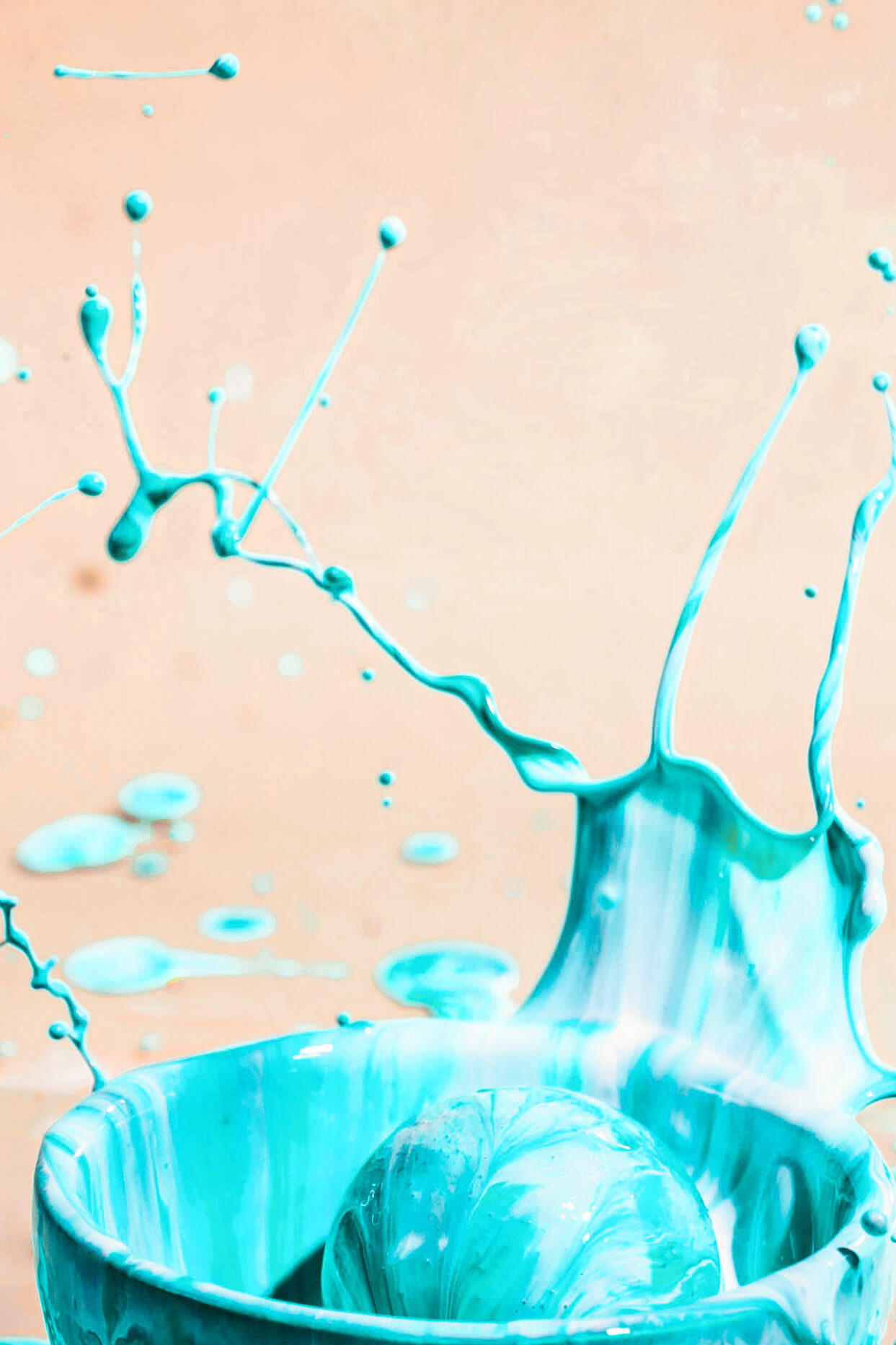 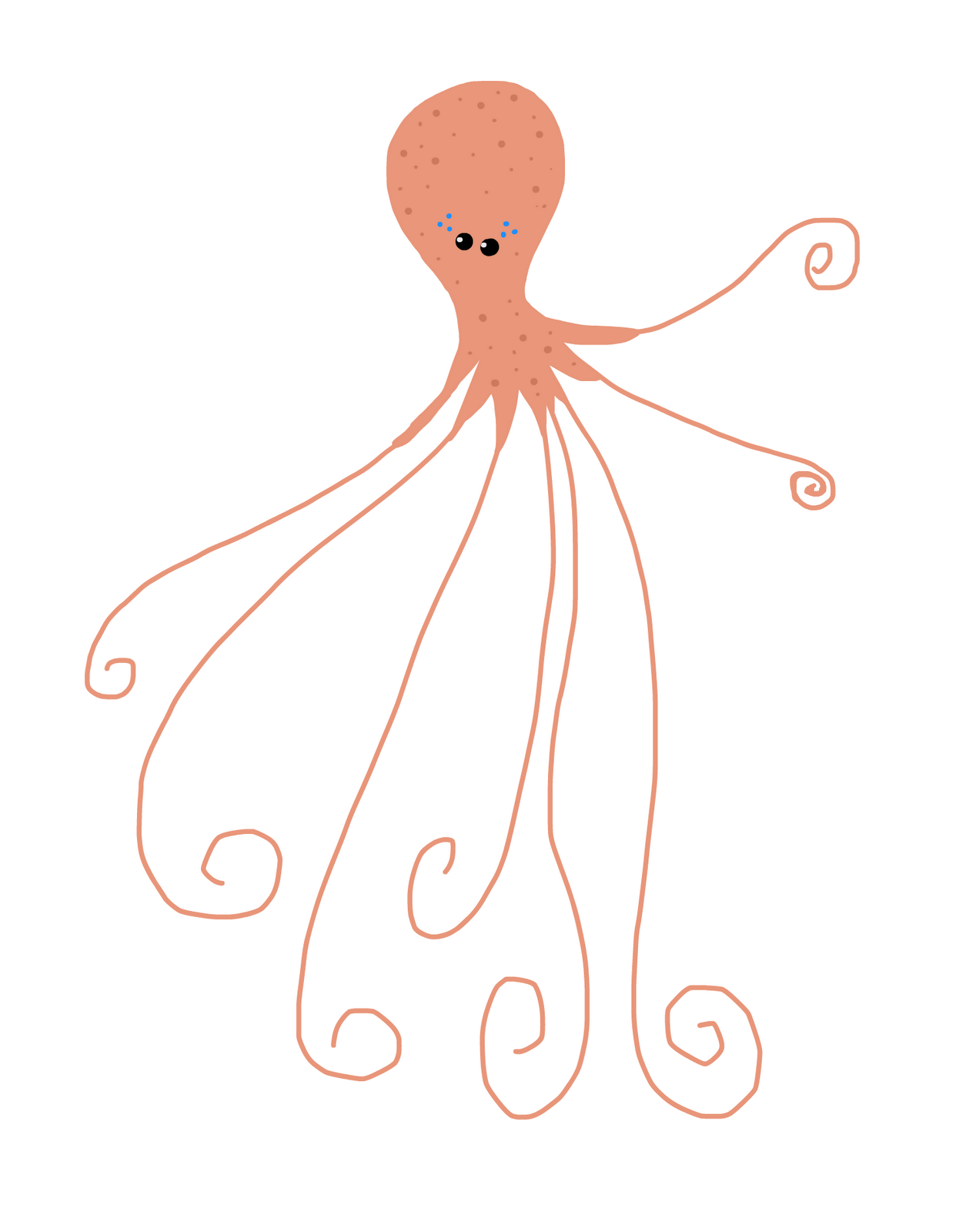 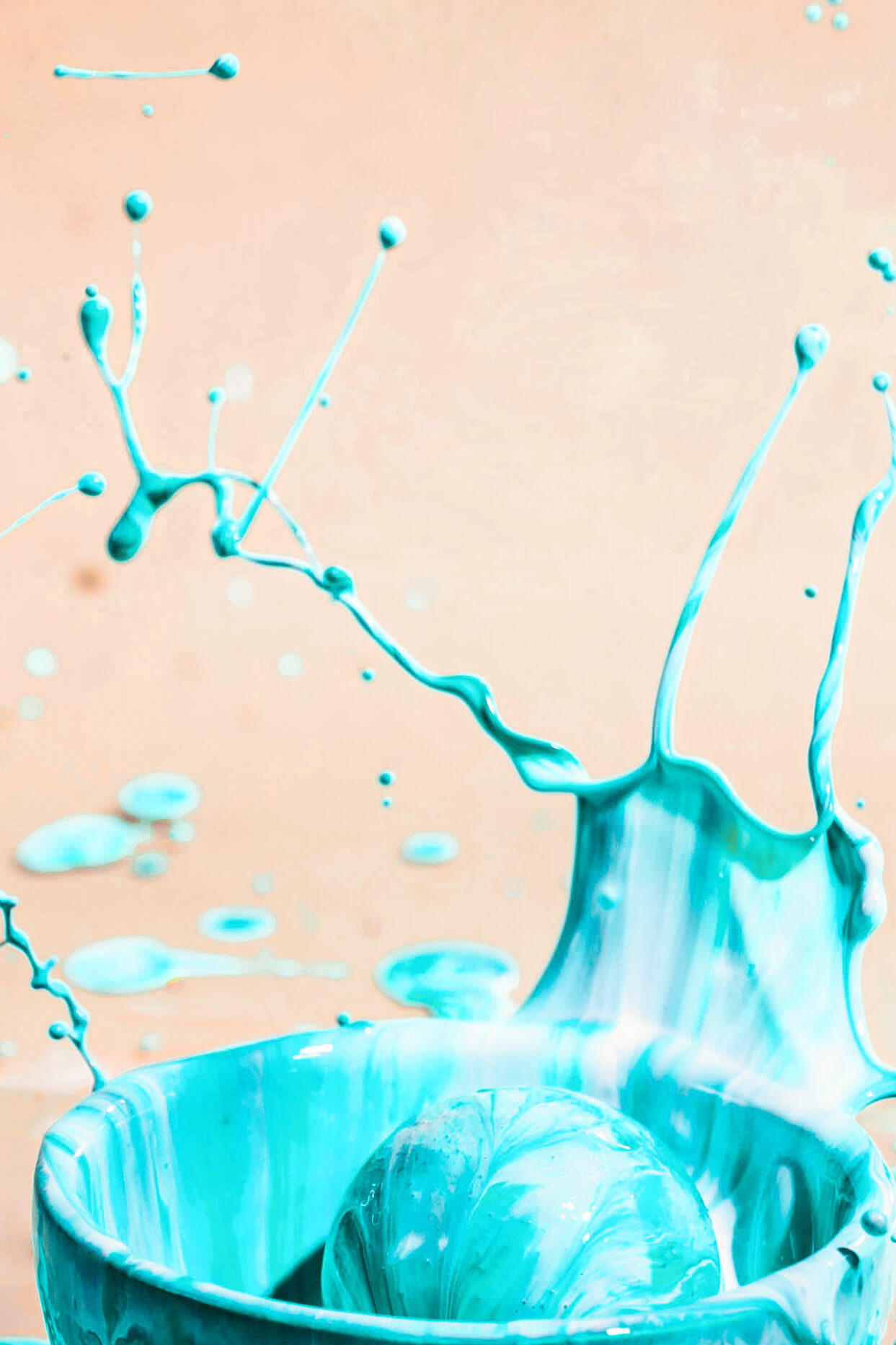 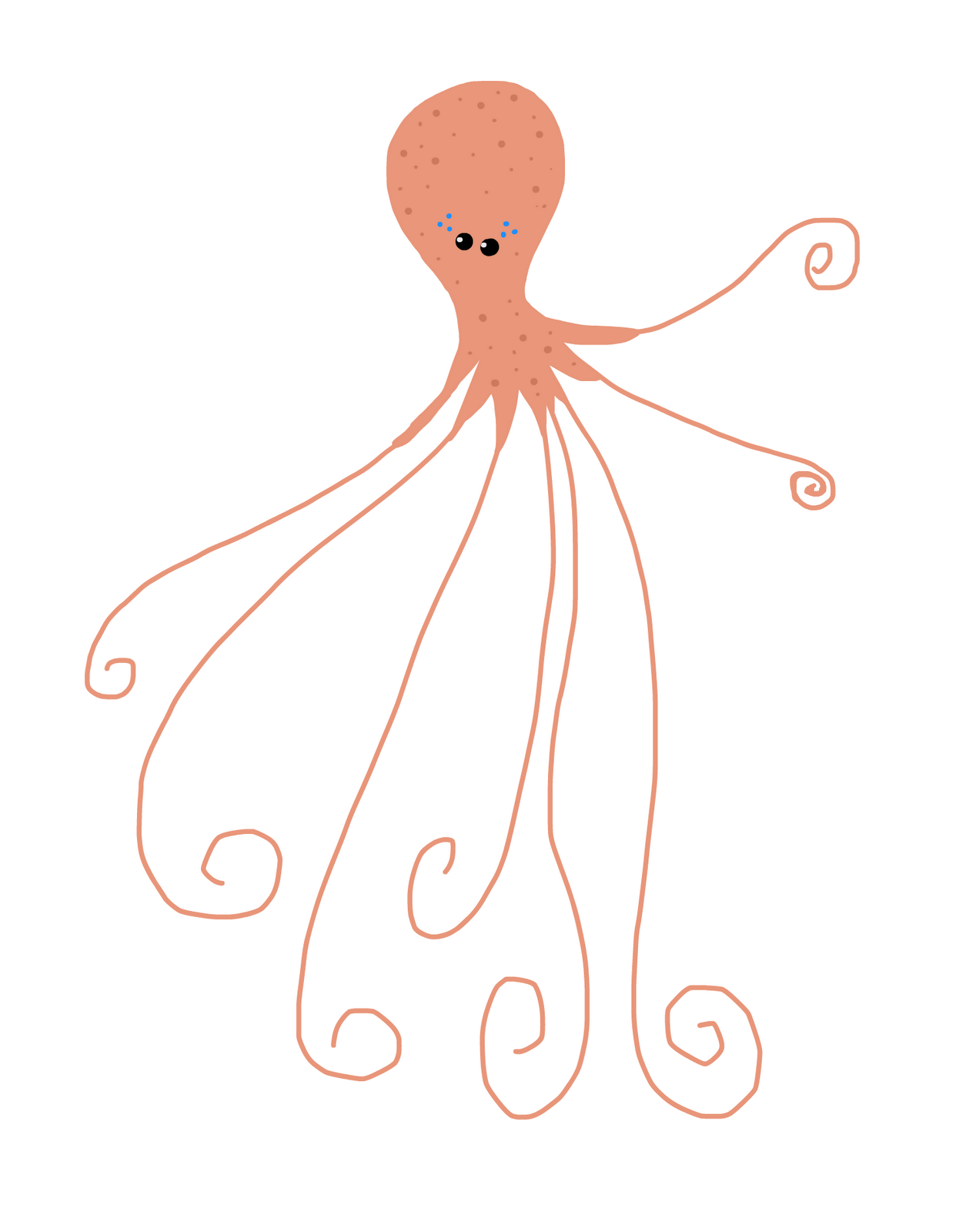 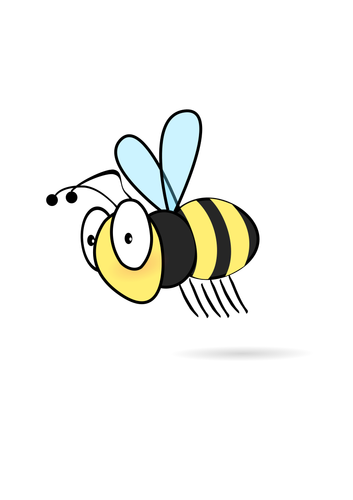 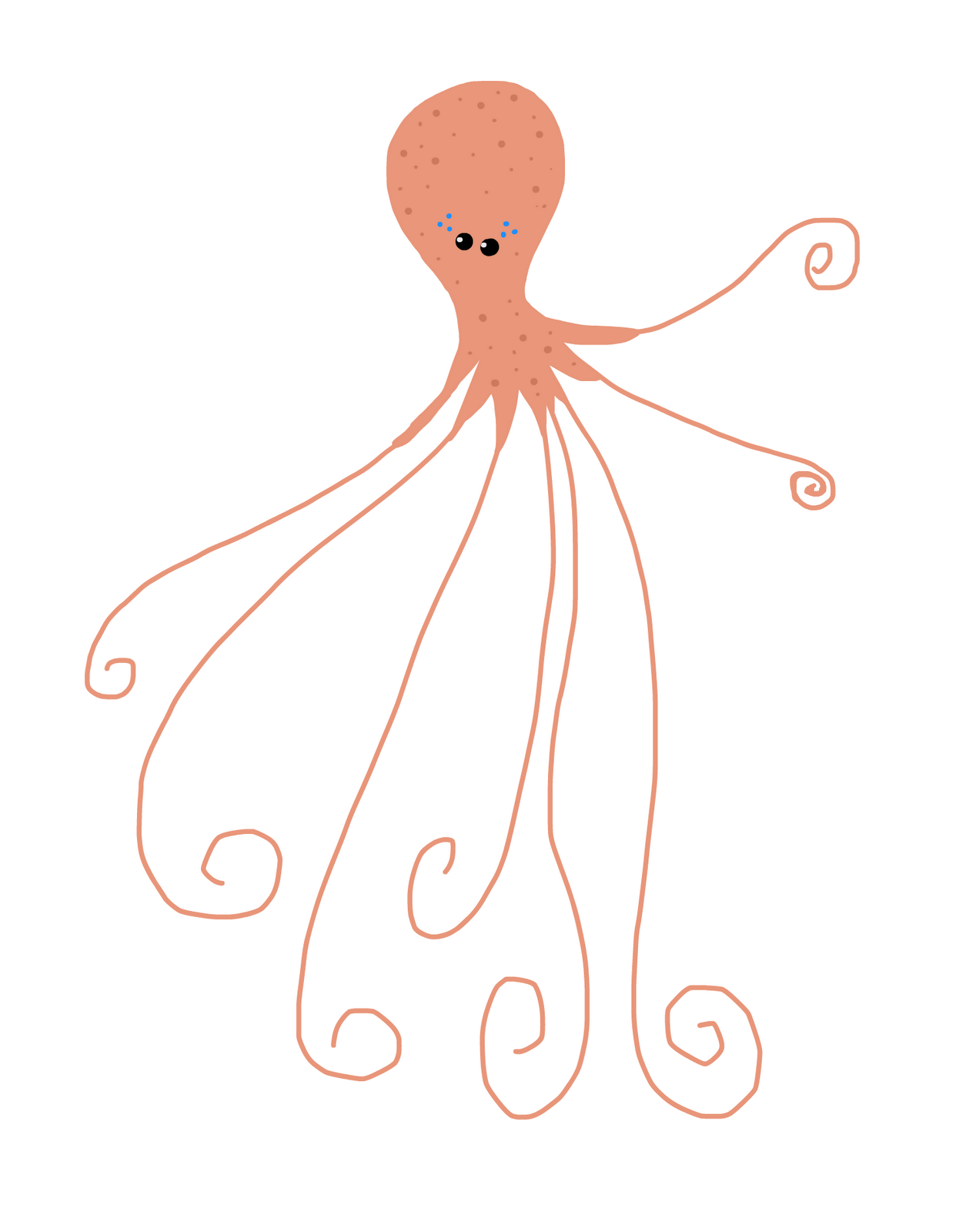 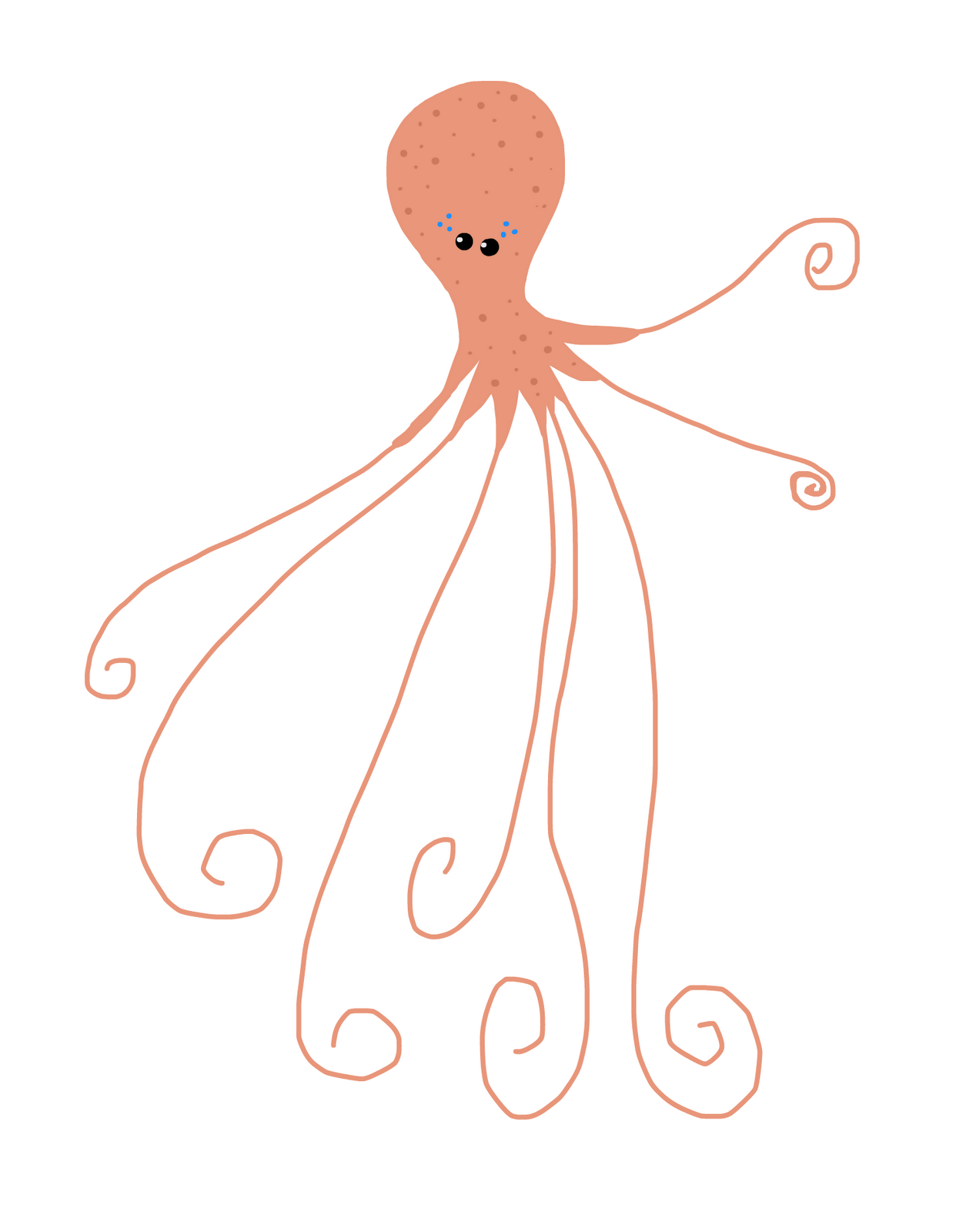 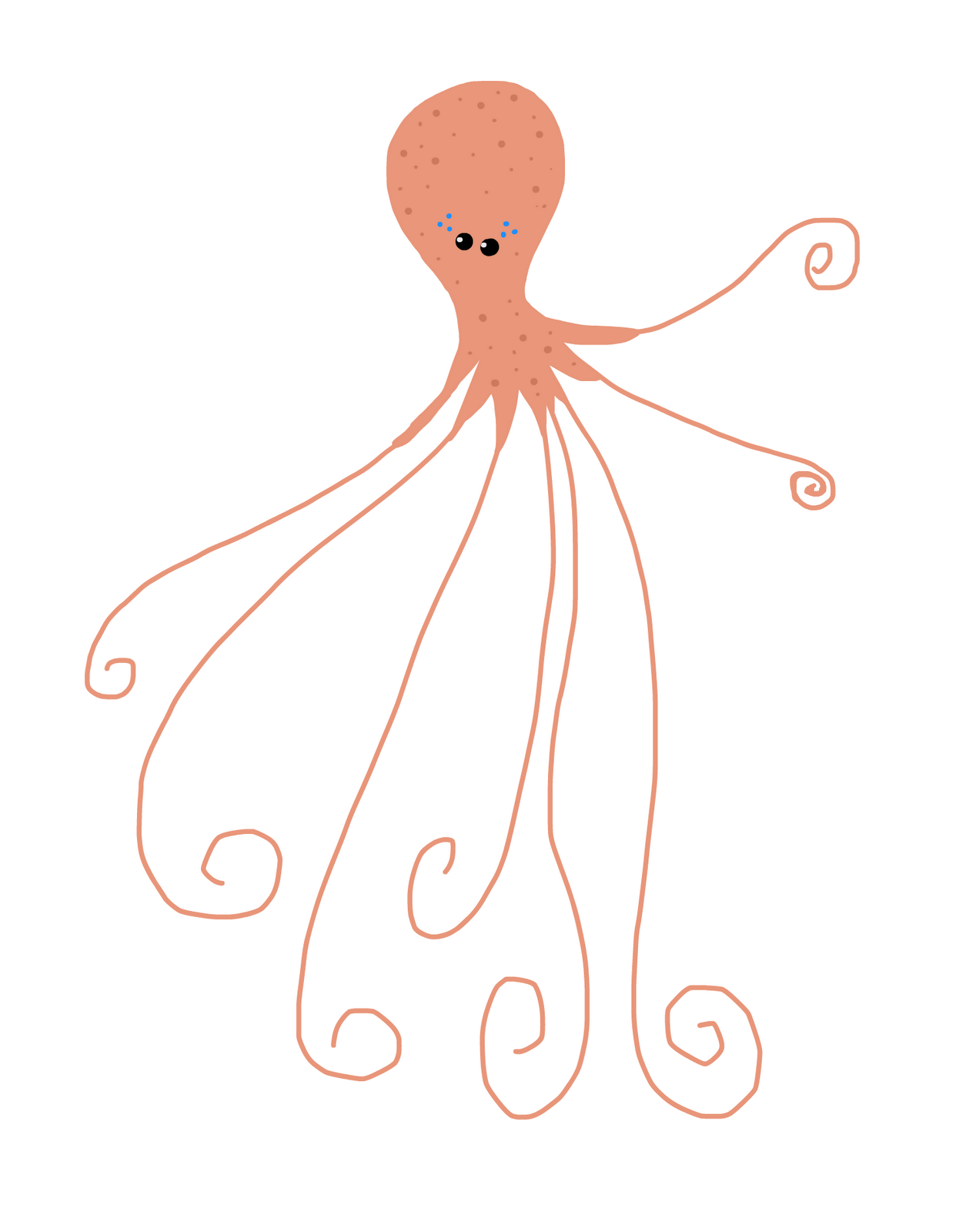 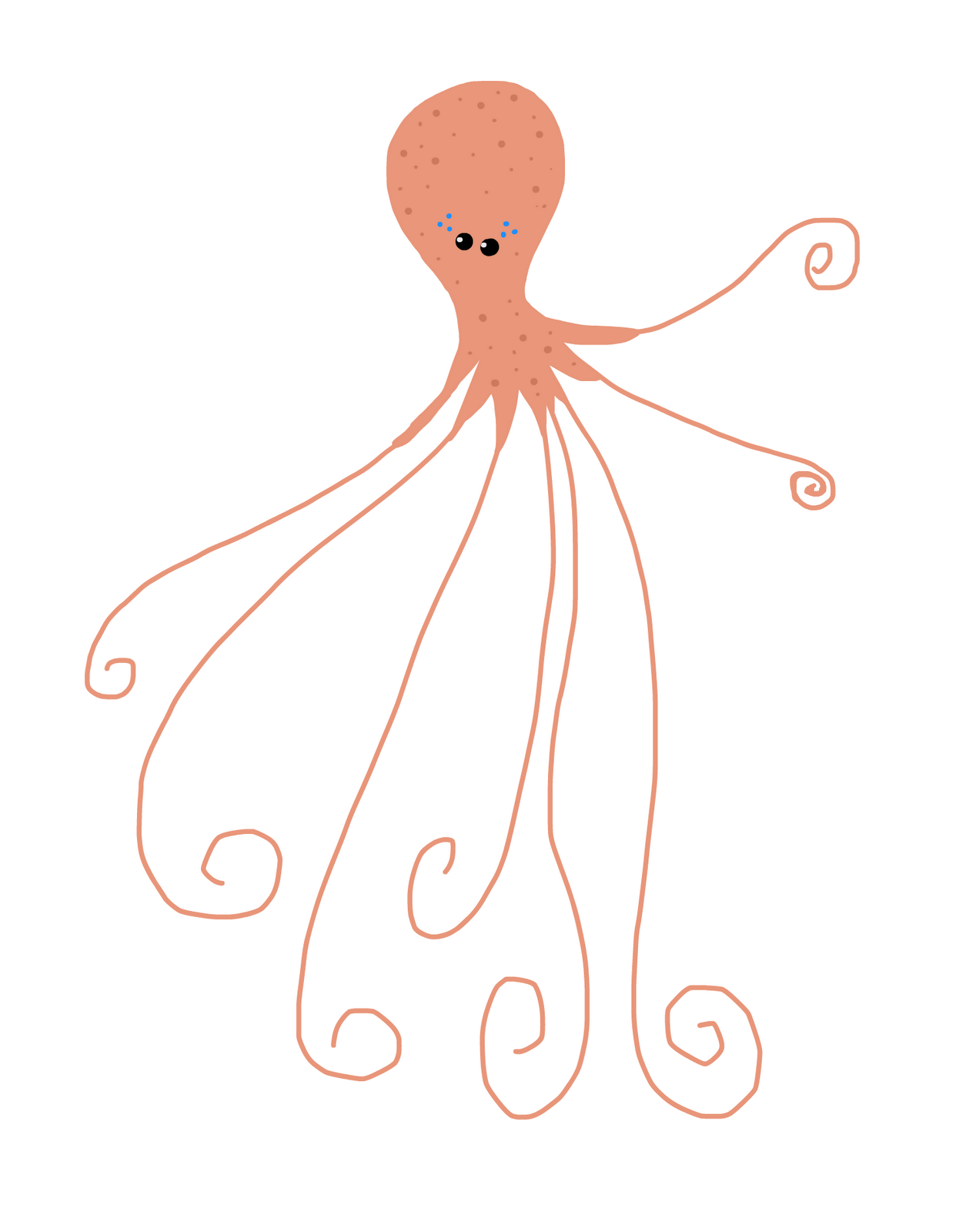 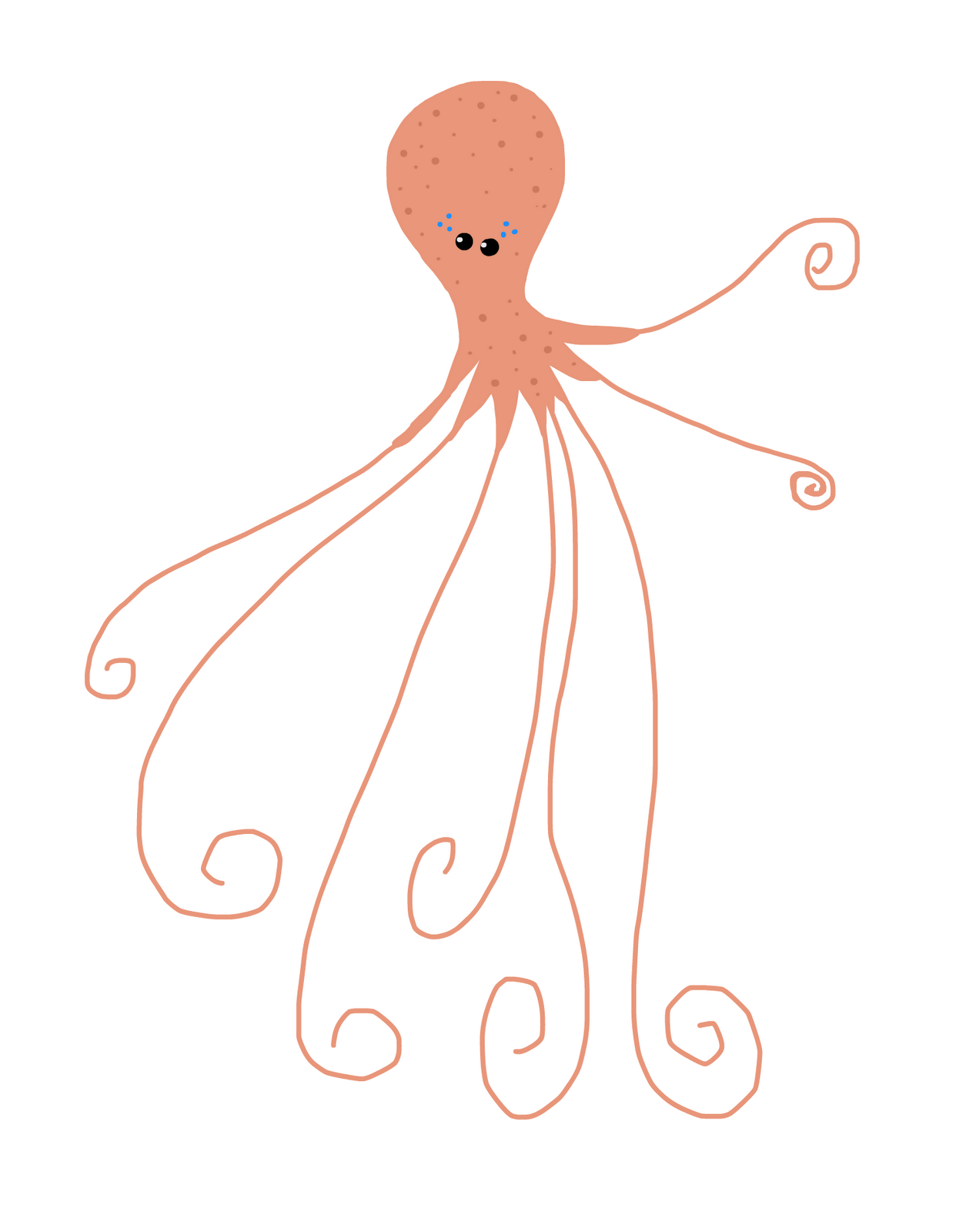 ‹#›
OUR NEWSPAPER HEADLINE
THE GREEN NEWS
Greennews.online          The world’s favorite newspaper		 Since 1800
Insert Headline Here
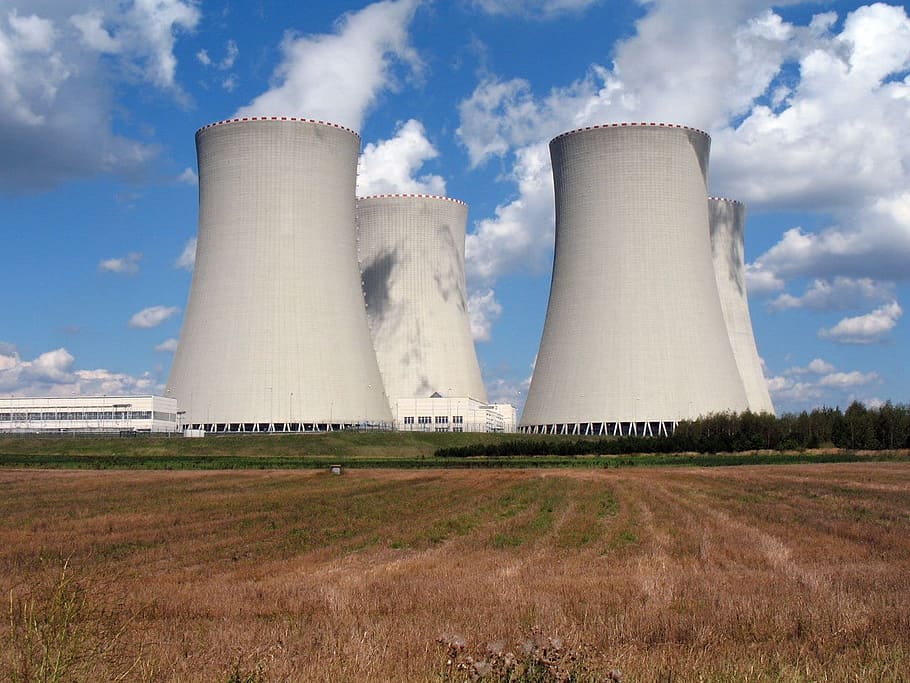 Lorem ipsum dolor sit amet, consectetur adipiscing elit, sed do eiusmod tempor incididunt ut labore et dolore magna aliqua. Ut enim ad minim veniam, quis nostrud exercitation ullamco laboris nisi ut aliquip ex ea commodo consequat. Duis aute irure dolor in reprehenderit in voluptate velit esse cillum dolore eu fugiat nulla pariatur. Excepteur sint occaecat cupidatat non proident, sunt in culpa qui officia deserunt mollit anim id est
Lorem ipsum dolor sit amet, consectetur adipiscing elit, sed do eiusmod tempor incididunt ut labore et dolore magna aliqua. Ut enim ad minim veniam, quis nostrud exercitation ullamco laboris nisi ut aliquip ex ea commodo consequat. Duis aute irure dolor in reprehenderit in voluptate velit esse cillum dolore eu fugiat nulla pariatur. Excepteur sint occaecat cupidatat non proident, sunt in culpa qui officia deserunt mollit anim id est
‹#›
POEMS
Still I Rise
BY MAYA ANGELOU


You may write me down in history
With your bitter, twisted lies,
You may trod me in the very dirt
But still, like dust, I'll rise.

Does my sassiness upset you?
Why are you beset with gloom?
’Cause I walk like I've got oil wells
Pumping in my living room.

Just like moons and like suns,
With the certainty of tides,
Just like hopes springing high,
Still I'll rise.
Did you want to see me broken?
Bowed head and lowered eyes?
Shoulders falling down like teardrops,
Weakened by my soulful cries?

Does my haughtiness offend you?
Don't you take it awful hard
’Cause I laugh like I've got gold mines
Diggin’ in my own backyard.

You may shoot me with your words,
You may cut me with your eyes,
You may kill me with your hatefulness,
But still, like air, I’ll rise.

Does my sexiness upset you?
Does it come as a surprise
That I dance like I've got diamonds
At the meeting of my thighs?
Out of the huts of history’s shame
I rise
Up from a past that’s rooted in pain
I rise
I'm a black ocean, leaping and wide,
Welling and swelling I bear in the tide.

Leaving behind nights of terror and fear
I rise
Into a daybreak that’s wondrously clear
I rise
Bringing the gifts that my ancestors gave,
I am the dream and the hope of the slave.
I rise
I rise
I rise.
‹#›
[Speaker Notes: Never forget the power of poetry to add and supplement.]
ONLINE ACTION DEBRIEFING
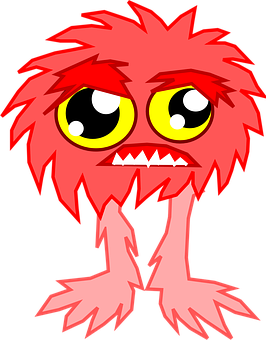 SUMMARY
What we did
[4-5 sentences description, max]
 
Top Lessons
[Consider strategy development, team dynamics, execution, and quality, lessons re: strategy, our audience, what worked and didn’t in reaching ppl w/messaging]
‹#›
TIMELINE OF KEY EVENTS
[link to timeline in project planning doc, with key milestones below]
SPECTRUMS
For example: “How effective was this action?”
4
NOT EFFECTIVE
VERY EFFECTIVE
NAME
NAME
NAME
NAME
NAME
NAME
NAME
NAME
NAME
‹#›
NAME
NAME
NAME
NAME
NAME
NAME
“This, then, is the great humanistic and historical task of the oppressed: to liberate themselves and their oppressors as well.”
― Paulo Freire, Pedagogy of the Oppressed
‹#›
TACTIC REVIEW
Looking at the action that we did, here’s one way to evaluate it…
‹#›
PLUSES AND MINUSES
Things to do differently next time
Things that worked well
‹#›
4 ASPECTS OF EFFECTIVE STRATEGY
DIRECTION
CONCENTRATION
(FOCUS)
CONSISTENCY
FLEXIBILITY
Progressing in the same direction, with the same focus over long periods of time, deviating only when necessary.
As a successful strategy become more embedded in the organisation's culture it tends to become set and increasingly resistant to change. It is therefore vital to be appropriately flexible.
Defining a clear and simple long-term goal which is capable of motivating effort.
Focusing all resources, efforts and enthusiasm in the agreed direction.
Review our work. Look at these four — which are we best at? What need more work?
‹#›
PERSONAL REFLECTION
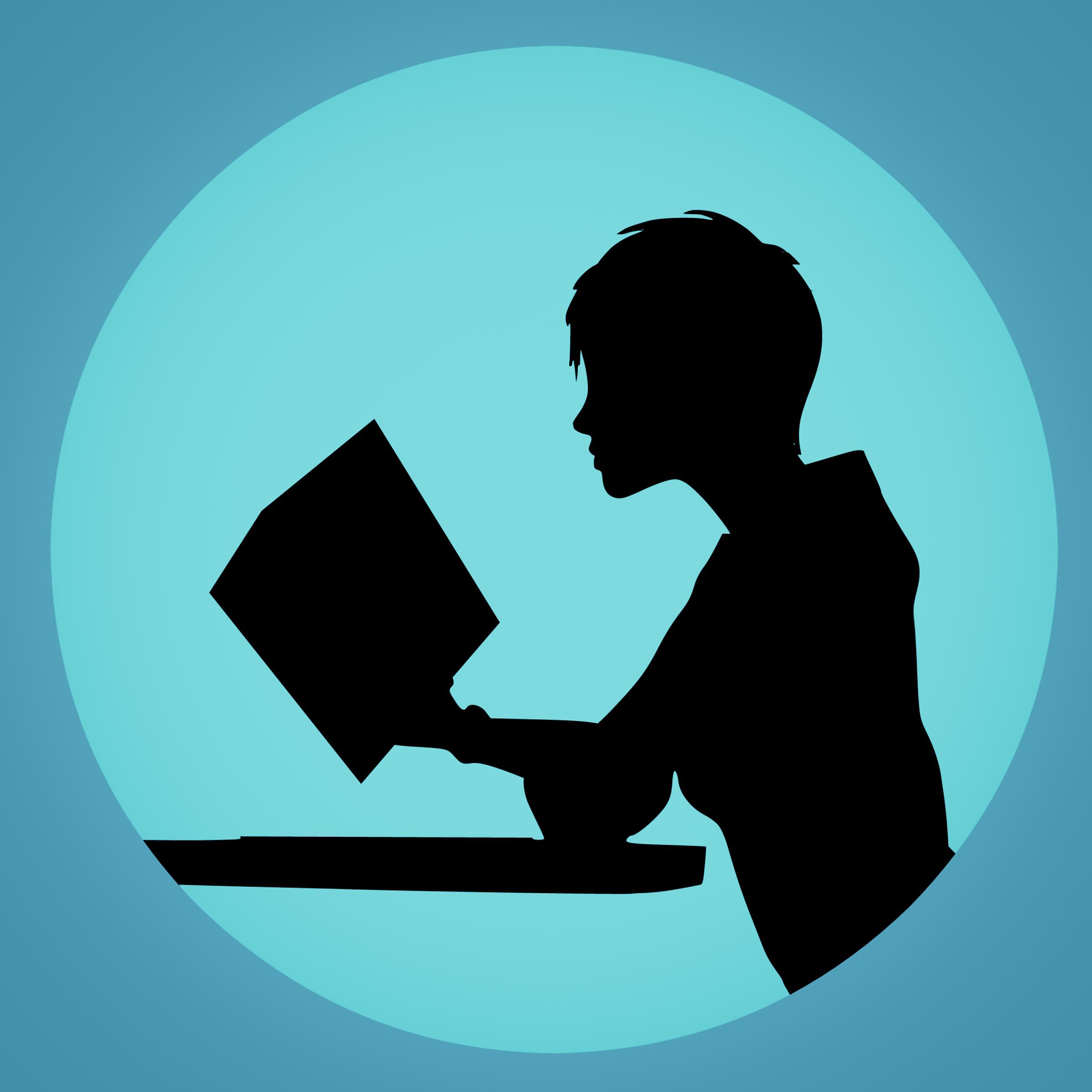 Share:

One way you’ve grown as an organizer through this experience;

One positive outcome of the action that you want to follow-up on.
‹#›
REFERENCE INFO FOR NEXT TIME
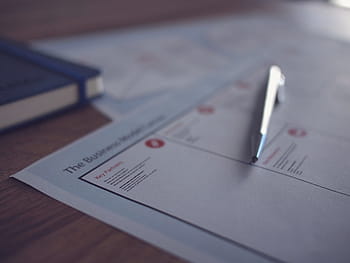 [List of documents, links to websites, data tables, other advice for where to find stuff]
‹#›
ONLINE ORGANISING TOOLS
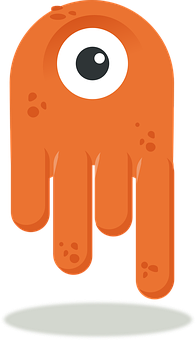 CAMPAIGNS VERSUS ACTIONS
Campaigns use sequence to build over time
Imagine you’re a politician, and you’re the target of a campaign. People are outside your offices urging you to do something. You had to sneak in the back door so you wouldn’t have to face them. You are feeling the pressure.
But will they be around the next day? Will they keep the pressure on?
This image of your group endlessly choosing the same action is from the Climate Resistance Handbook — a very helpful and free book!
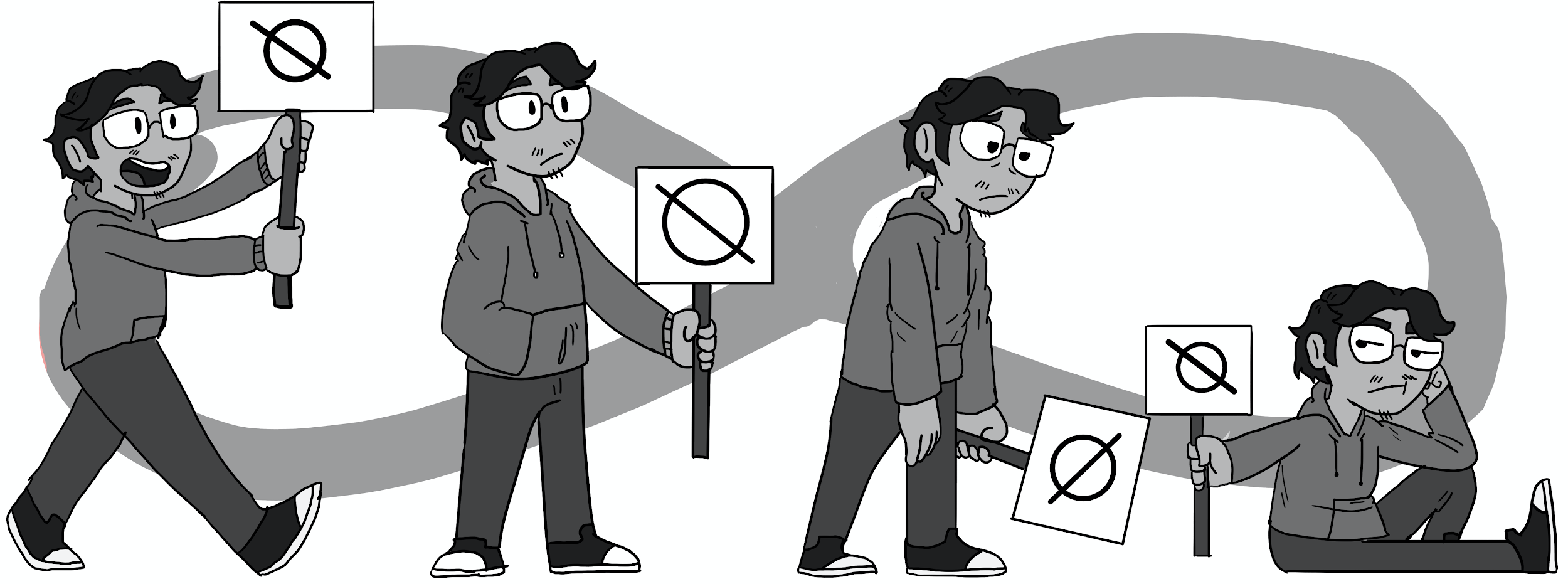 If you can wait until the pressure is over, then you are unlikely to make the change.
You wait until the heat blows over. Then you keep doing the bad thing.
‹#›
CAMPAIGNS VERSUS ACTIONS
Campaigns use sequence to build over time
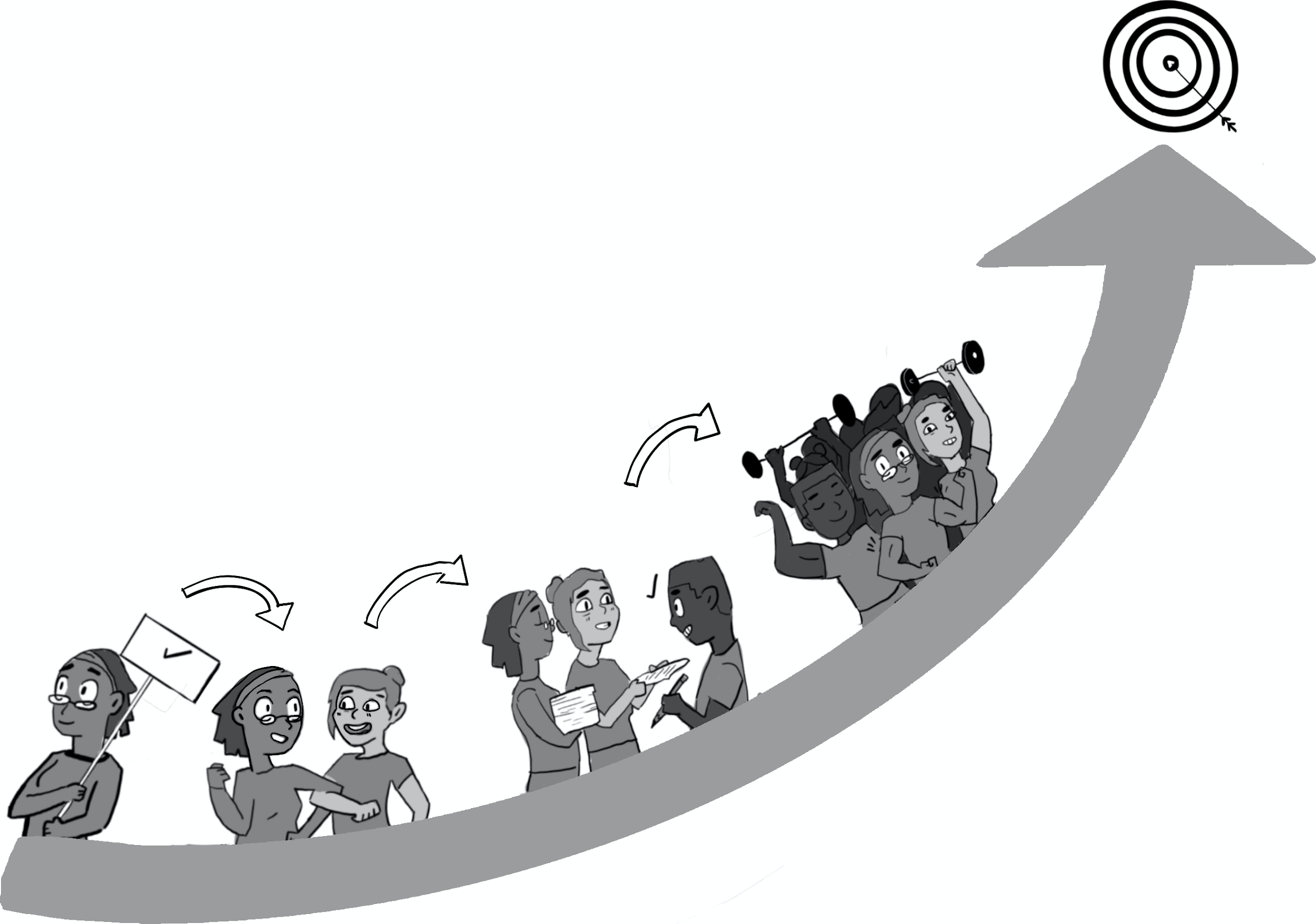 Campaigns vary up the actions. They recruit new people to support them. They sometimes use mass actions — where lots of people are involved. And other times, they pick very risky actions that only a smaller number of people will take part in. Each steps heads towards their target and winning their goal. They keep the pressure on.
Campaigns assess: Is our capacity growing? That doesn’t just mean more people, but also stronger people — people with more skill, stronger relationships, more willingness to do riskier things — and more people.
This image of your group campaigning powerfully is from the Climate Resistance Handbook — a very helpful and free book!
‹#›
PAPER PLATE CHALLENGE
THE CHALLENGE
01
02
03
04
Re-arrange, add, delete the plates (tactics) until you’re happy with the sequence
Identify your tangible goal / outcome from your efforts
Write creative tactics your group might do on a “paper plate” (circle)
After you have a good list, put plates in a sequence to reach the goal
‹#›
PAPER PLATE CHALLENGE
Write your goal, add tactics, arrange them to reach your goal!
TACTIC
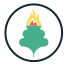 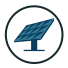 TACTIC
GOAL
WHERE YOU ARE NOW
<<WRITE YOUR CAMPAIGN GOAL AND WHO IS YOUR TARGET.>>
Paper Plate Stack
TACTIC
TACTIC
TACTIC
TACTIC
TACTIC
TACTIC
TACTIC
TACTIC
TACTIC
TACTIC
TACTIC
TACTIC
TACTIC
TACTIC
‹#›
[Speaker Notes: This can be a great activity to do in small groups.]
TACTIC EFFECTIVENESS CHECK-IN
BUILD NARRATIVE
COMFORT ZONE
ACTION LOGIC
PSYCHOLOGY
Your actions should tell a story. How are they connected? How do they tell a single story of who you are and what you stand for? And can someone not in your group see that narrative?



Want ideas?
Get media tips
Does your behavior explain who you are, what you want, and make people support you? Action logic is the degree your action makes sense, logically, from the standpoint of someone not in your group.


Want ideas?
Read on Action Logic
Your action might be fun, or inspiring, or angering. Think about where your action leaves participants.  What tone do you want to create? Does it match up with where people are emotionally?


Want to study this?
Read Strategy & Soul
Are you challenging your group or doing the same old actions? What are bolder actions? These aren’t necessarily direct action — it could be more emotional vulnerability.



Want ideas? Go to  Beautiful Rising
‹#›
HOW TO PLAY ACTION MADLIBS
In small groups, each group spins a wheel to get randomly:
A tone;
A location;
A symbol.
(You can make up everything else using your context and current plans.)
Using those as a starting point, CREATE AN ACTION that could help BUILD PUBLIC SUPPORT and identify how you will ABSORB people from that action. 
Write your actions down.
Create ONE action — then re-spin the wheel and do it again, creating as many creative actions as you can.
‹#›
ACTION MADLIBS: SPIN THE WHEELS!
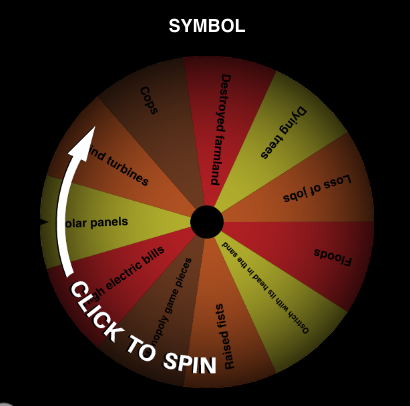 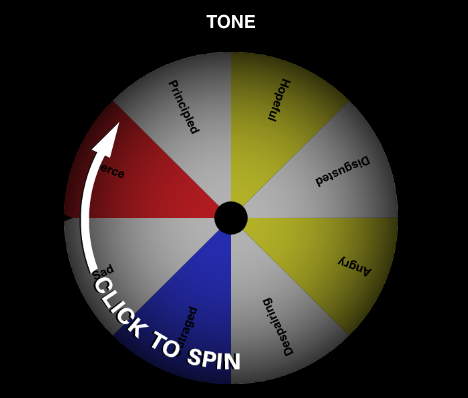 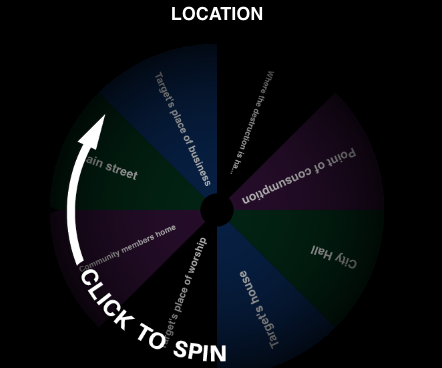 Spin the wheel by clicking the link to each slide. If one person from the group screen shares (with sound), everyone can enjoy watching the wheels spin!
‹#›
[Speaker Notes: You can change the items on the wheels by opening the link, editing it, clicking ‘apply wheel changes’ and then copying the link to the picture on this page. You should adapt them to your group goals.]
MADLIBS ANSWERS
‹#›
POINTS OF INTERVENTIONFrom Center for Story-based Strategy
‹#›
More at FindingSteadyGround.com
FINDING STEADY GROUND
7 behaviors to strengthen our spirits to resist and thrive
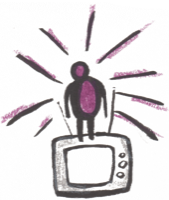 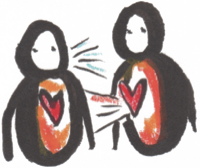 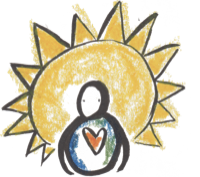 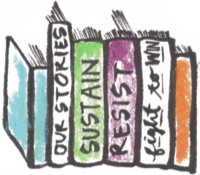 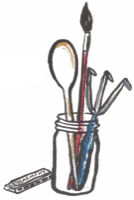 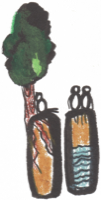 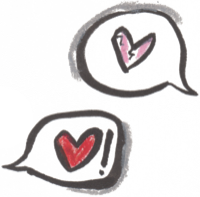 ‹#›
PILLARS OF SUPPORT
The dominant view of power is that it flows from the top down-ward. 
A student does what their teacher tells them to do. The teacher takes orders from the principal. The principal takes orders from their administrator. And so on, all the way up the pyramid to the head of state.
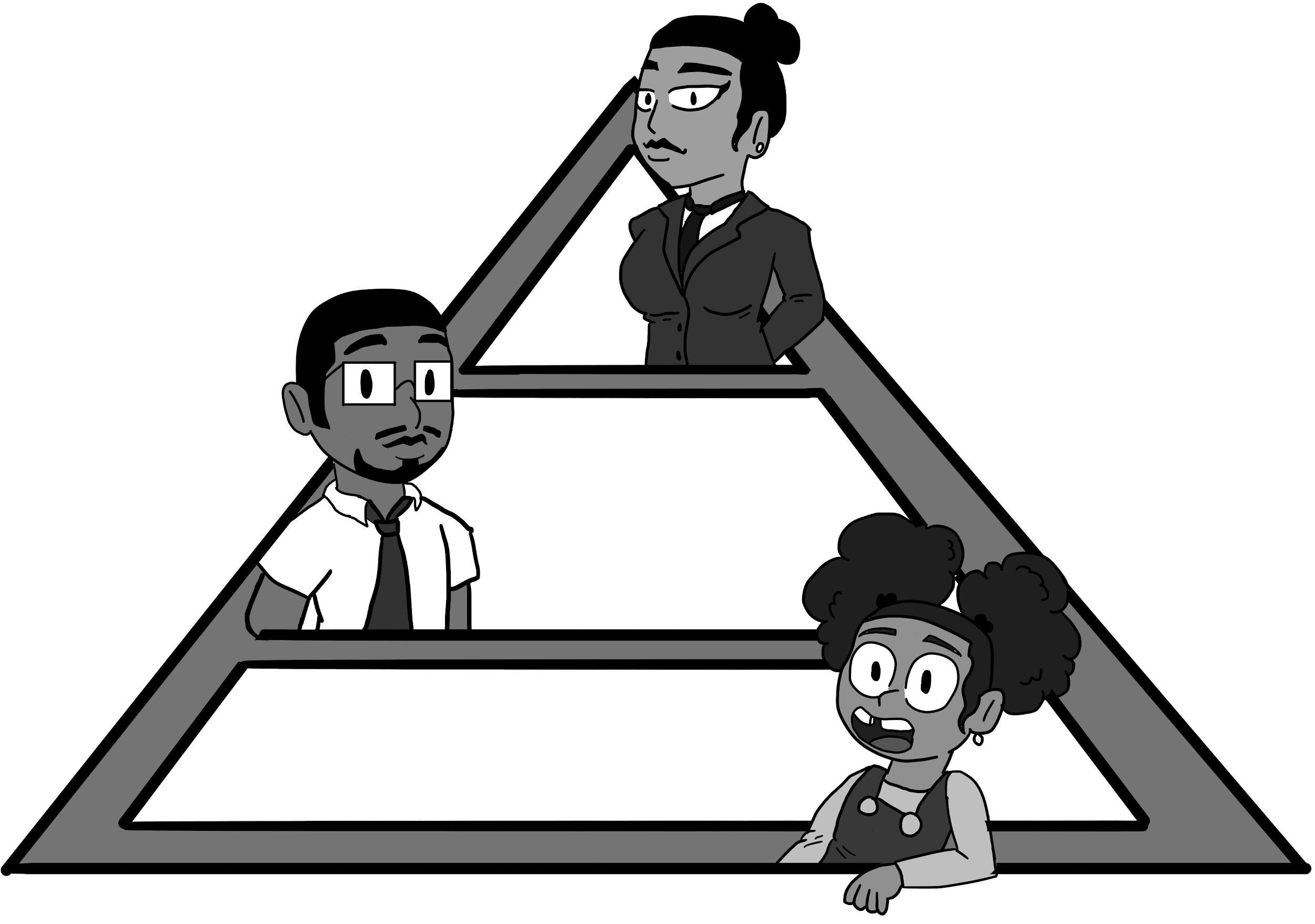 ‹#›
PILLARS OF SUPPORT
But there’s another way of helping groups view power: the upside-down triangle. 
An upside-down triangle is always going to be unstable. An oppressive system that relies on destroying our planet is unstable. It is only kept up by politicians, our consumption, an agricultural system based on extraction, and so on.
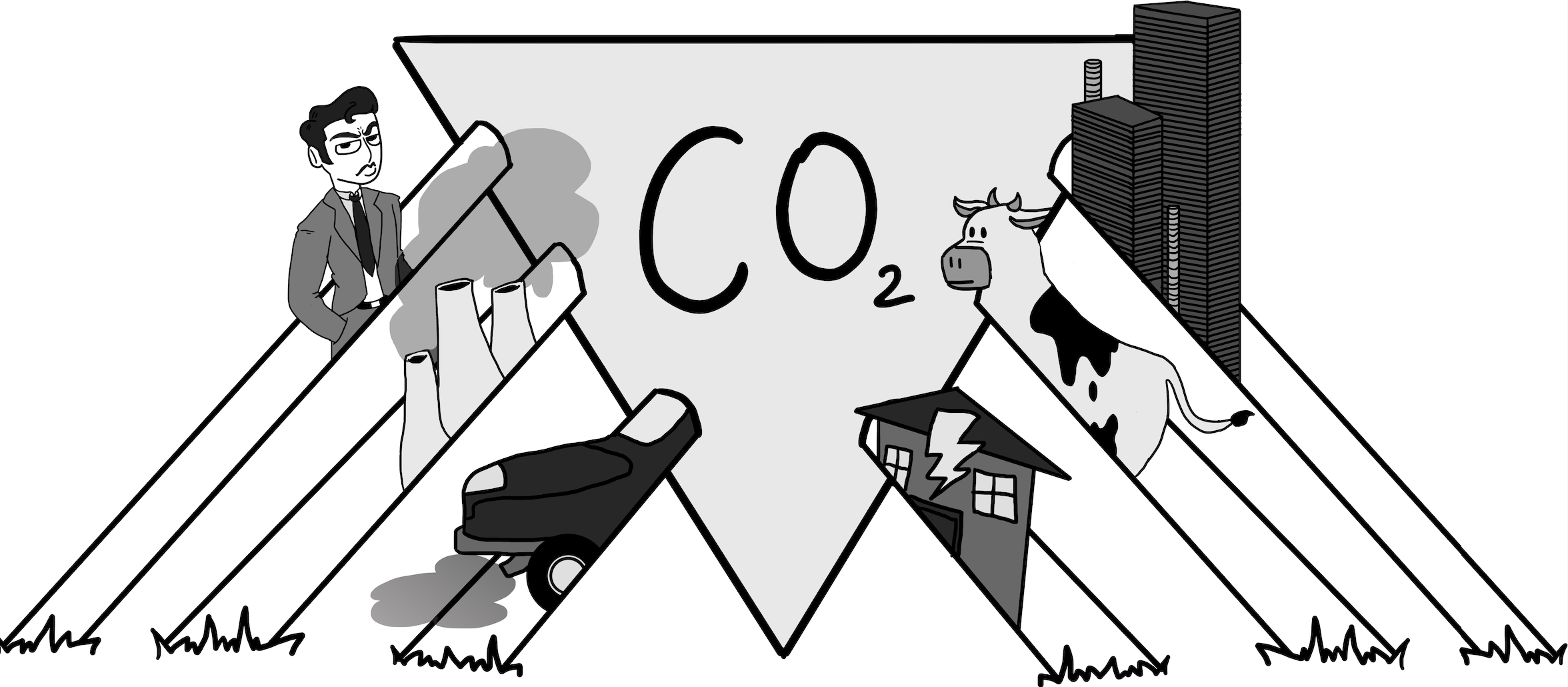 ‹#›
MOVING THE ROCK
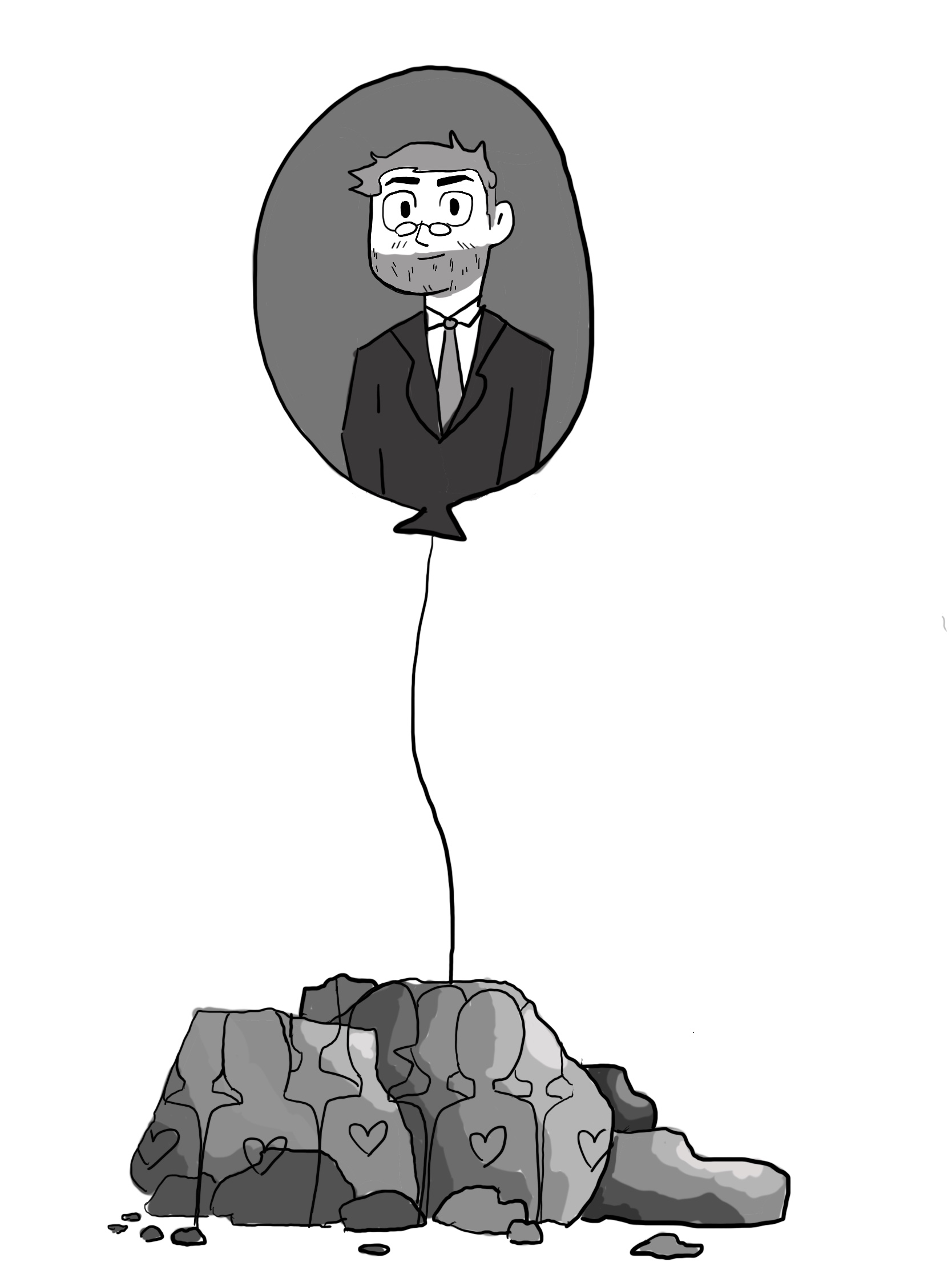 Politicians are like a balloon tied to a rock. If we swat at them, they may sway to the left or the right. But, tied down, they can only go so far. Instead of batting at them, we should move the rock: people’s activated social values. When we move the rock, it automatically pulls all the politicians towards us — without having to pressure each one separately.
‹#›
SPECTRUM OF ALLIES
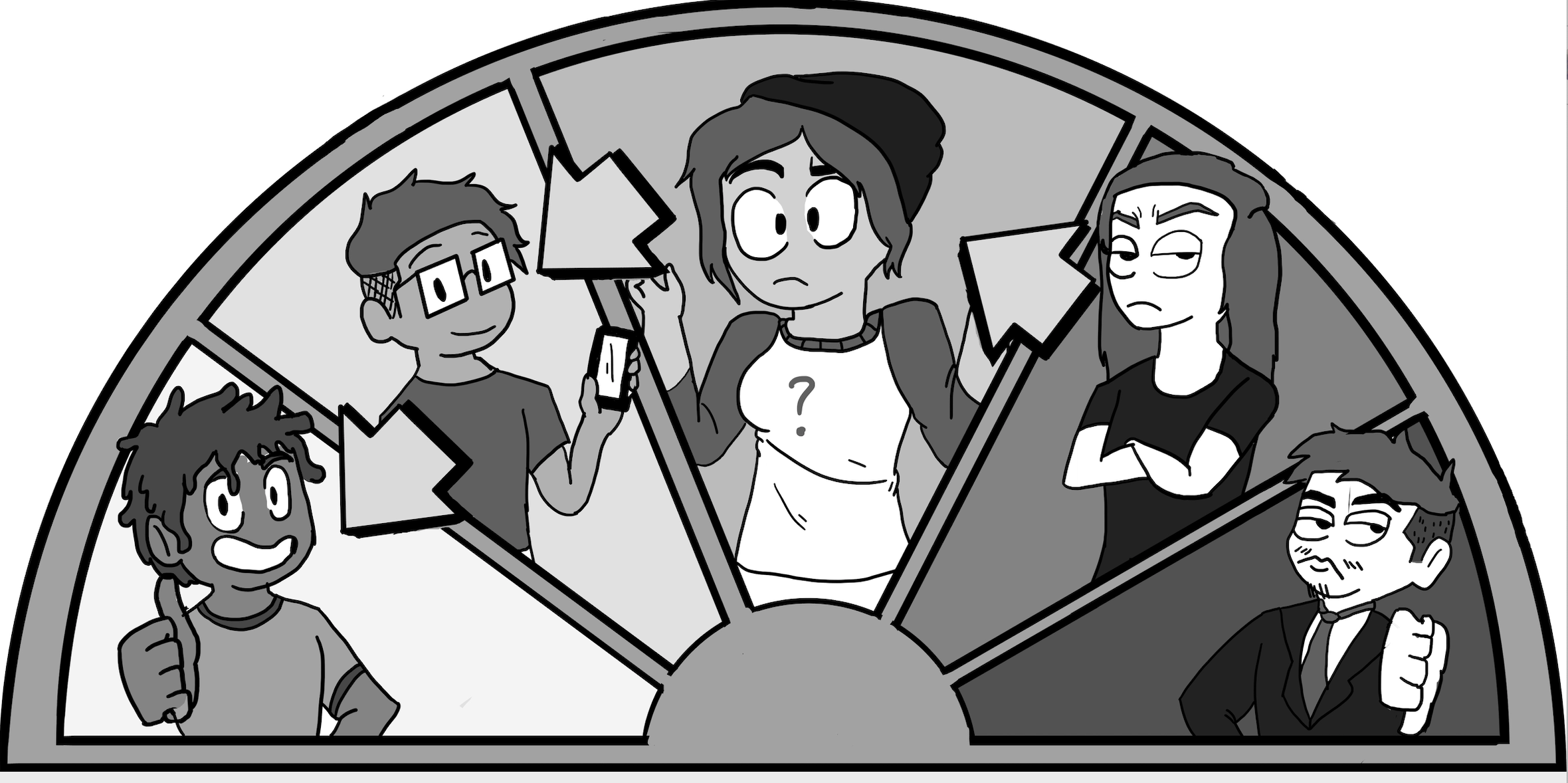 The spectrum of allies starts with a simple idea. There are people who are actively with you. They are your people (your base, your crew, your group, your active allies).
Then there are the people who are actively opposed to you.
Campaigns make a mistake when they focus only on active allies and active opposition. 
Most people aren’t in either of those categories — bu somewhere in the middle.
‹#›
SPECTRUM OF ALLIES: GOOD NEWS
The tool brings with it some good news. Campaigns don’t succeed by getting everyone to agree with us! 
Most successful campaigns never get their active opposition to change their minds. So let them go. 
Instead, support for their position is pulled away by shifting the passives and neutrals one step in our direction (for example, moving neutrals so that they become passive allies). 
What a relief! We don’t have to do it all.
‹#›
SPECTRUM OF ALLIES: PRACTICE
Analyse your situation!
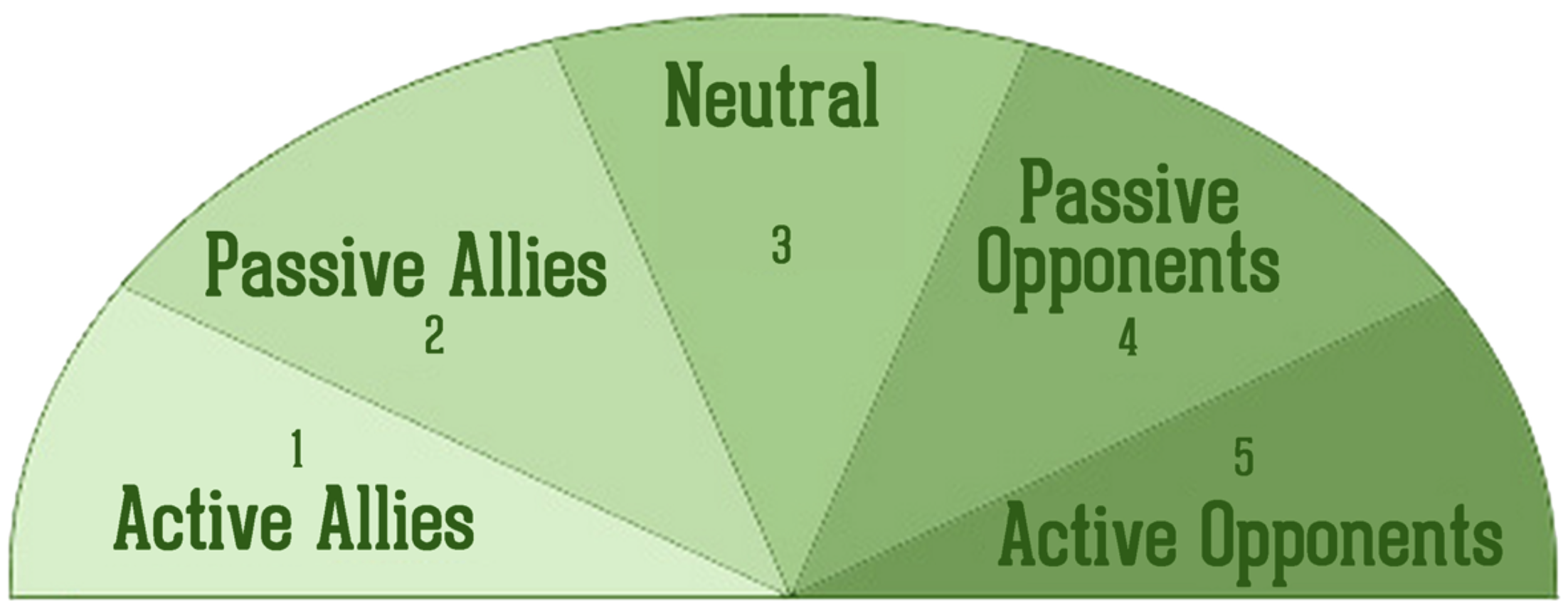 ‹#›
ONLINE TECH HELP SLIDES
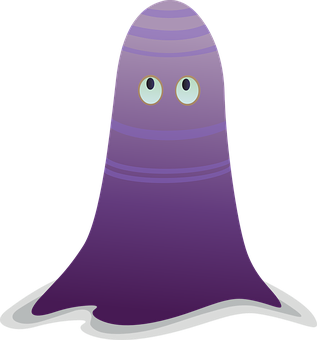 BASIC ZOOM FUNCTIONS
Click “Unmute” and “Start Video” to say hello
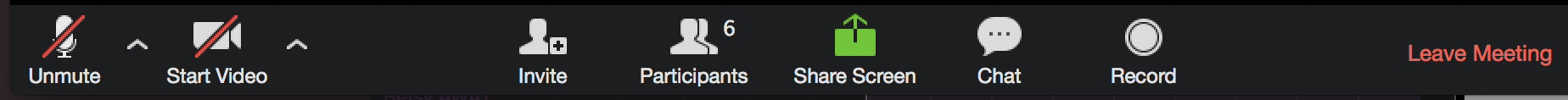 Click “Participants” and “Chat” menu buttons
‹#›
HOW TO ASK A QUESTION
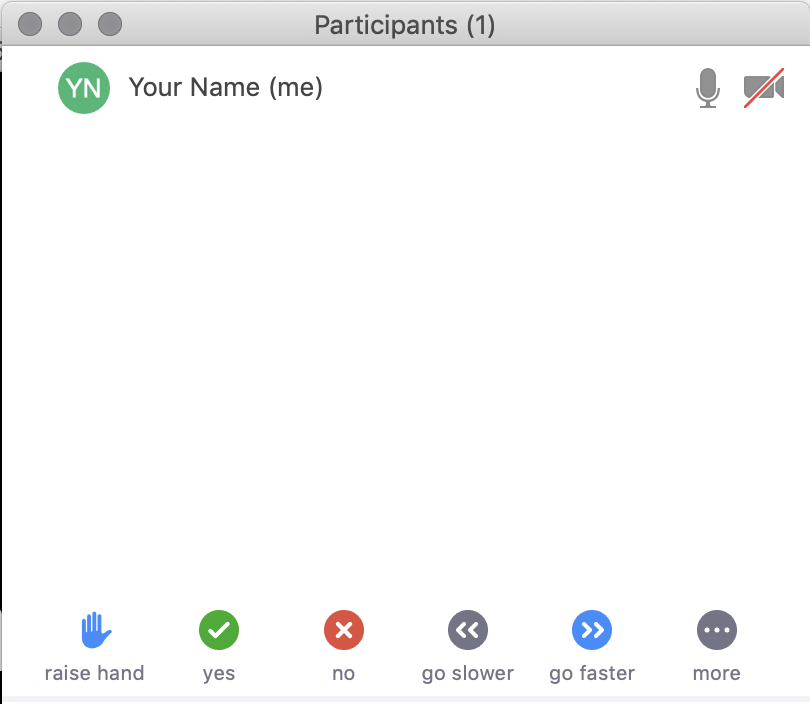 Use the participants menu tool--or--
Type * in chat for “Everyone” (or you can direct your message to a specific person)
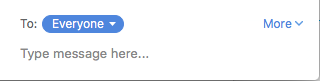 ‹#›
HOW TO USE PHONE FOR AUDIO
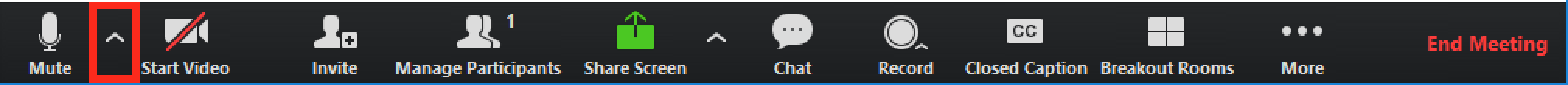 Click the ^ arrow next to Mute/Unmute.

Click Leave Computer Audio.

Click Phone Call for dial in info.  Click the flag for your country’s dial in number.
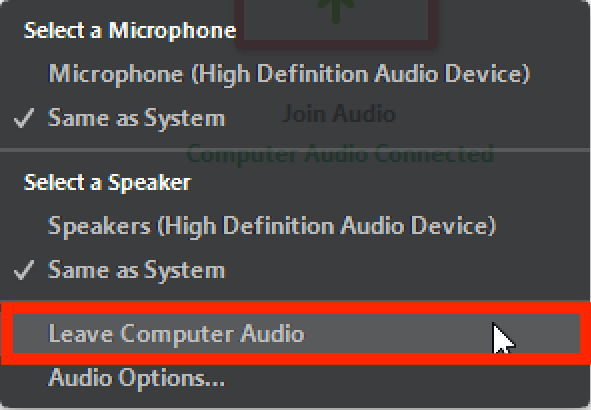 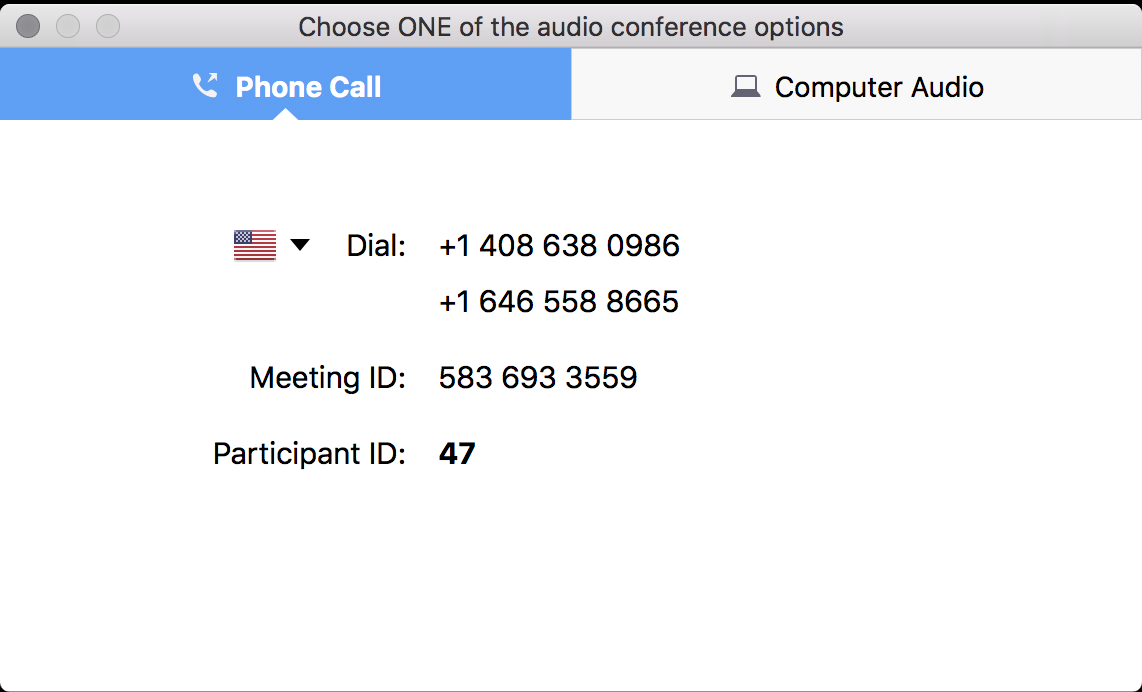 ‹#›
PRIVATE CHAT
Click to choose who to send your chat to: Everyone or one person.
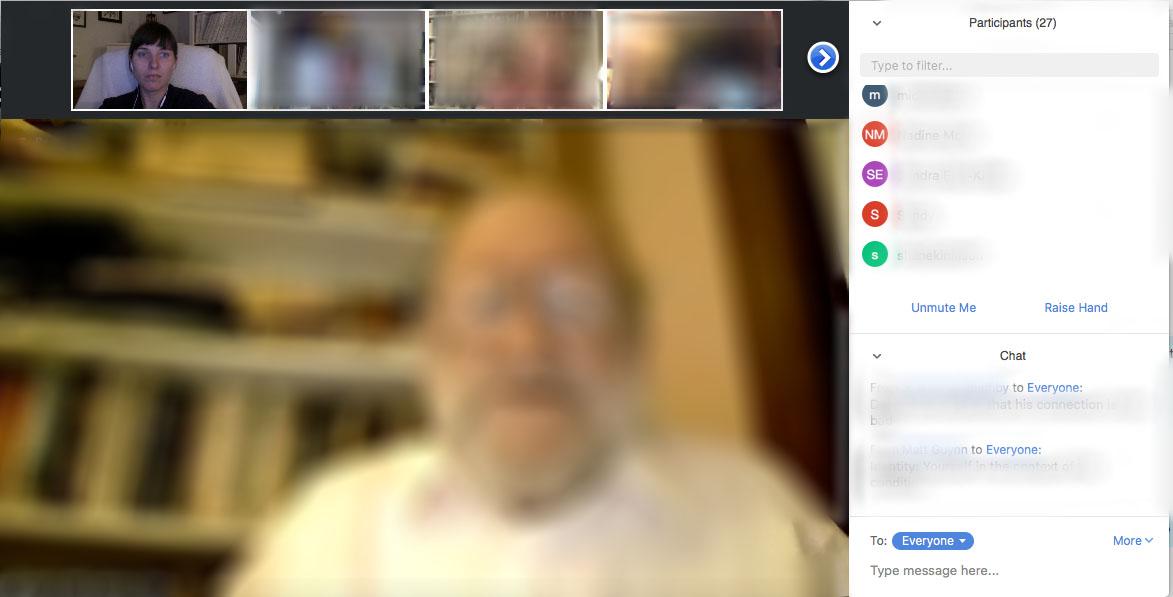 ‹#›
ONLINE GAMES / ENERGISERS
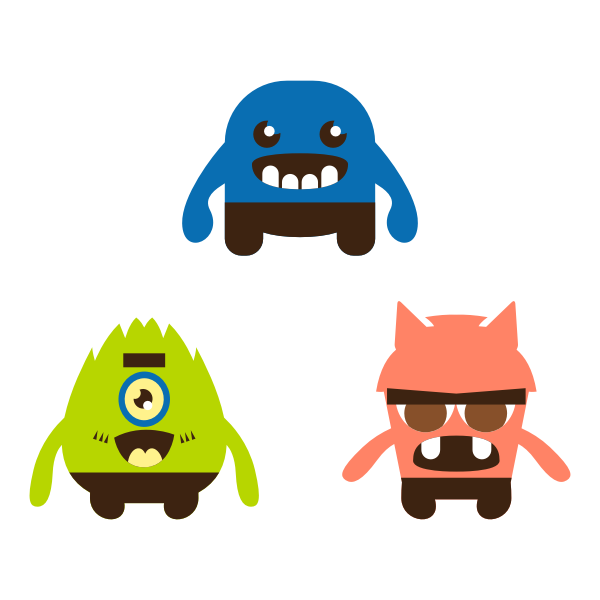 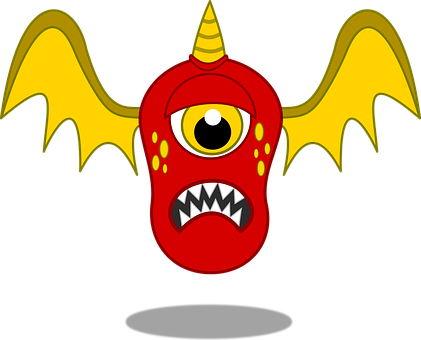 A FEW TECHNIQUES TO KNOW
CREATE A CIRCLE
Some activities have participants going in a specific order (such as “Gift Giving”). 
One of the easiest ways is to have people create a slide with a circle — and people put their names around it.
Then you can “go around the circle.” Instructions here.
SHARE SOUND — MUSIC
Zoom (and most platforms) have a way to share your computer’s sound. 
With it you can play music as people arrive… you can put on a dance break… you can all watch a video together… you can put on nature sounds while people draw… and more!
NOTE: Zoom plays the sound at full strength, so you may have to turn down the sound substantially so it doesn’t blast in people’s ears suddenly!
SPINNER
Ahead of time go to a site like Wheel Decide and create a custom spinner.
Then share screen and your computer sound.
Suddenly you can create suspense as people wait!
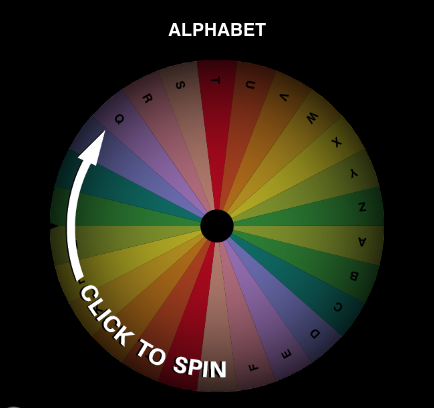 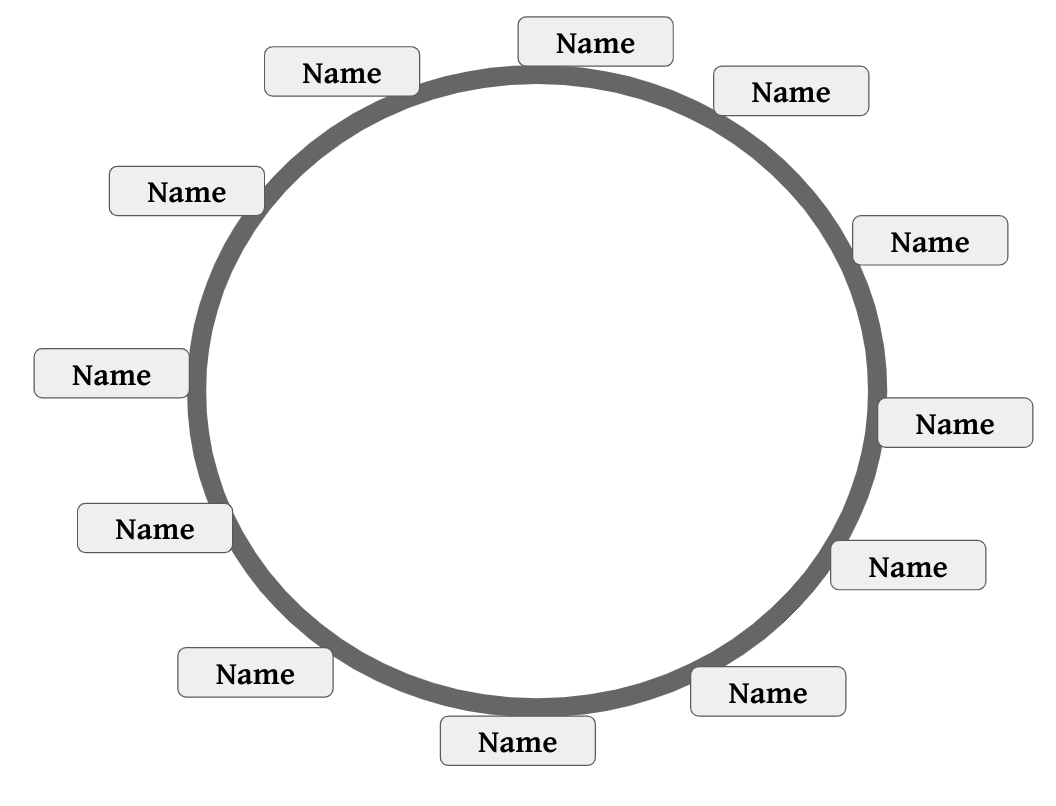 ‹#›
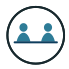 COMPETITIVE GAMES
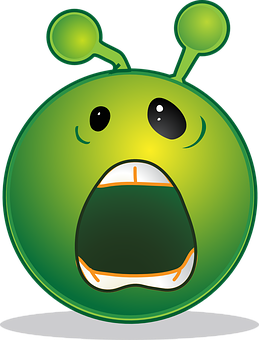 Games that require a little more advanced skill by the participants or access to video.
‹#›
SCAVENGER HUNT
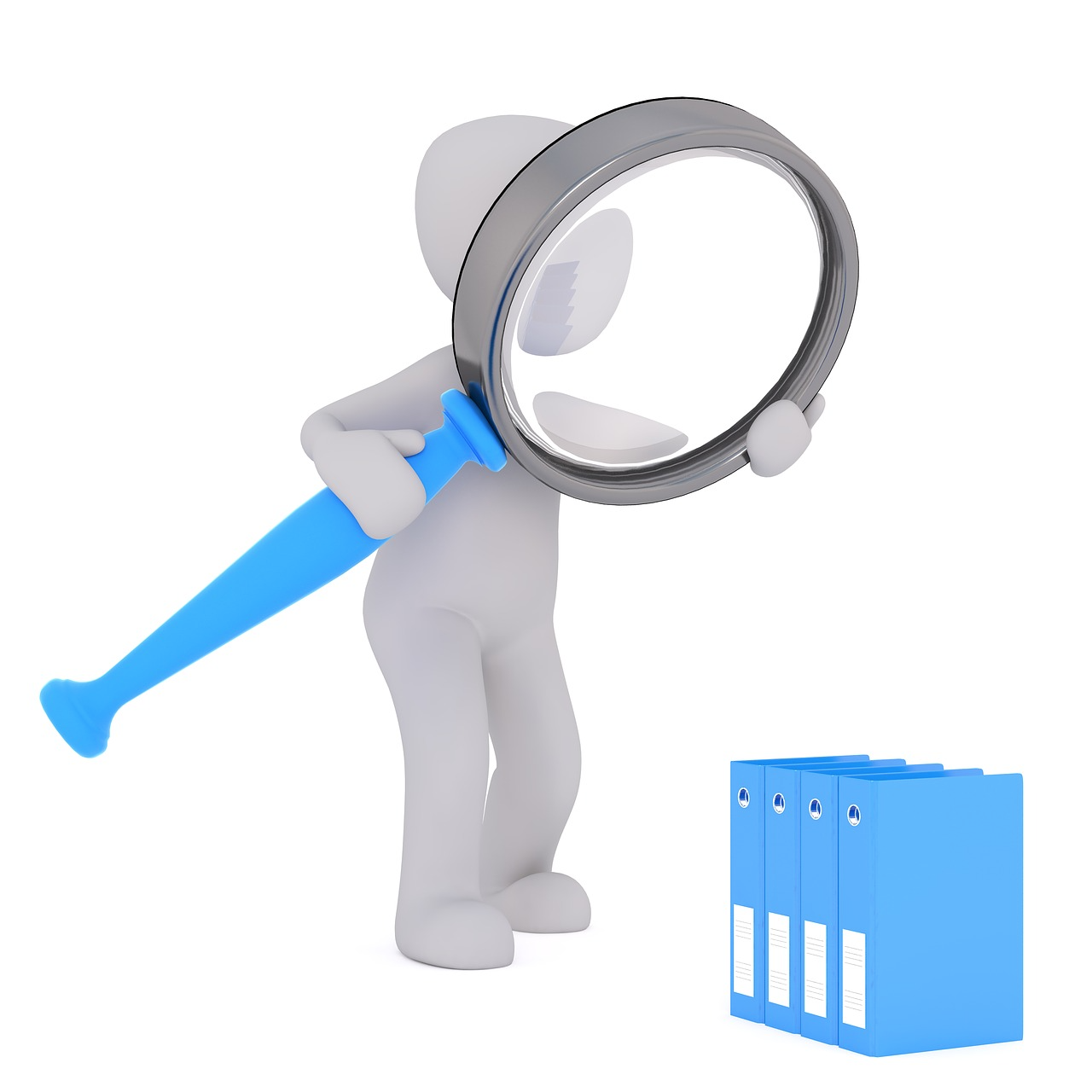 The Challenge: Quickly Gather Objects

As quickly as possible, gather the following objects:
A cup with drinkable liquid
A snack
Three different-colored writing utensils and paper
A stuffed animal/blanket
A treasured book
One object that they’re proud of
‹#›
[Speaker Notes: For a competitive group, add: “The winner gets……” (bragging rights, a chance to pick who talks next, etc).]
SCATEGORIES
‹#›
[Speaker Notes: Depending on group size you can either have people create their own page and write it up or write on their own paper. Add columns as appropriate.]
HIDE AND SEEK
To play, as many people as possible need to have their videos turned on.
Explain: “Stare at each other’s screens. In a moment, each person will go off video. Then change one thing about their background/what you see on their camera. Then when we go back online, we have to guess what changed!”
(NOTE: Taking screenshots is cheating!)
Give people 2 minutes and then enjoy the laughter as people try to guess the changes!
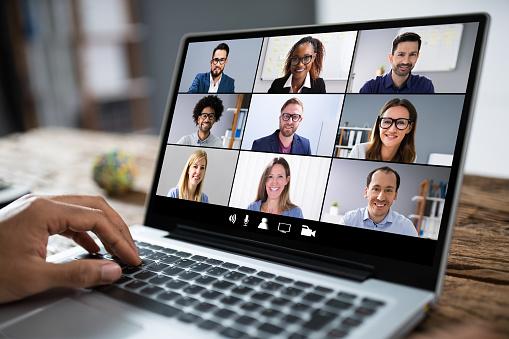 ‹#›
TWO TRUTHS AND A LIE…
Each person fill out this chart — add a row with your name and in no order 2 true things about you (Truths) and 1 lie about yourself.
After you’re done, vote for which you think is the lie with the stars.
‹#›
KAMEHAMAHA
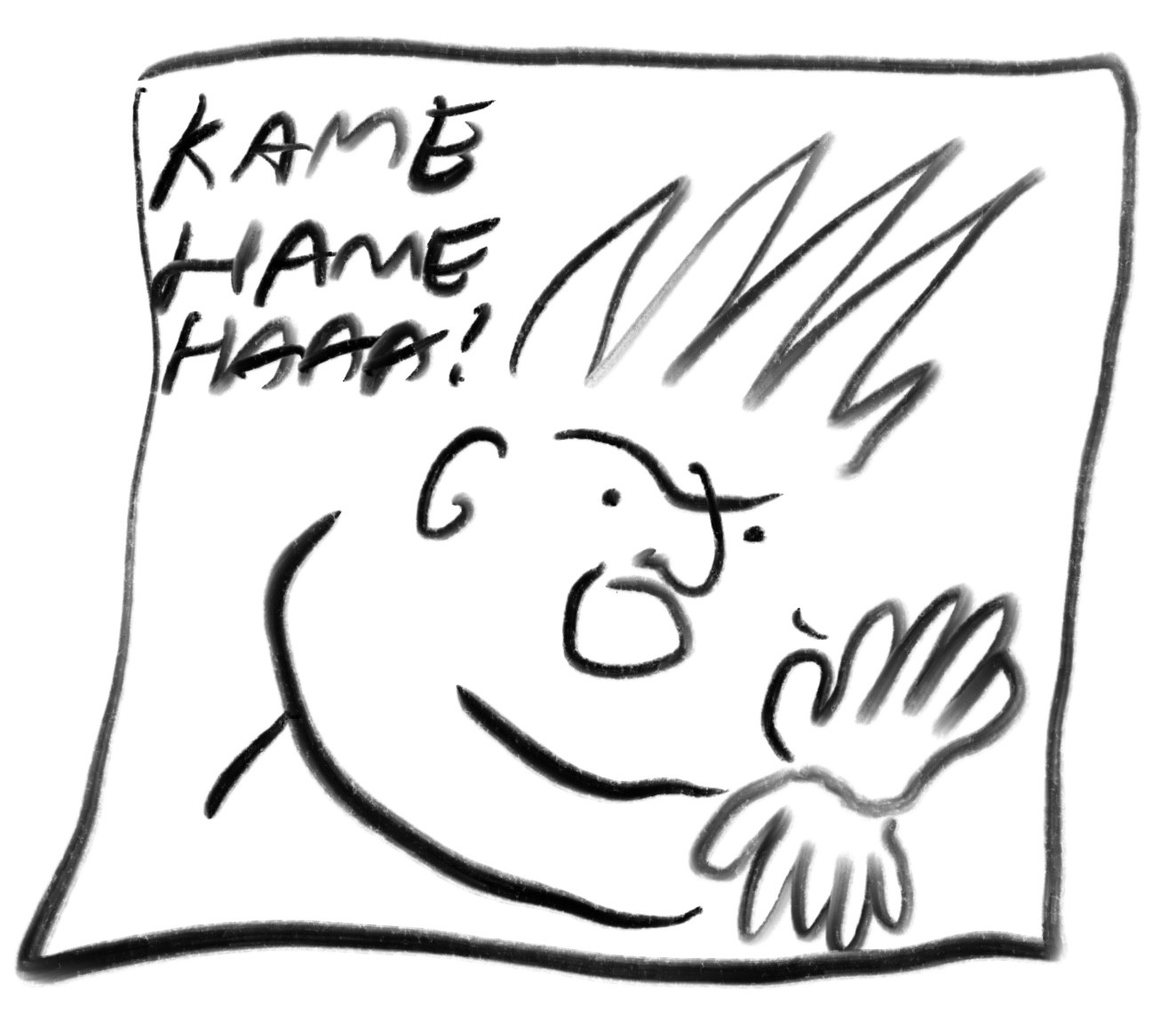 Facilitator will send “energy blasts” (right) to different sides of the screen: LEFT, RIGHT, UP, DOWN, CENTER. 
You have to dodge the blasts by moving in the opposite direction of where the blast is pointed. Blast left → dodge right, etc. 
Up requires ducking, down requires jumping, and center can be any direction.
‹#›
[Speaker Notes: Optional: point system could be included to tally successful dodges and/or hits.

Tool from Improv Games for Virtual Space:  https://medium.com/@jonathonleiner/improv-games-for-virtual-space-66cbf4b77c97]
GUESS THE THING
Find an object.
Without letting people see the object, stick it right in front of your video camera and pull back just a little so that it’s hard to figure out what it is.
Then have people guess what it is!
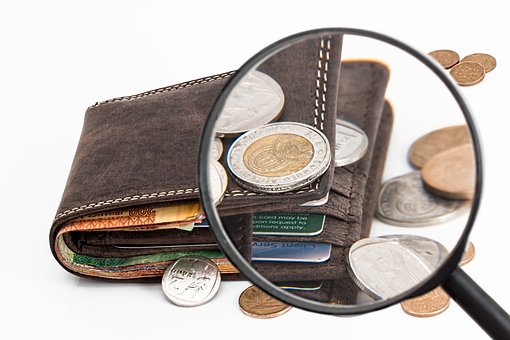 ‹#›
[Speaker Notes: You can change the prompt to something like: “Find an object that represents what you’re good at…” to add more meaning to the guessing game.]
PICTIONARY
Get into 2 teams. 
The goal is simple: Guess what the drawing is.
A person is given an object and everyone on that team tries to guess the object. (You can draw on paper held to screen or using zoom drawing tools.) The drawer cannot use letters, numbers, words, gestures, verbal cues or nonverbal cues.
Each team gets 45 seconds to guess. The team who guesses the most wins!
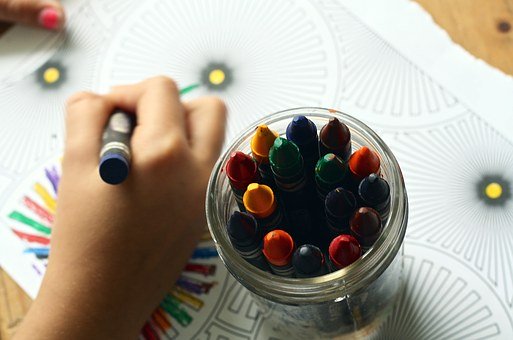 ‹#›
[Speaker Notes: You can also integrate the Pictionary Generator for people looking for objects: https://randomwordgenerator.com/pictionary.php]
VIRTUAL BINGO
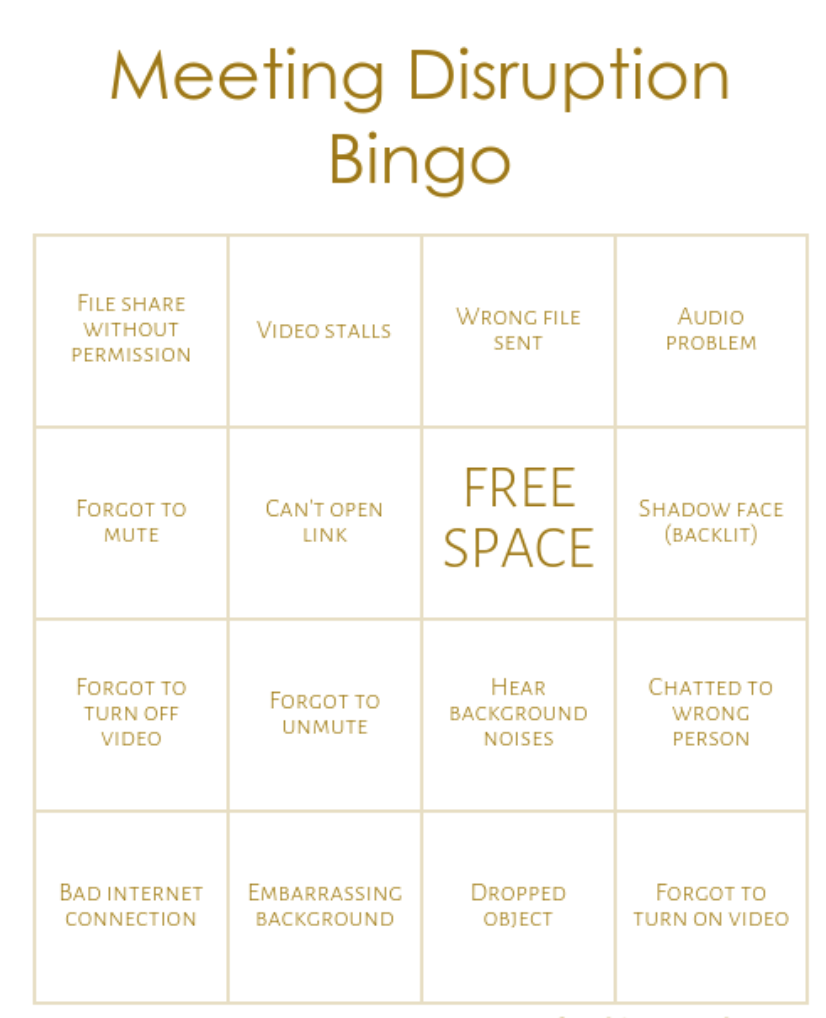 Facilitator gives bingo sheets.
Participants keep track of when they see something on the bingo card. (This might be in Chat or writing down when it happened in their own notes.)
Someone gets Bingo when they cross off a full line horizontally, vertically, or diagonally.
It’s critical that when someone achieves this, they shout “BINGO!”
Award prizes as needed.
‹#›
[Speaker Notes: Customized Bingo cards (https://myfreebingocards.com/ is a good resource)
The bingo image here is to raise awareness of common meeting distractions. Have fun with it!
We adapted this write-up from: https://www.sessionlab.com/methods/virtual-bingo]
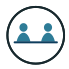 NON-COMPETITIVE ENERGISERS
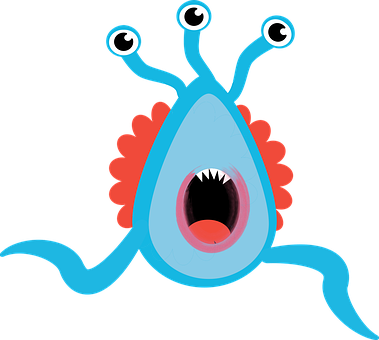 Non-competitive games, stretches, and improv activities
‹#›
ENERGY BALL
Put your hands together to create an energy ball — stretch it, smooth it, feel it…
Then pass the energy ball to someone else in the group for them to catch and play with!

PRO TIP: Because people are often on mute, either have people get off mute (if the situation permits) or tell people to say the name of who they’re passing to far in advance. (E.g. “Caught it — and I’m going to pass it to Rae… [plays with the energy ball] … Okay, catch it Rae!”)
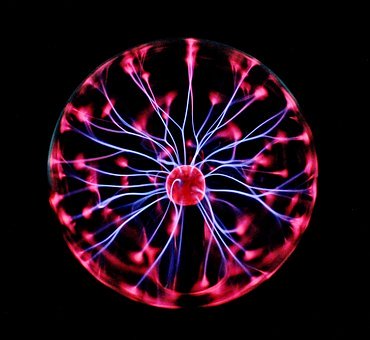 ‹#›
[Speaker Notes: Variants:
Name the energy ball — before passing the energy ball along give it a name or emotion. Then send it along…
Turn the energy ball into an imaginary object. Then throw that object to someone. They catch it as if it was really that object — and then transform it into another object and throw it to the next person…
Same as above except you don’t say what the object is — the next person has to guess what it is. Hard, challenging and fun!]
STORY AROUND THE CIRCLE
Facilitator will start with an opening line (“Once upon a time, in a land far away, a flock of six chickens decided to…”).
Then the next person in the group continues the story by add the next line(s). This keeps going until everyone’s contributed to the story.
Have fun with it.
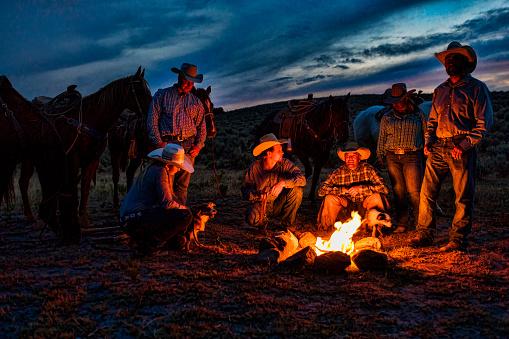 ‹#›
[Speaker Notes: THis version of this we learned from https://www.sessionlab.com/blog/online-energizers/ 
Options:
Write the story down if there’s a purpose to explore.
You can have people fruitfully explore a topic such as communication by seeding the story with an appropriate line. 
You can add challenge with adding rules like the lines have to rhyme in couplets, or have a word that people can’t use or must use. You could even choose who does the next line, rather than going around in order. 
We love this exercise as it’s simple, engaging and can be easily amended to your needs.]
SHAKE IT OFF
As much as possible, have people stand and find some space. As a group, perform 5 shakes of the right arm, 5 shakes of the left, 5 shakes of the right leg and 5 shakes of the left leg. Each time counting each shake as a group from one to five.
The group continues this with 4 shakes, then 3, then 2 and finally a very fast 1 shake!
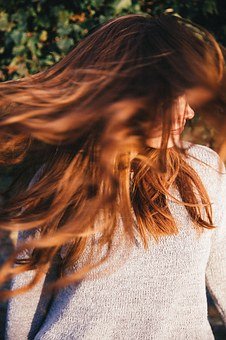 ‹#›
[Speaker Notes: This tool has been out there for many years. This version we adapted from https://www.sessionlab.com/blog/online-energizers/]
YES, LET’S…
Facilitator will start by saying, “Yes, let’s…”For example: “Yes, let’s jump up and down… yes, let’s pretend like we’re working… yes, let’s run around in place…”
Everyone responds “Yes, let’s…” (preferably off mute) and energetically does that thing!
We keep doing this until someone else says “Yes let’s” and then we do that thing…
It’s very much okay to laugh.
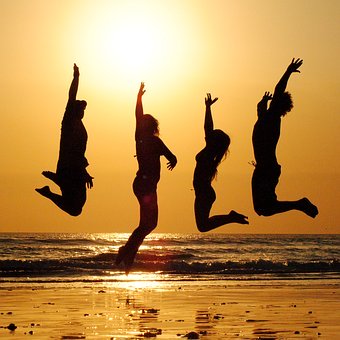 ‹#›
ONLINE TELEPHONE
The classic game is someone whispers a complex phrase into someone’s ear — and the next person whispers and so on. At the end we see how much the phrase has changed.
Online telephone is similar. We can play by:
Passing a face to each other — each person has to mimic exactly what the previous person did
Pass a sound…
Pass a fast-spoken phrase (especially good if our connections are bad).
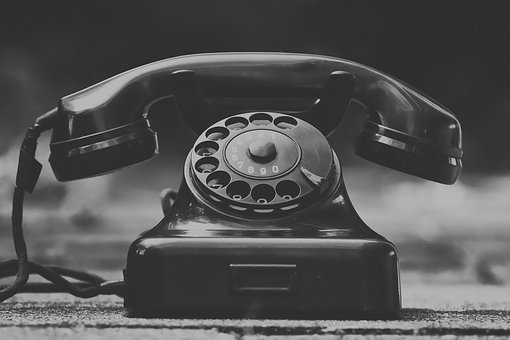 ‹#›
BIG WIND BLOWS
This popular facilitation game has been adapted for online spaces. 
Someone says: “I'm throwing a dance party for anyone who…” If it’s true about you, then you dance — either on video, off video, or at least with emojis in the chat. 
Then the person who called the category chooses a person to go next.
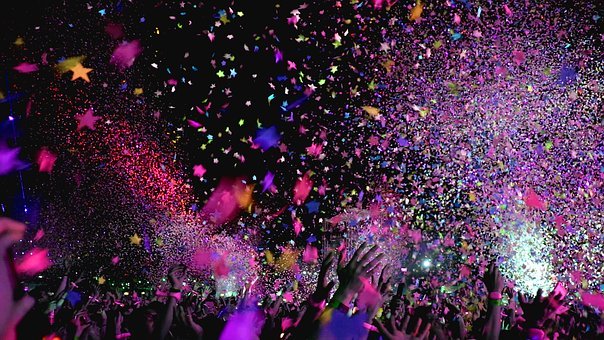 ‹#›
WHERE ON YOUR SCREEN IS…
This requires a small group with everyone on video.
Facilitator will announce: “Where on your screen is…” and gives a name. (Where on your screen is Avery!)
Everyone then immediately points so that their screen shows themselves pointing to that person.
This continues faster and faster. Facilitator may add challenges like: Where on your screen is the biggest nerd… the person you first met in the organization… etc.
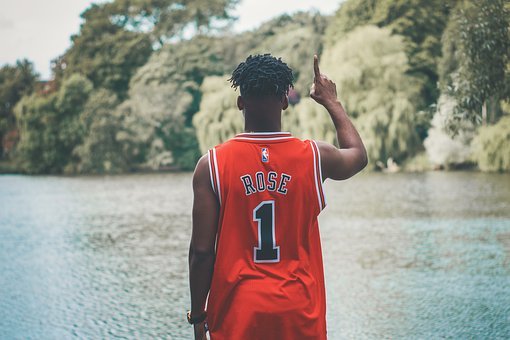 ‹#›
CLUB GESTURE
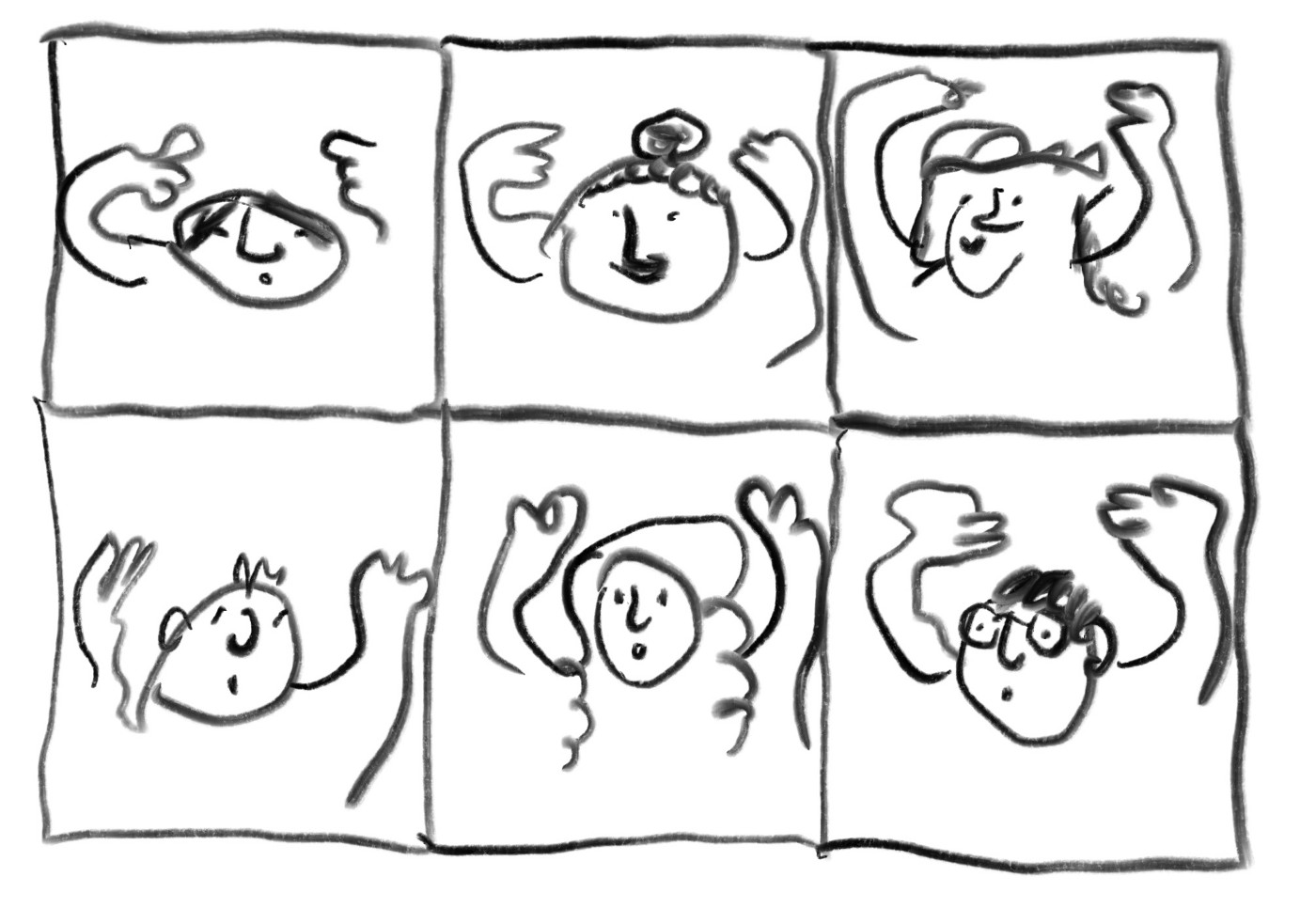 Everyone chooses a quality to share about themselves, and picks a gesture or movement to represent it. Going around the circle, each person says their quality and demonstrates the accompanying gesture, and the whole group does the gesture too.
Ex: Gloria says, “I’m Gloria and I’m highly organized,” pantomiming arranging objects in the air with great focus. Everyone then does her gesture of arranging objects in the air.
‹#›
[Speaker Notes: Alternate version: Each person makes a gesture but does not verbally share their quality, and the group guesses what their quality is.
Tool from Improv Games for Virtual Space:  https://medium.com/@jonathonleiner/improv-games-for-virtual-space-66cbf4b77c97]
SCATEGORIES
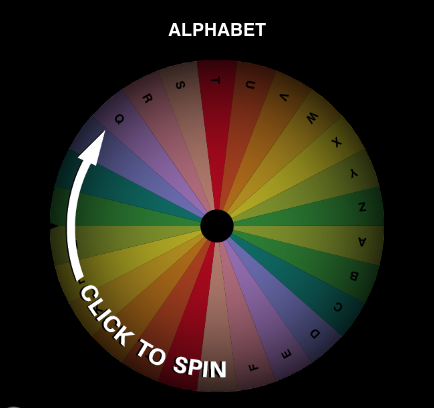 You’ll get a list and a letter. As quickly as possible, find answers to each item on the list that starts with that letter.
You get a point for each valid answer that no other play has come up with. To win the game, score the most points.

Rules
You cannot use the same answer more than once.
When timer stops, everyone has to stop writing.
Creative answers are encouraged — but if too creative the group has to approve it.
No online searches or offline help!
Add suspense and use the wheel spinner to pick the next letter! You can use this link and screenshare (with sound!) so people can find out the letter!
‹#›
[Speaker Notes: Obviously you can adapt this to your content!]
CHAIR STRETCHES
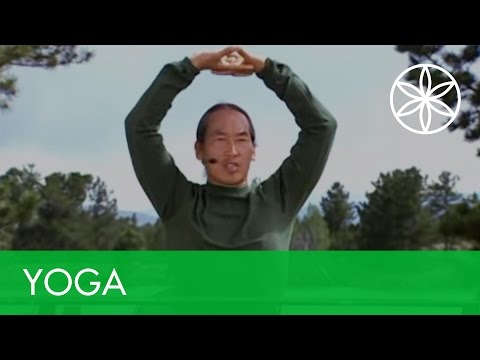 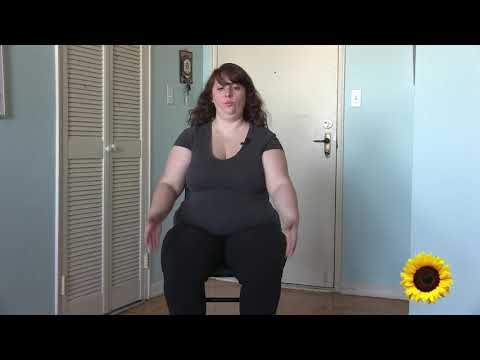 Let’s stretch in your chair!
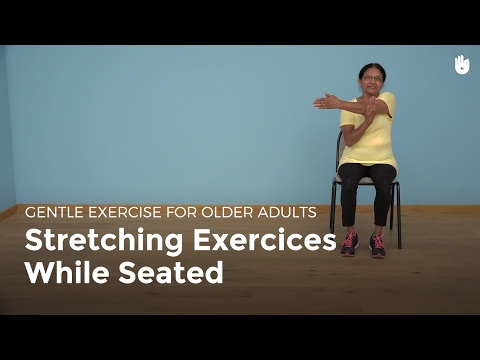 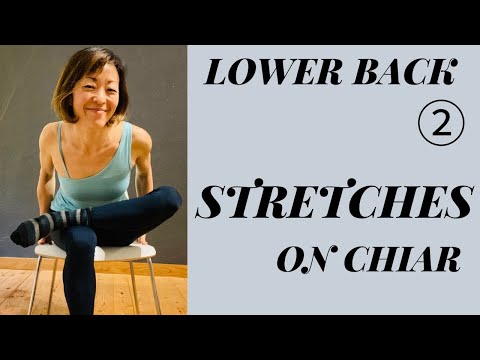 ‹#›
[Speaker Notes: Here are a few sample videos — pick one that might work for your peoples.]
CHAIR STRETCHES
Let’s stretch in your chair!
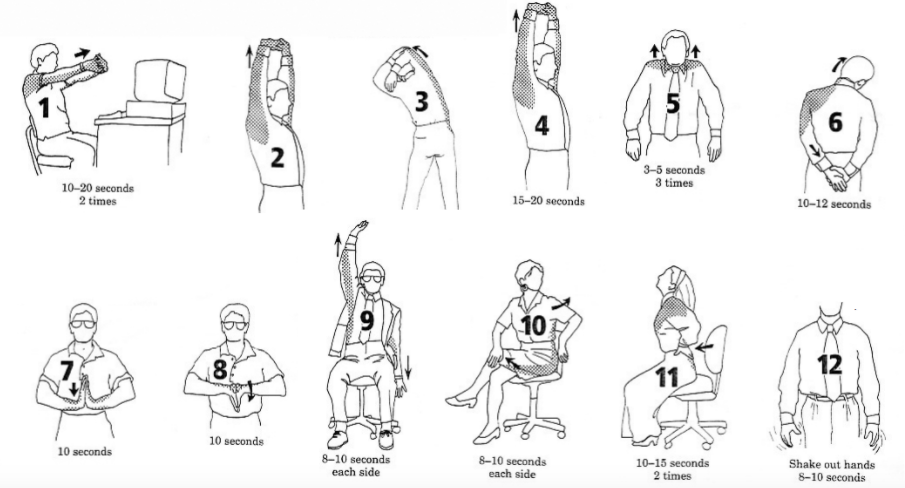 ‹#›
[Speaker Notes: Here are a few sample videos — pick one that might work for your peoples.]
BREAK
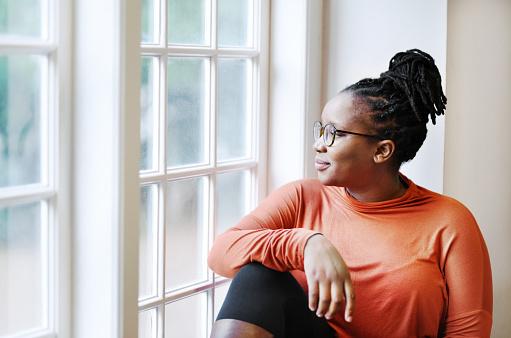 Take a 10 minute break.

We’ll return at _________.
‹#›
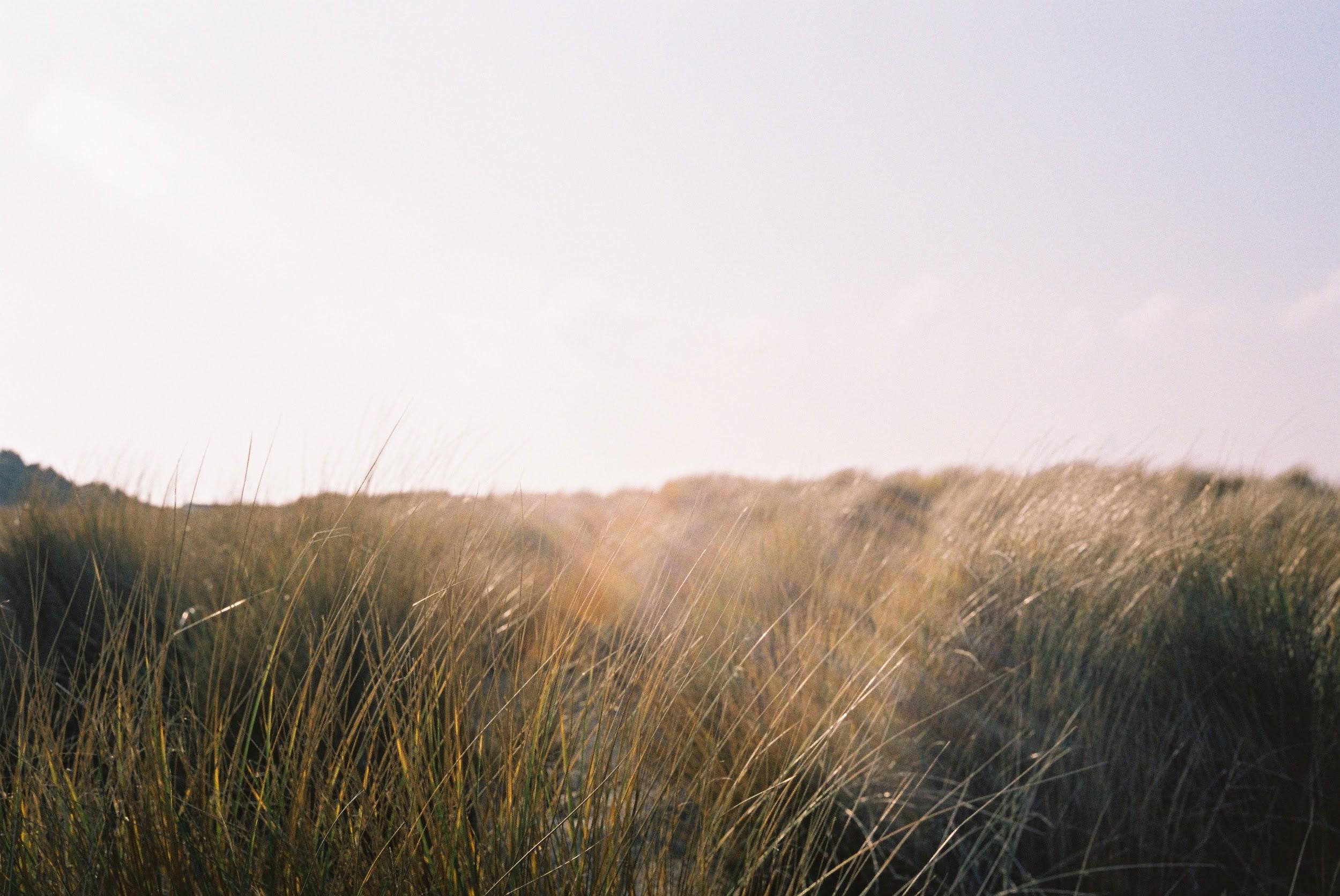 Take 5 deep breaths…
[Speaker Notes: Photo from Unsplash.com]
GIFT GIVING
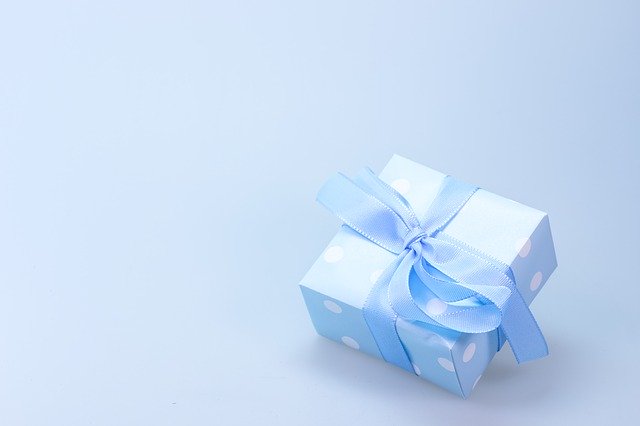 Each person will get assigned another participant. 

Take 3 minutes to find something in your physical space that represents a gift thanking them for what you have learned from that person.

Then we’ll share…
‹#›
[Speaker Notes: Assign participants by making a CIRCLE and having everyone choose the person to their list, OR using a Zoom list OR making assignments ahead of time.

Alternatives from Training for Change trainer Kim Huynh: OR you can give a drawing of the gift OR act out the gift in a body gesture. Lots of variations possible.]
TOUCH BLUE
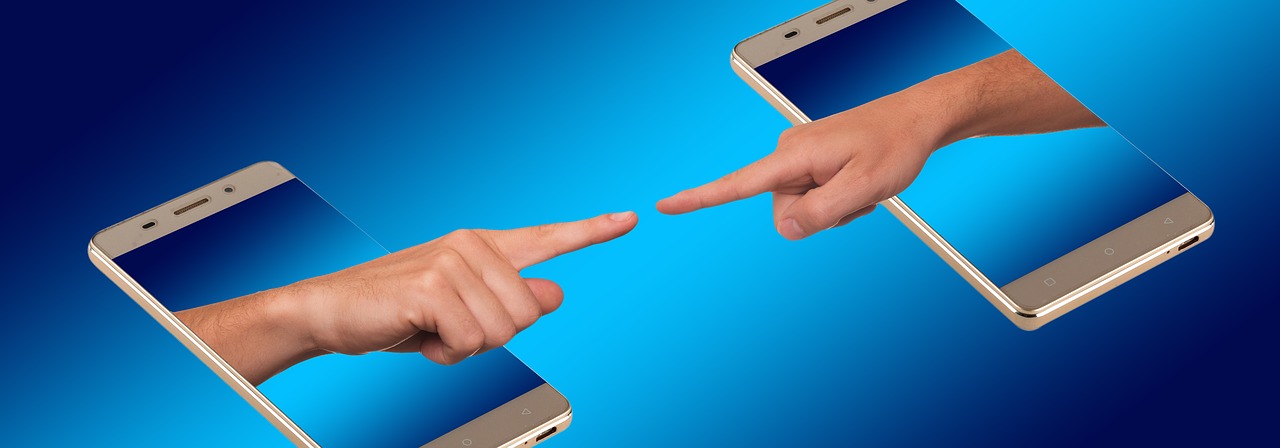 Let’s stretch! Get ready!

Facilitator is going to call out “Touch ________”

You have to touch that something. For example: “Touch Blue!” And you find something that is blue and touch it…
‹#›
DANCE
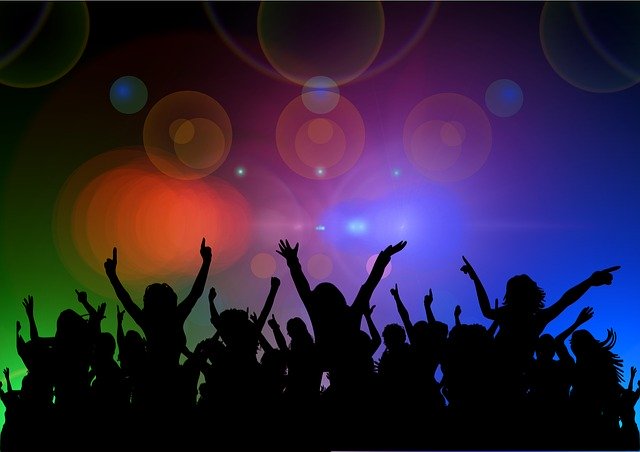 I’m going to turn on “Sharing my Computer Sound” and play some music on my computer…

And let’s dance!
‹#›
[Speaker Notes: NOTE: Zoom plays the sound at full strength, so you may have to turn down the sound substantially so it doesn’t blast in people’s ears suddenly!

An alternative to dancing:
Give a link to a YouTube and everyone mutes and starts the video at approximately the same time.]
ONLINE OPENINGS
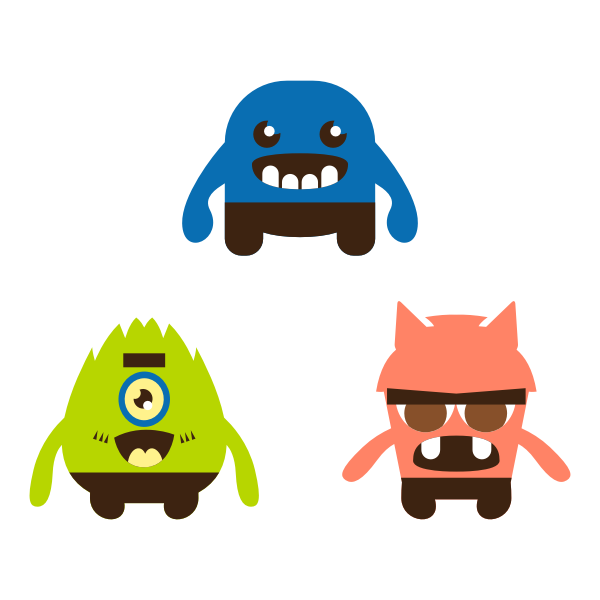 BE PRESENT
Get anything you need to be present:

Remove distractions
Get a beverage
Get note-taking stuff
Center yourself
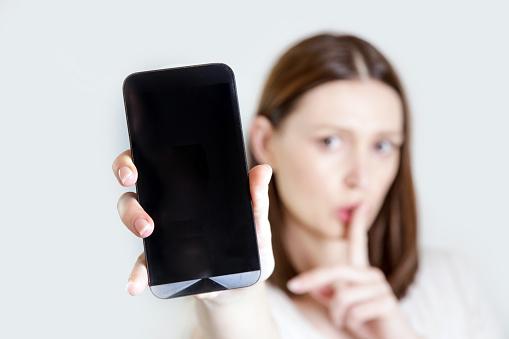 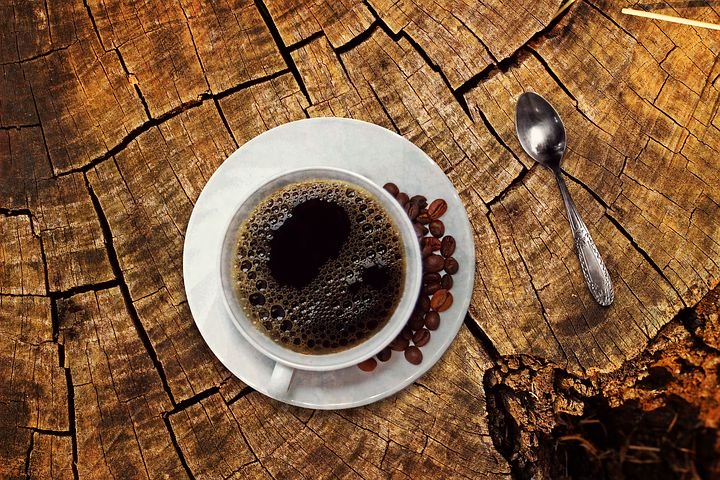 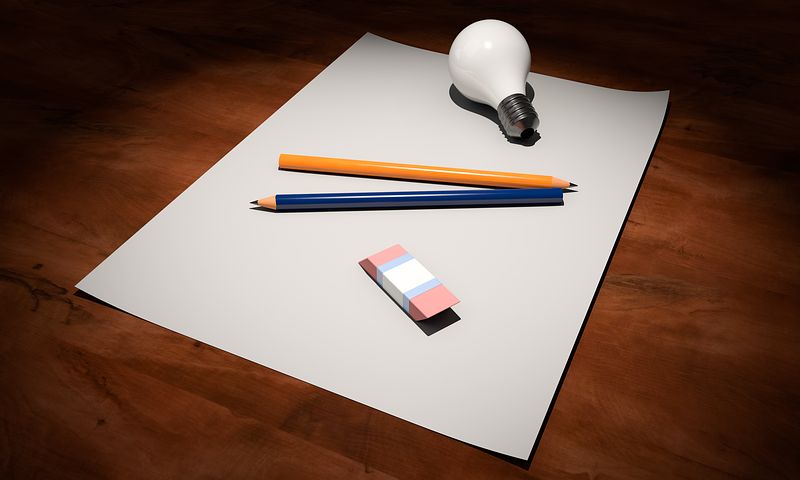 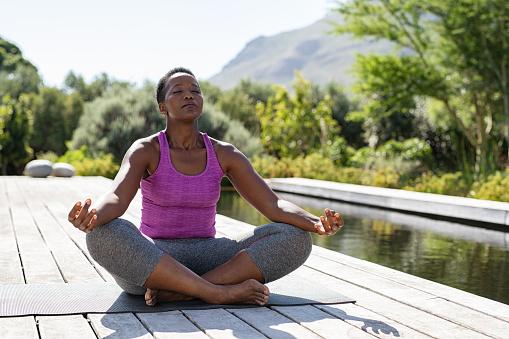 ‹#›
RITUALS
You can open with rituals with one or two people going through a process — such as Pacific Pawa’s example on right.
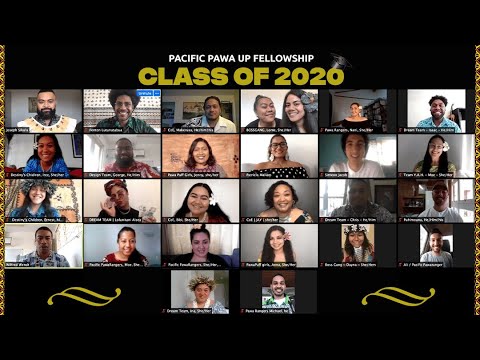 ‹#›
GRAB AN OBJECT THAT SUPPORTS YOU…
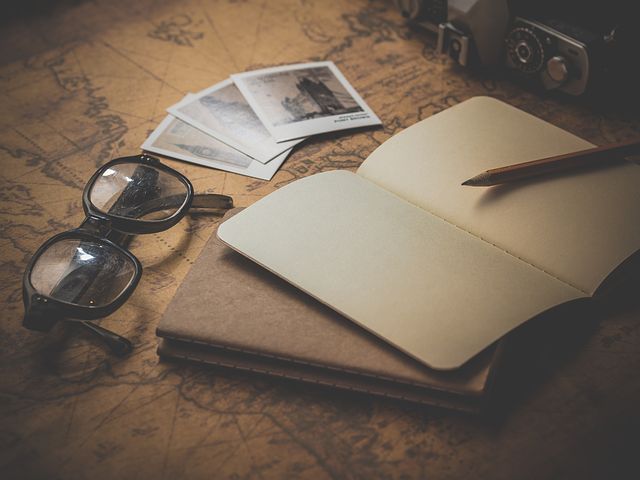 Take a moment to find an object that expresses a strength you bring to this gathering right now…
‹#›
REQUESTS FOR THIS CALL
We’ll be on this call for some time. 
What would it be helpful for the group to ask so this space can be most useful to you?
‹#›
INTRODUCTIONS
Paste a recent picture of yourself & share your name & where you are
PICTURE INTRODUCTIONS
Let’s meet each other!

Duplicate a copy of the following slide. 
Then add your:
Name
Country
One way you know you will fight climate change?
One skill that would you want to learn on this call that would make you more effective?
[Speaker Notes: Make sure to have an extra copy of the slide -- in case people edit it accidentally.
Also, if people are on cell phones this will be more difficult. You can switch activity or work with them 1-on-1.]
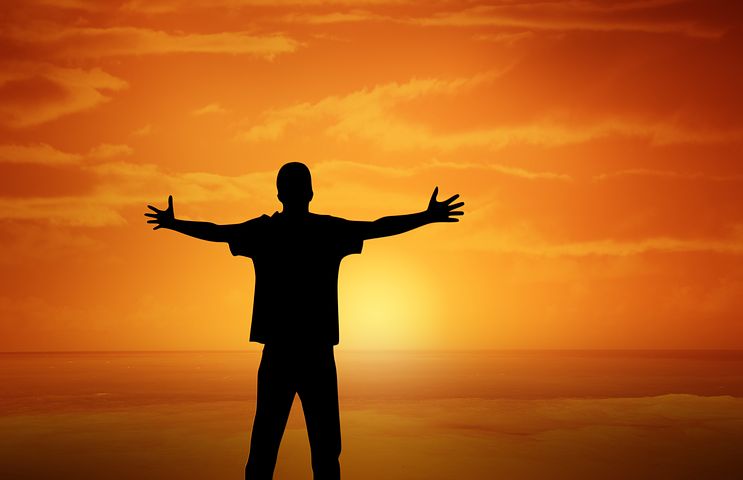 <<NAME>>
<<WHERE I’M FROM>>

<<A WAY I WILL FIGHT CLIMATE CHANGE>>

<<A SKILL I WANT TO LEARN ON THIS CALL>>
You can CLICK “Replace Image”
Be sure to add YOUR NAME, COUNTRY, AND A WAY YOU WILL FIGHT CLIMATE CHANGE AND A SKILL YOU WANT TO LEARN ON THIS CALL
‹#›
CONTENT INTRODUCTION
Google an image of an animal that represents your understanding of COP spaces right now. (Paste on next slide.)
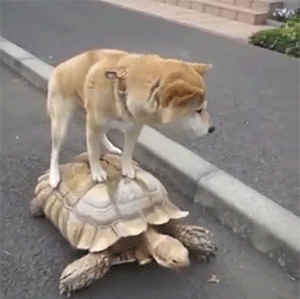 [Speaker Notes: Adapt to your content.]
CONTENT INTRODUCTION
PASTE YOUR IMAGE HERE…
[Speaker Notes: Adapt to your content.]
GROUP GUIDELINES
Black feminist and LeftRoots leader NTanya Lee created a framework for principled struggle that includes a central idea that our struggle must be for the sake of deepening our collective understanding. Her guidance that we offer for this gathering:

Be honest and direct while holding compassion.

Have side conversations and one-on-ones to help us get to better and build us up, not to break us down.

Be responsible for our own feelings and actions.

Seek deeper understanding. (We ask and read first).

Consider that this (meeting, gathering etc.) may not be the container to hold what you need to bring.
[Speaker Notes: Adapt to your content.]
ONLINE CLOSINGS
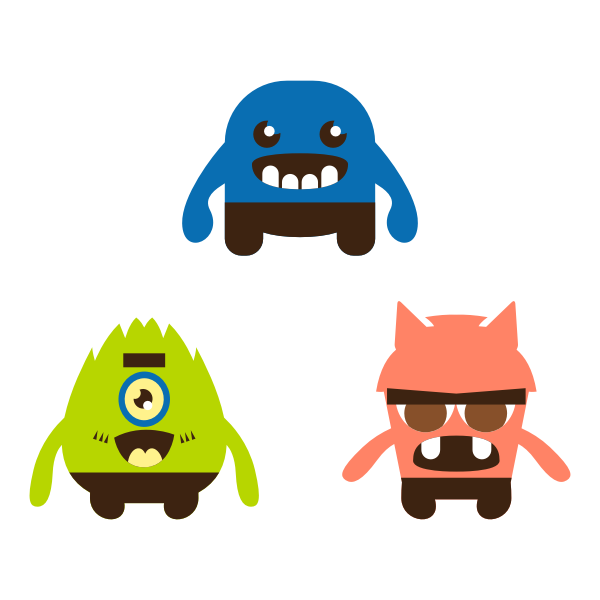 Moment of silence
Let’s take a moment to breathe together.
How do you leave this call?
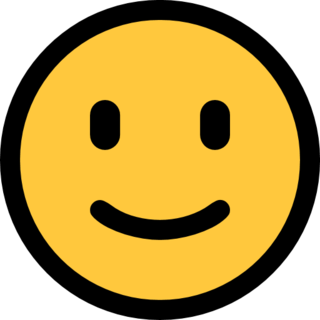 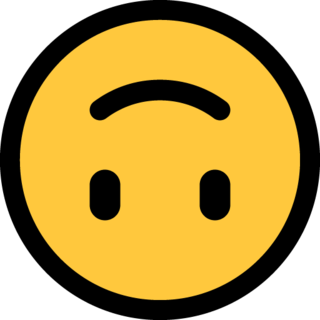 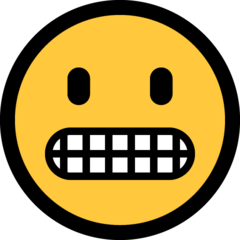 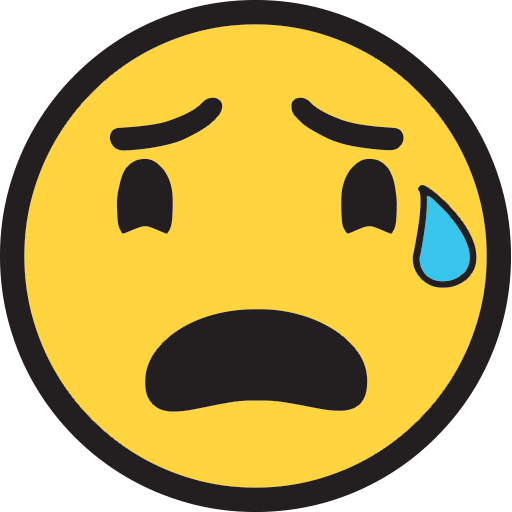 1				    2					3				     4
Grab a star and put it next to the feeling that best represents you
‹#›
Which Greta are you at the end of this call?
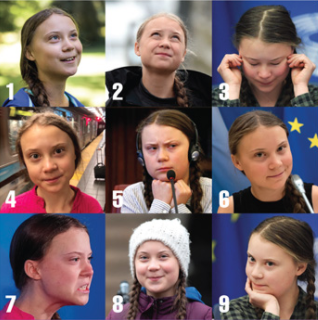 ‹#›
FEEDBACK
Topic: The content really helped me and improved my confidence.
Needs improvement
Excellent
Technology: The technology worked.
Needs improvement
Excellent
Facilitation: There was a good balance of participation and content.
Excellent
Needs improvement
‹#›
[Speaker Notes: Adapt to questions most relevant for your sessions.]
HOLDING EACH OTHER
“What’s one thing you really appreciate about this group?”
Think of it and hold it as fully as you can in your heart and mind.

Now reach out and up and touch the sides of your video screen. Feel the connection and energy of our group — even across distance. See on your screen the image of us supporting and holding up each other. This is us.

Breathe in… breathe out… you can put your hands down and thank you!
‹#›
[Speaker Notes: This can be a very sweet activity to do after an appreciation circle.]
SONGS
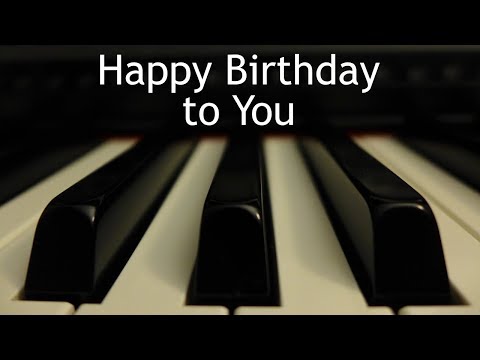 Example of #1: Instrumental track and people sing alongside.

You can have people sing on or off mute depending on your tolerance for chaos.
Three options:
Play an instrumental of track (e.g. Happy Birthday). Everyone sings.
Everyone sings at once and it’s funny and very chaotic
A group of people sing and others (muted) may sing along or appreciate.
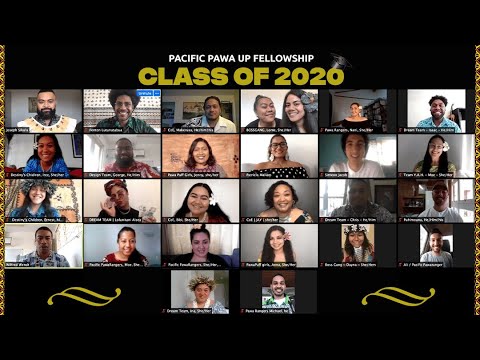 Example of #2: Performance of Pacifica Voices for a graduating class
‹#›
What do you take from these calls? Anything else you want to share?
‹#›
THANKS!
Any questions?
You can find me at
@username & user@mail.me
‹#›
RESOURCES FOR MORELINKS, CREDIT, & IMAGES
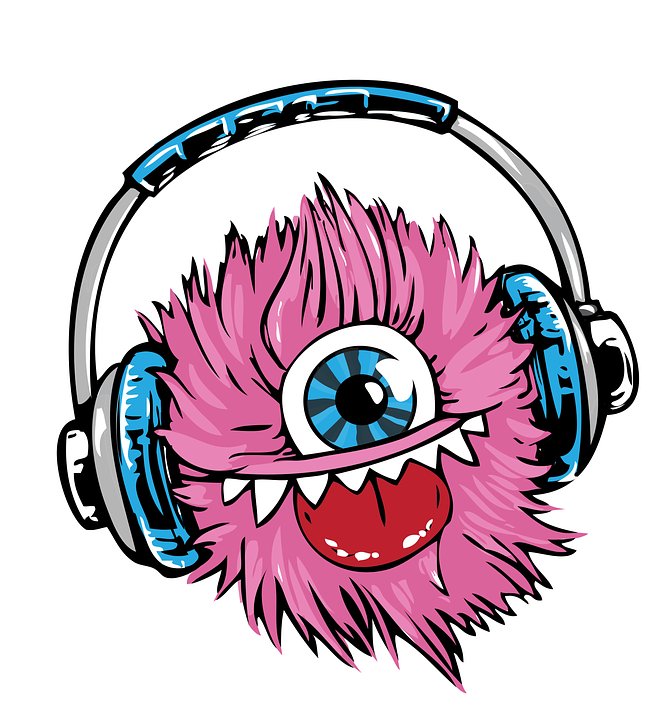 OUR RECOMMENDATIONS TO LEARN MORE
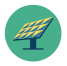 Want to keep learning to lead online? Our recommendations!
(FREE) ONLINE BOOK
Leading Groups Online: a down-and-dirty guide to leading online courses, meetings, trainings, and events during the coronavirus pandemic — written by experienced trainers Daniel Hunter and Jeanne Rewa offer key tips and lessons for moving to online spaces

MORE ONLINE TOOLS
Training for Change — vetted, high quality training materials for activists
Trainings.350.org — 350 made this resource, so you know this site is good

ONLINE COURSES
350’s Online Skill-ups — dynamic courses on Organising, Climate Change, How Movements Win and much more…

ONLINE TRAININGS
Online Facilitation 101 — great online trainings of rtainers, including in Spanish
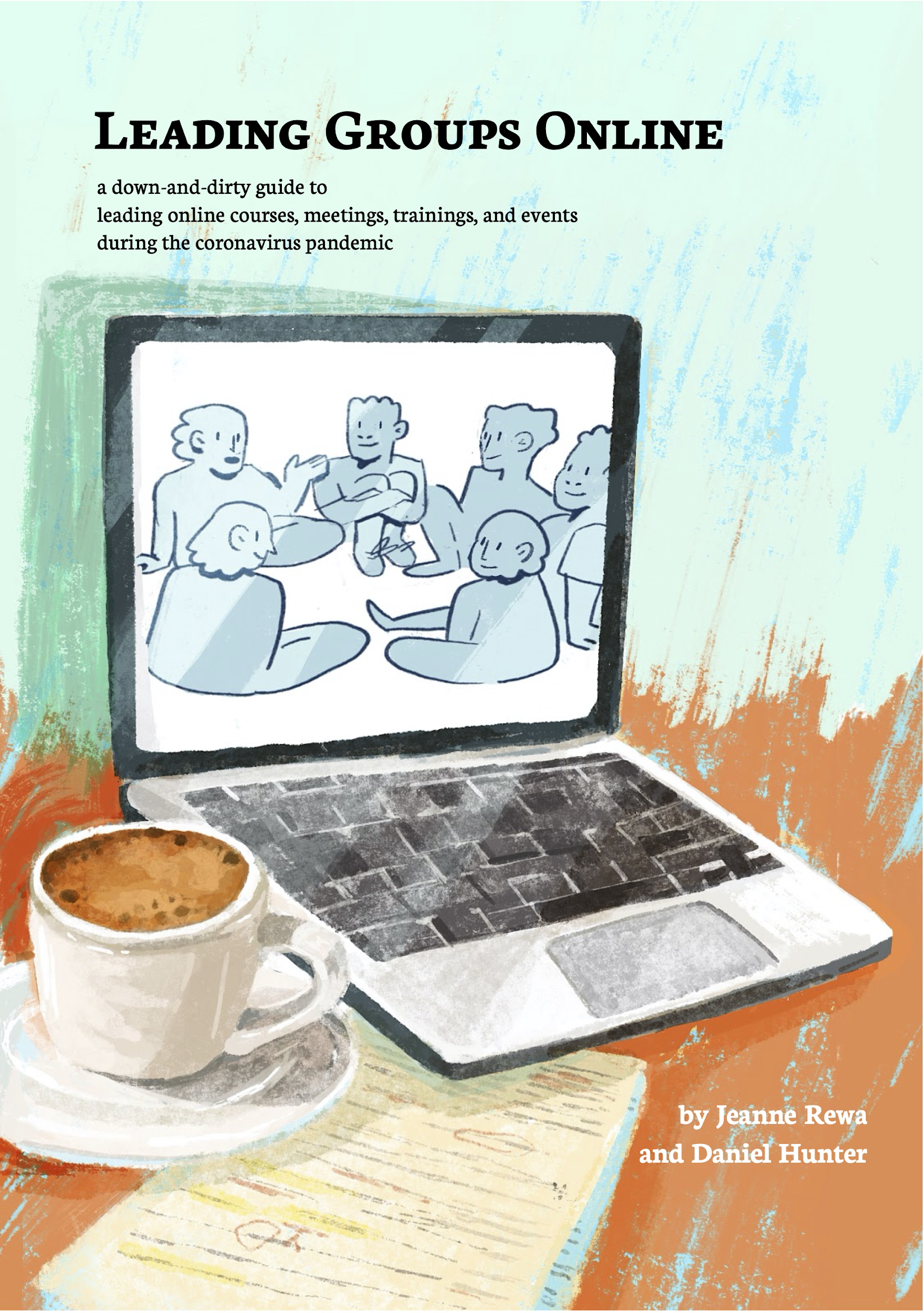 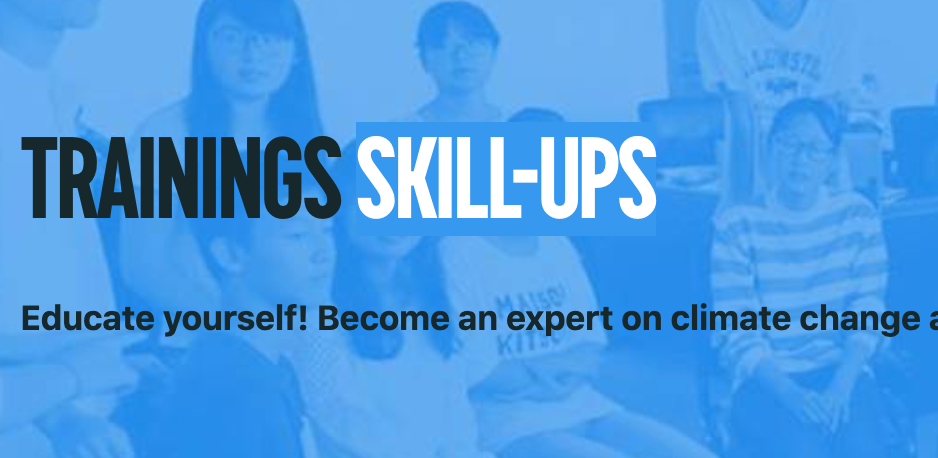 ‹#›
CREDITS AND COPYRIGHT INFO
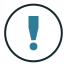 This presentation is Salerio from SlidesCarnival:
Titles: Roboto Condensed
Body copy: Roboto Condensed
You can download the fonts on this page:
https://material.io/guidelines/resources/roboto-noto-fonts.html 

The imagery is from Asuman an amazing designer with 350 Turkey.
Photographs by Startup Stock Photos and Pixabay.com 

The content is created by Daniel Hunter but adapted from material from Leading Groups Online, Training for Change, 350 internal trainings, and external allies and friends. A huge amount of this was learned from the unparalleled Jeanne Rewa. We’ve tried to note credit wherever possible.
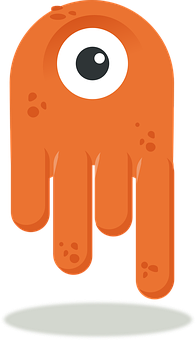 ‹#›
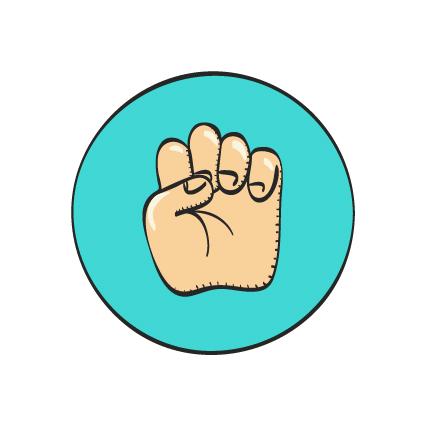 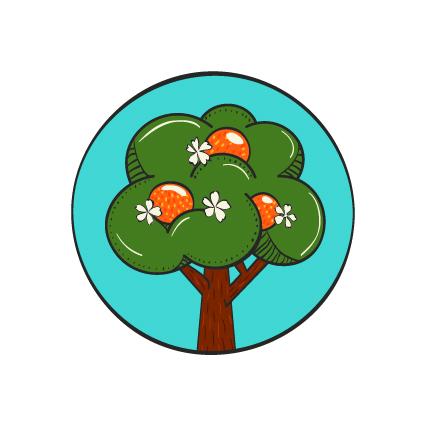 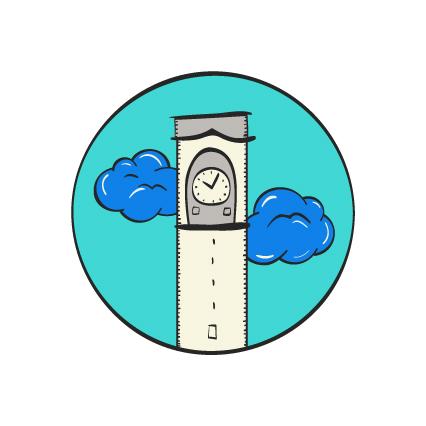 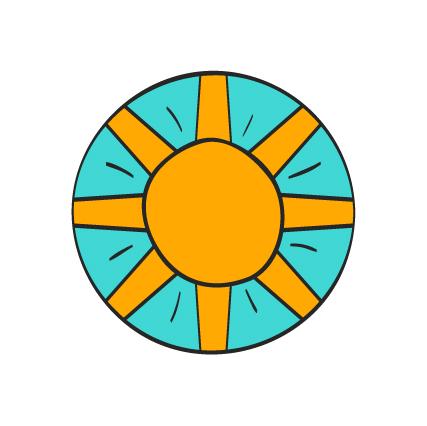 Asuman’s designed icons
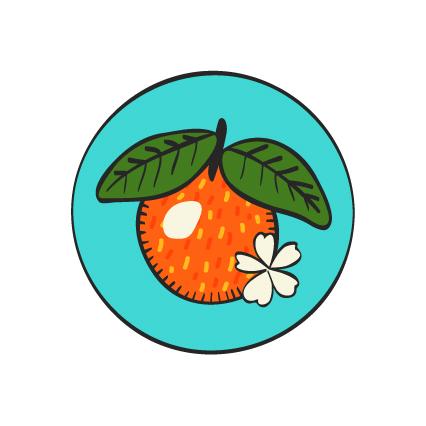 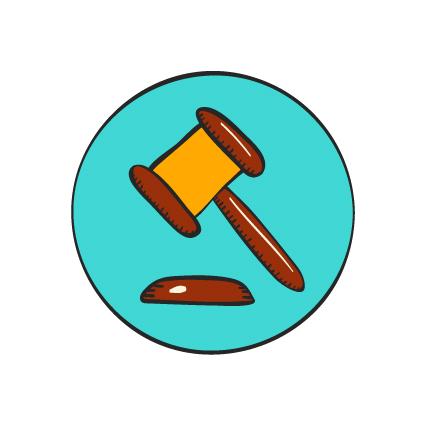 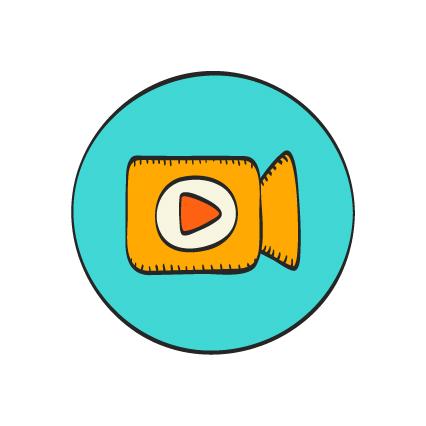 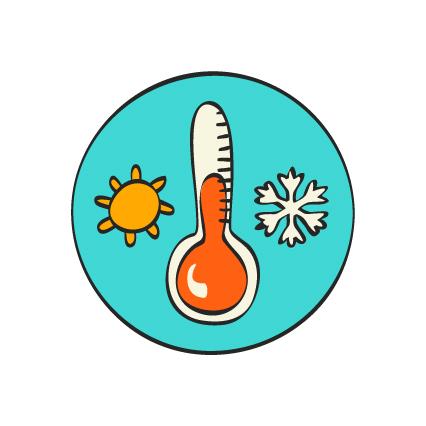 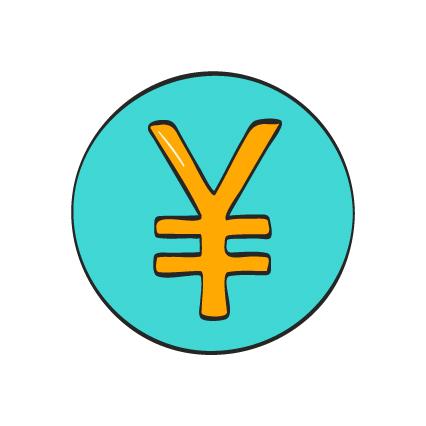 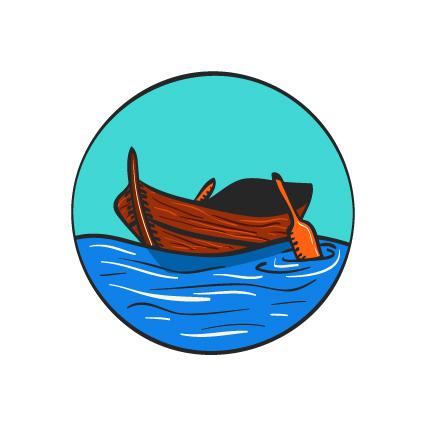 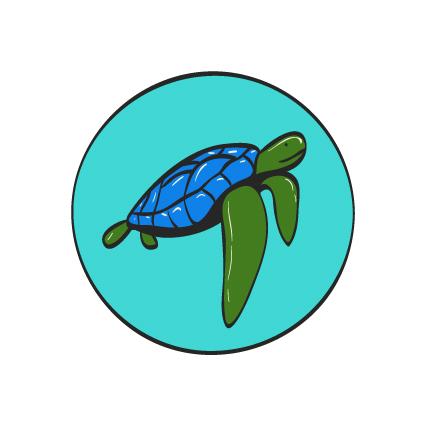 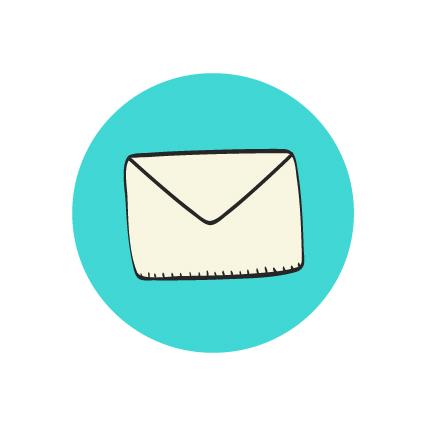 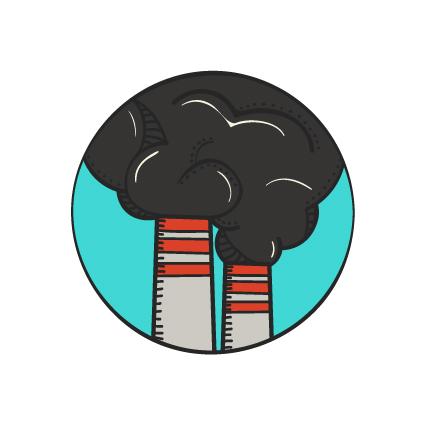 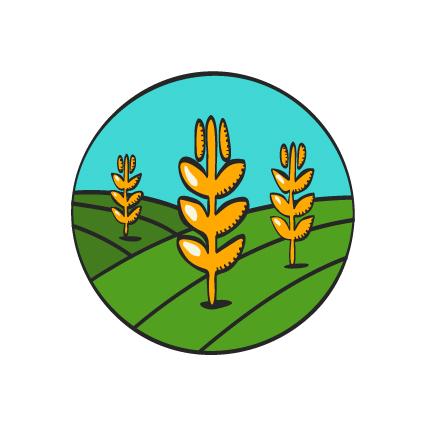 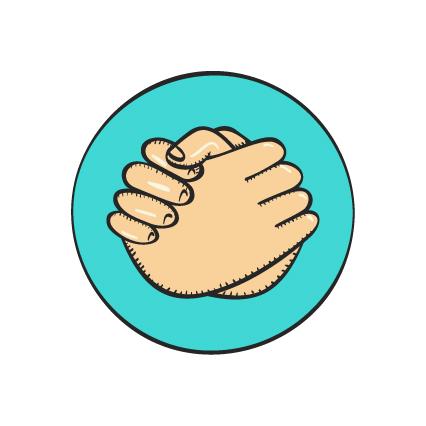 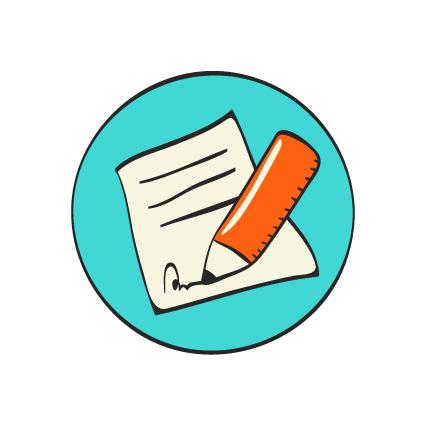 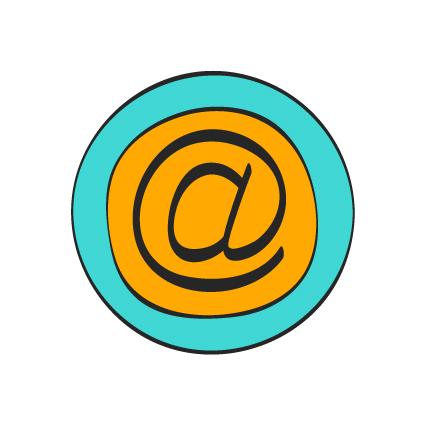 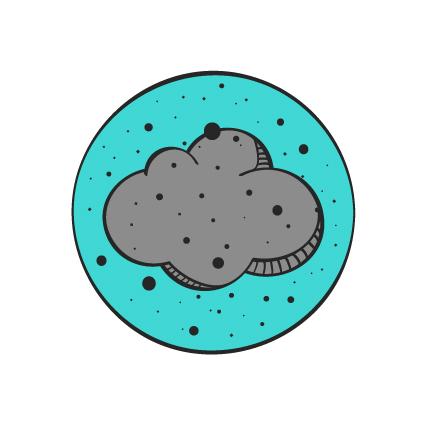 ‹#›
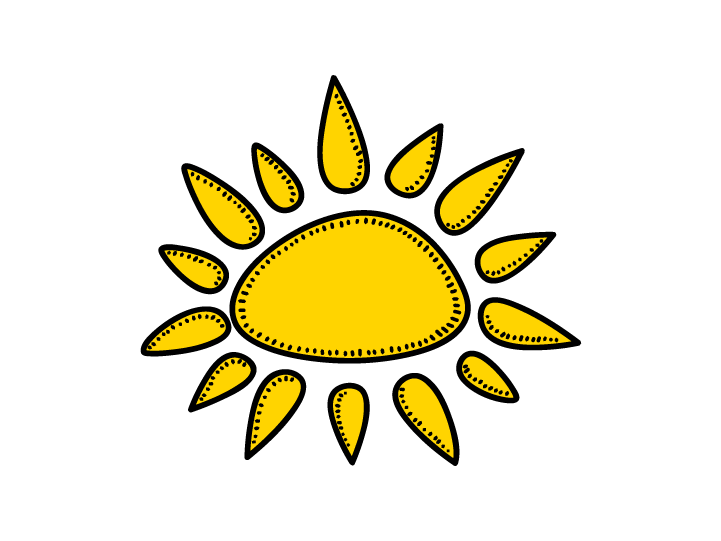 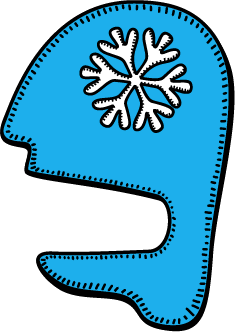 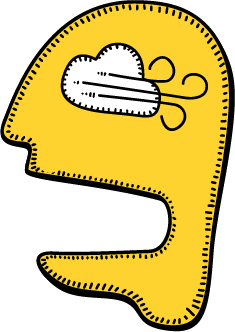 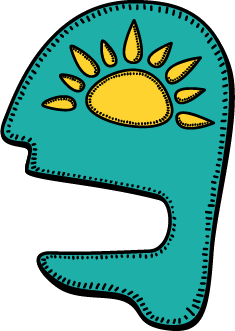 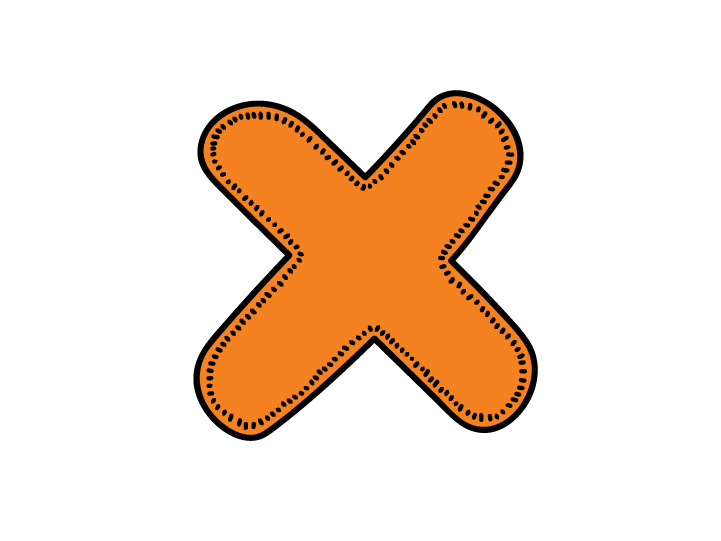 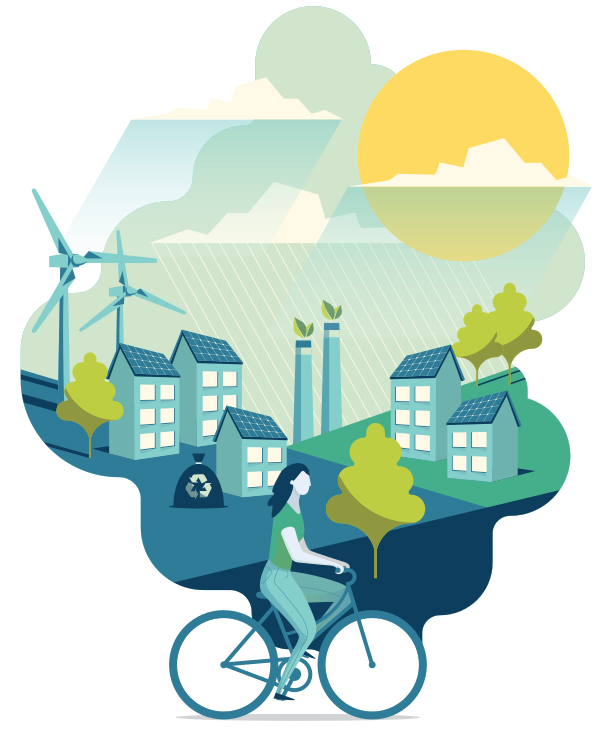 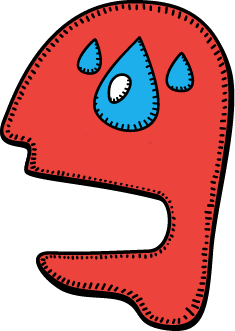 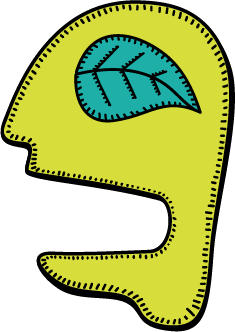 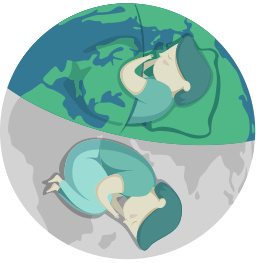 ‹#›
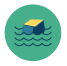 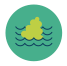 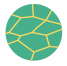 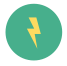 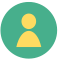 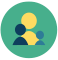 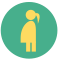 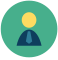 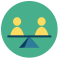 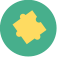 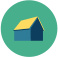 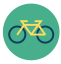 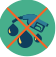 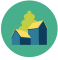 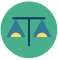 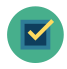 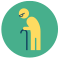 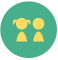 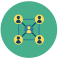 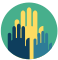 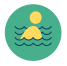 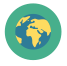 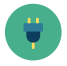 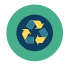 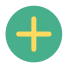 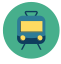 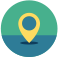 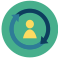 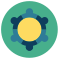 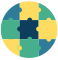 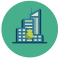 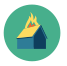 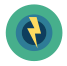 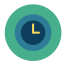 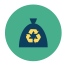 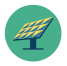 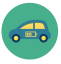 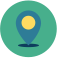 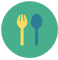 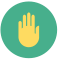 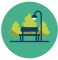 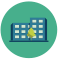 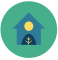 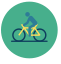 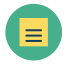 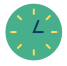 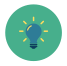 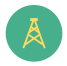 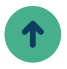 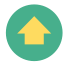 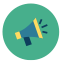 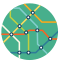 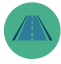 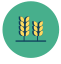 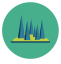 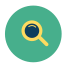 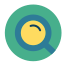 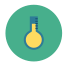 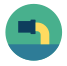 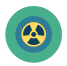 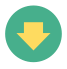 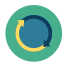 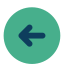 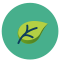 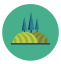 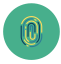 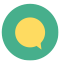 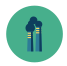 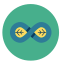 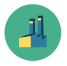 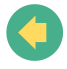 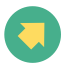 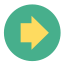 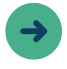 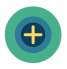 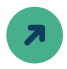 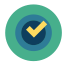 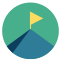 ‹#›
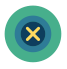 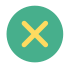 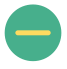 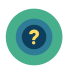 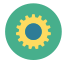 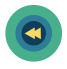 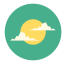 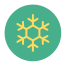 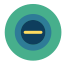 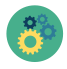 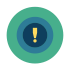 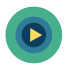 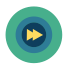 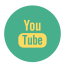 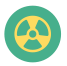 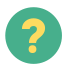 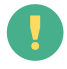 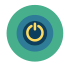 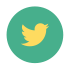 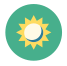 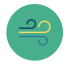 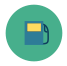 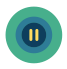 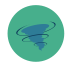 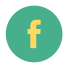 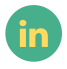 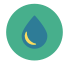 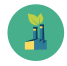 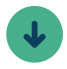 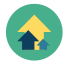 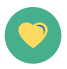 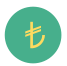 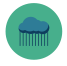 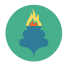 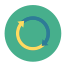 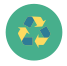 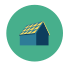 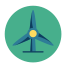 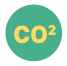 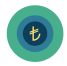 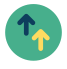 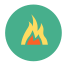 ‹#›
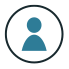 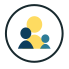 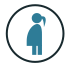 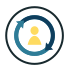 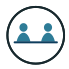 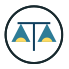 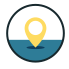 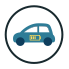 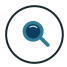 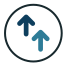 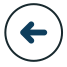 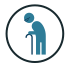 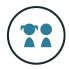 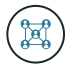 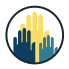 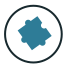 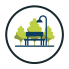 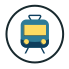 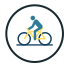 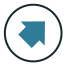 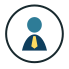 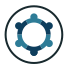 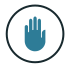 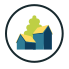 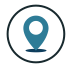 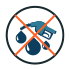 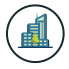 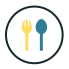 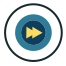 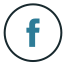 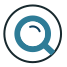 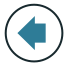 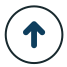 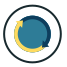 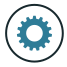 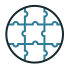 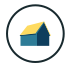 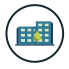 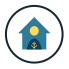 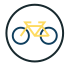 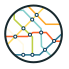 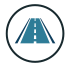 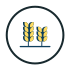 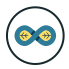 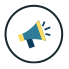 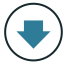 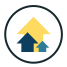 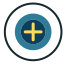 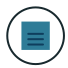 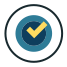 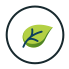 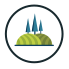 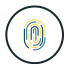 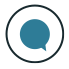 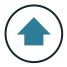 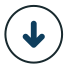 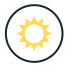 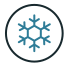 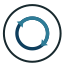 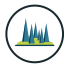 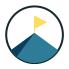 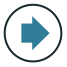 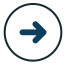 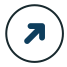 ‹#›
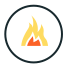 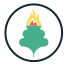 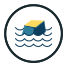 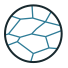 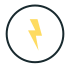 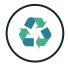 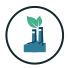 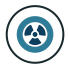 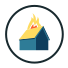 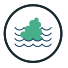 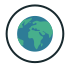 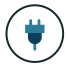 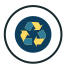 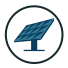 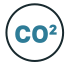 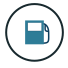 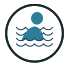 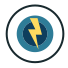 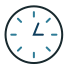 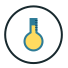 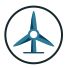 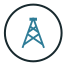 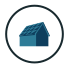 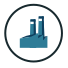 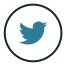 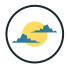 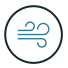 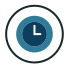 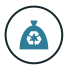 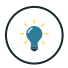 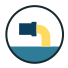 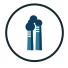 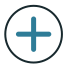 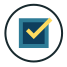 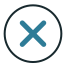 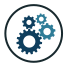 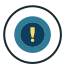 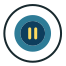 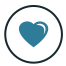 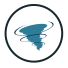 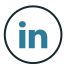 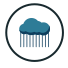 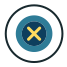 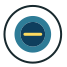 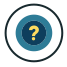 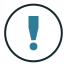 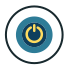 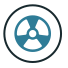 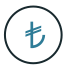 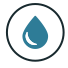 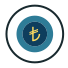 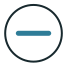 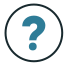 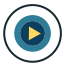 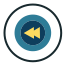 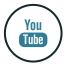 ‹#›
SlidesCarnival icons are editable shapes. 

This means that you can:
Resize them without losing quality.
Change line color, width and style.

Isn’t that nice? :)

Examples:
‹#›